Pág.. 1
Secretaría de Salud de Medellín
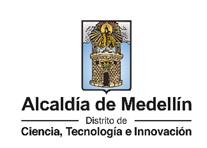 Boletín de Periodo Epidemiológico Medellín
Programa Vigilancia Epidemiológica – Subsecretaría de Salud Pública
Periodo epidemiológico 03 de 2023 - Reporte Semanas 01 a 12 (Hasta Marzo 25 de 2023)
Presentación
El Boletín de Período Epidemiológico es una publicación de los eventos de interés en salud pública, notificados a la Secretaría de Salud de Medellín a través del Sistema de Vigilancia en Salud Pública SIVIGILA.  Pretende ofrecer  un panorama del comportamiento de estos eventos por cada período epidemiológico del año, con el fin de retroalimentar y facilitar a los diferentes actores un insumo para orientar la toma de decisiones. 

Este informe se publica por periodo epidemiológico, luego de haber realizado validaciones, procesamiento de los datos, análisis de los eventos y  resultados de procesos como investigaciones epidemiológicas de campo y unidades de análisis de morbilidad  y mortalidad.    

Los resultados publicados en este boletín pueden variar de acuerdo a la dinámica de la notificación, los ajustes y la clasificación final de los eventos.   Cualquier información contenida en el Informe es de dominio público y pueden ser utilizada o reproducida siempre y cuando se cite como fuente: Boletín de Período Epidemiológico. Secretaría de Salud de Medellín .
 
Subsecretaría de Salud Pública
Programa Vigilancia Epidemiológica 
Líder de Programa: Rita Elena Almanza Payares
 
Epidemiólogos
Carlos Julio Montes Zuluaga
Maria Alejandra Roa López
Isabel Cristina Vallejo Zapata
José José Arteaga García 
Ximena Ríos
Maritza Rodríguez
Sebastián Villada
John Jairo González Duque
Profesionales Vigilancia Epidemiológica  y Sistemas de Información
Adiela María Yepes Pemberthy
Wilson Restrepo Manrique
Priscila Ramírez García 
María Cecilia Ospina Mejía
Catalina María Vargas Guzmán 
Mónica María Quiñones Montes
Pág.. 2
Secretaría de Salud de Medellín
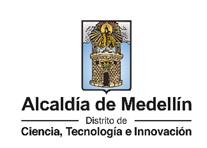 Boletín de Periodo Epidemiológico Medellín
Programa Vigilancia Epidemiológica – Subsecretaría de Salud Pública
Periodo epidemiológico 03 de 2023 - Reporte Semanas 01 a 12 (Hasta Marzo 25 de 2023)
Contenido
Pág.. 3
Secretaría de Salud de Medellín
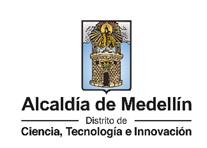 Boletín de Periodo Epidemiológico Medellín
Programa Vigilancia Epidemiológica – Subsecretaría de Salud Pública
Periodo epidemiológico 03 de 2023 - Reporte Semanas 01 a 12 (Hasta Marzo 25 de 2023)
Contenido
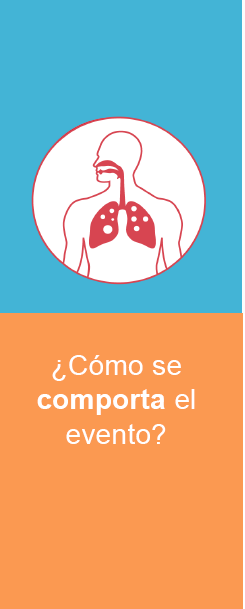 Pág.. 4
Comportamiento de la notificación
Comportamiento por territorio
Tuberculosis
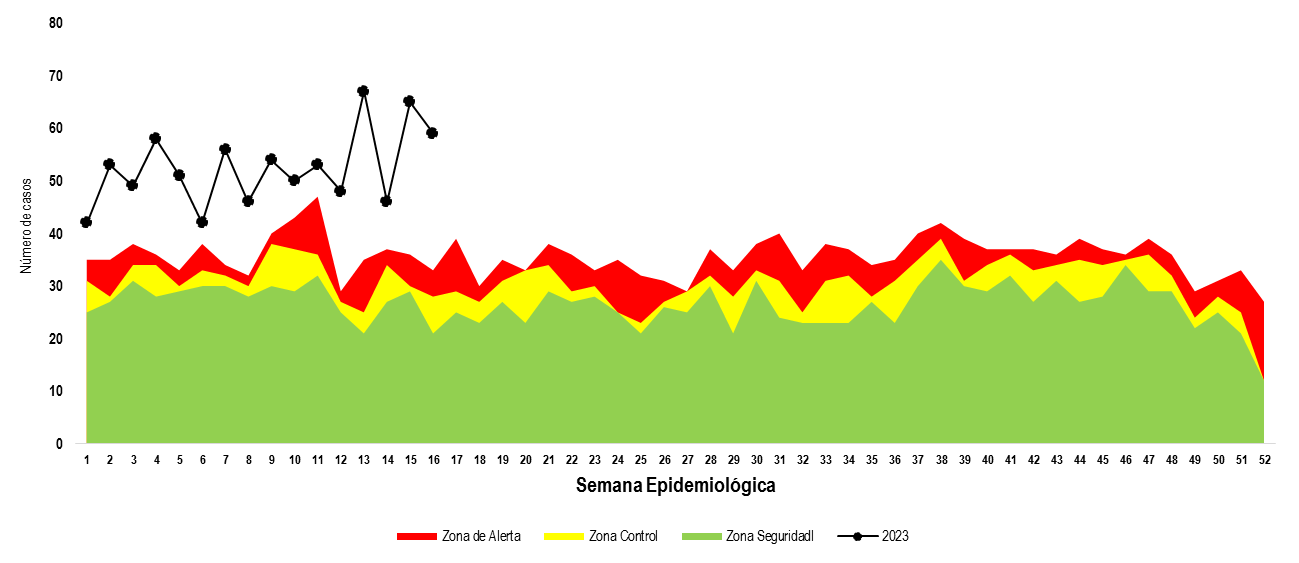 Periodo 3 de 2023
Semana 1 al 12- 2023
Fuente: SIVIGILA. Secretaria de Salud de Medellín.
Figura. Canal endémico de los casos notificados de tuberculosis todas las formas Medellín, Semana 1 al 12 de 2023
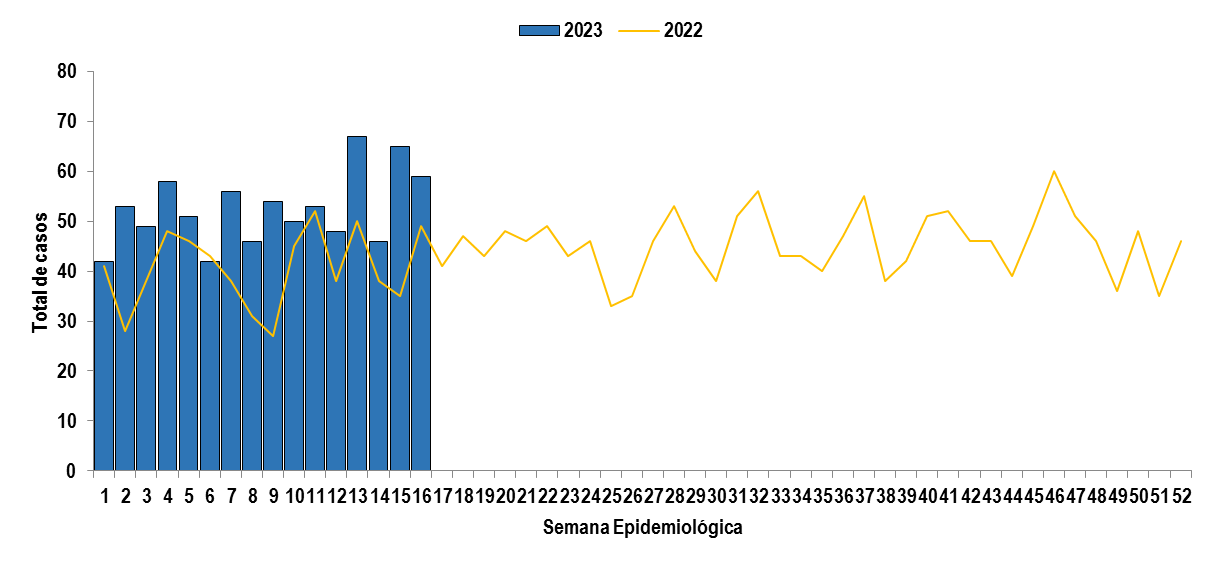 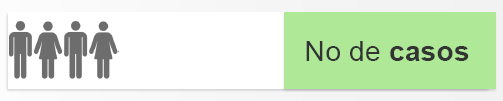 602
La variación porcentual con respecto al mismo periodo del año anterior aumentó en un 27,5%
 (475 casos)
Fuente: SIVIGILA. Secretaria de Salud de Medellín.
Figura. Comportamiento de los casos notificados semanalmente de tuberculosis todas las formas Medellín, a Semana 1 al 12- 2023.
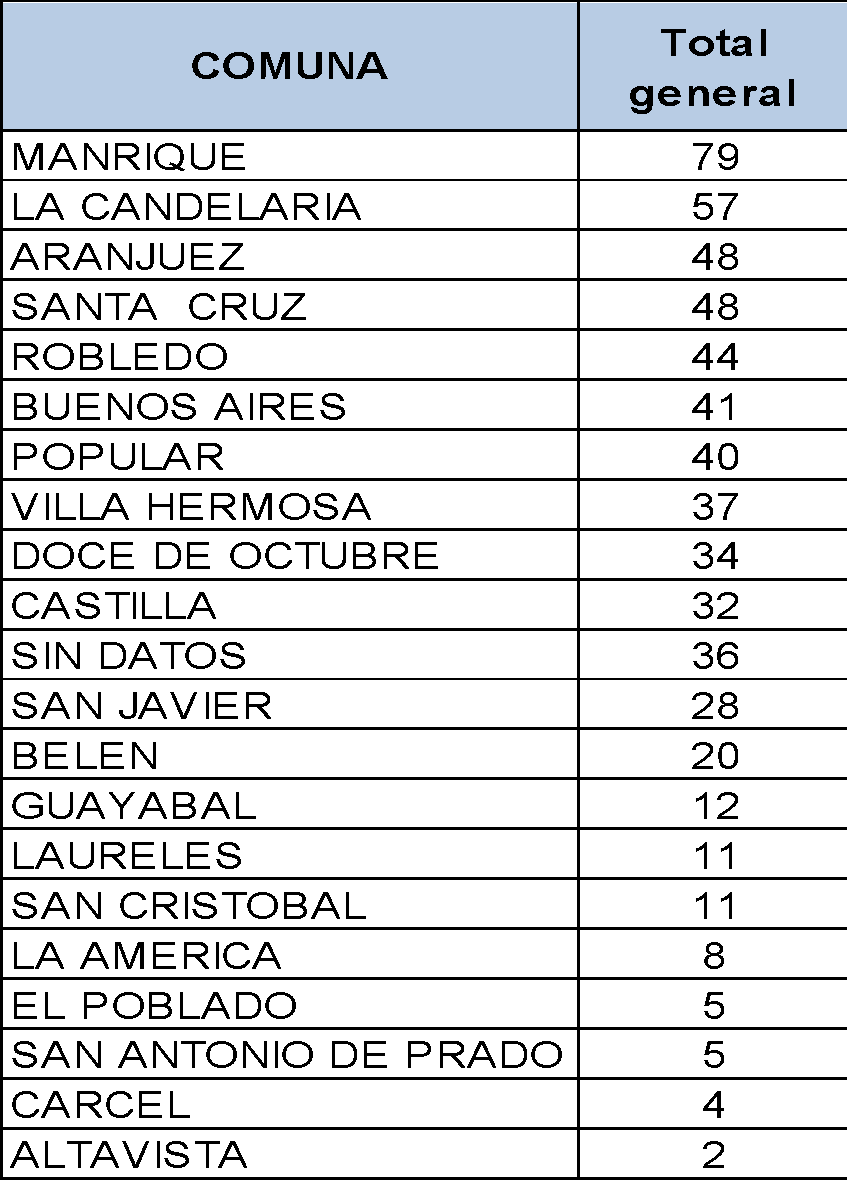 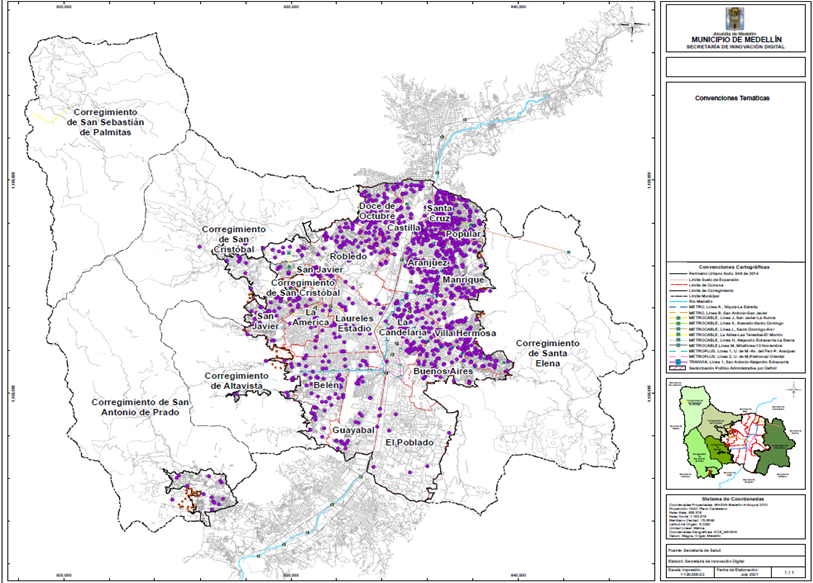 Fuente: SIVIGILA. Secretaria de Salud de Medellín.
Figura. Mapa temático de densidad de tuberculosis todas las formas. Medellín, a Periodo epidemiológico 3 acumulado de 2023
Fuente: SIVIGILA. Secretaria de Salud de Medellín.
Figura. Numero de casos de Tuberculosis por Comuna. Medellín, a Periodo epidemiológico 3 acumulado de 2023.
Pág.. 5
Comportamiento variables de interés
Indicadores
Poblaciones especiales
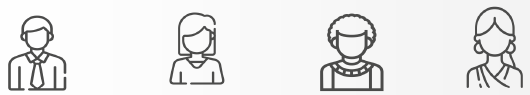 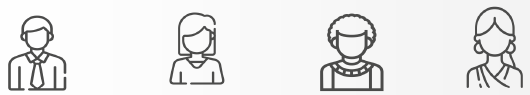 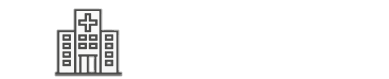 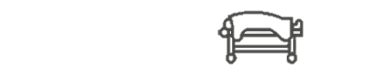 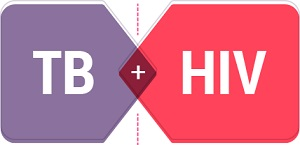 Femenino
Masculino
Hospitalizado
Fallecidos
Coinfección
64,5%
35,7%
57,3%
15,7%
6,4%
214 casos
388 casos
95 casos
345 casos
39 casos
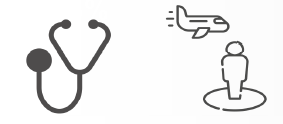 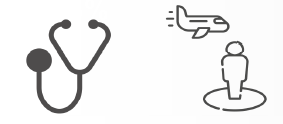 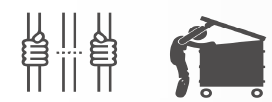 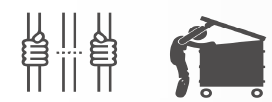 6 casos
11 casos
29 casos
22 casos
Porcentaje de casos de tuberculosis
Porcentaje de antecedente de tratamiento
81,9%
Pulmonar
18,1%
Extrapulmonar
85,7%
Nuevo
14,3%
Previamente tratado
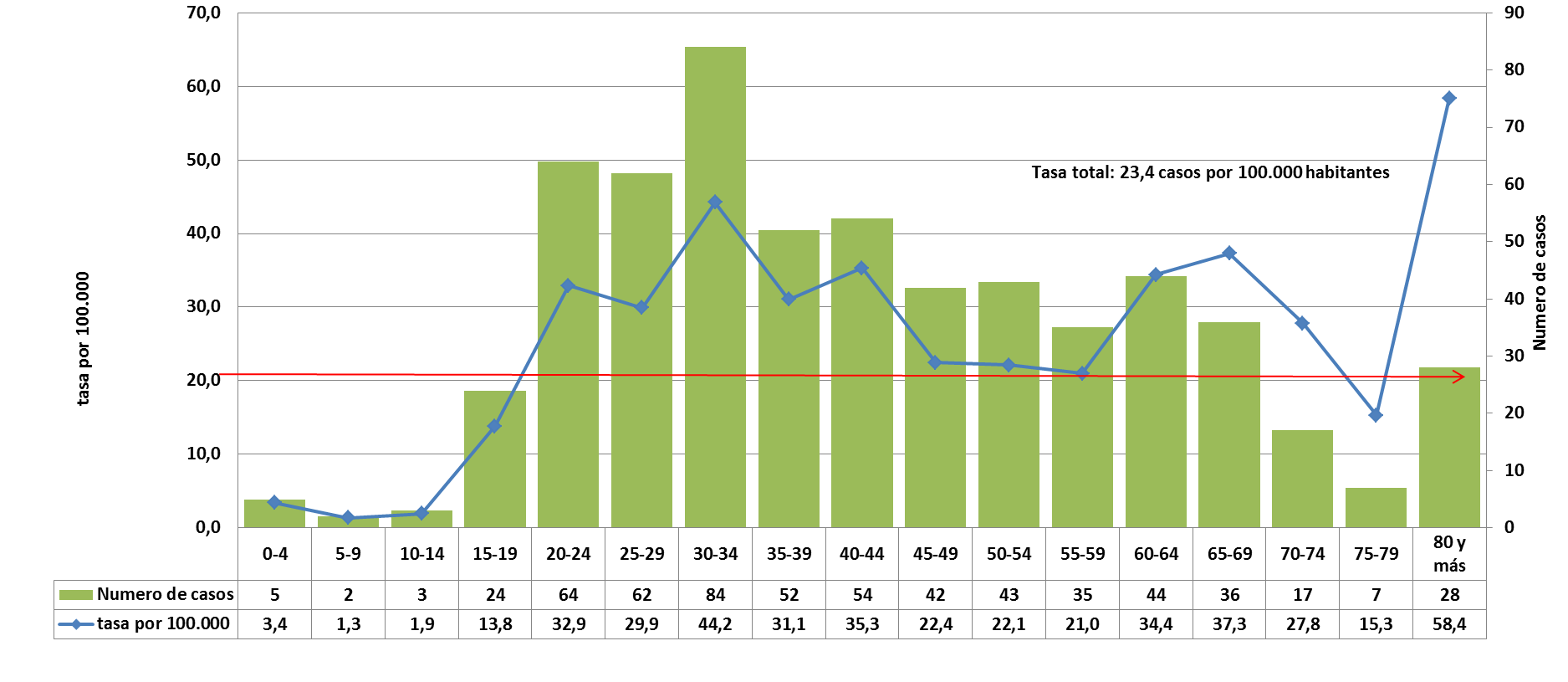 Fuente: SIVIGILA. Secretaria de Salud de Medellín.
Figura Tasa de incidencia y numero  casos notificados de tuberculosis todas las formas por grupo de edad Medellín, a Semana 1 al 12- 2023
Análisis de resistencia
Consideraciones técnicas
Pág.. 6
Tabla . Clasificación según tipo de Resistencia y antecedente de tratamiento previo de la tuberculosis. Período epidemiológico 4 Medellín 20223
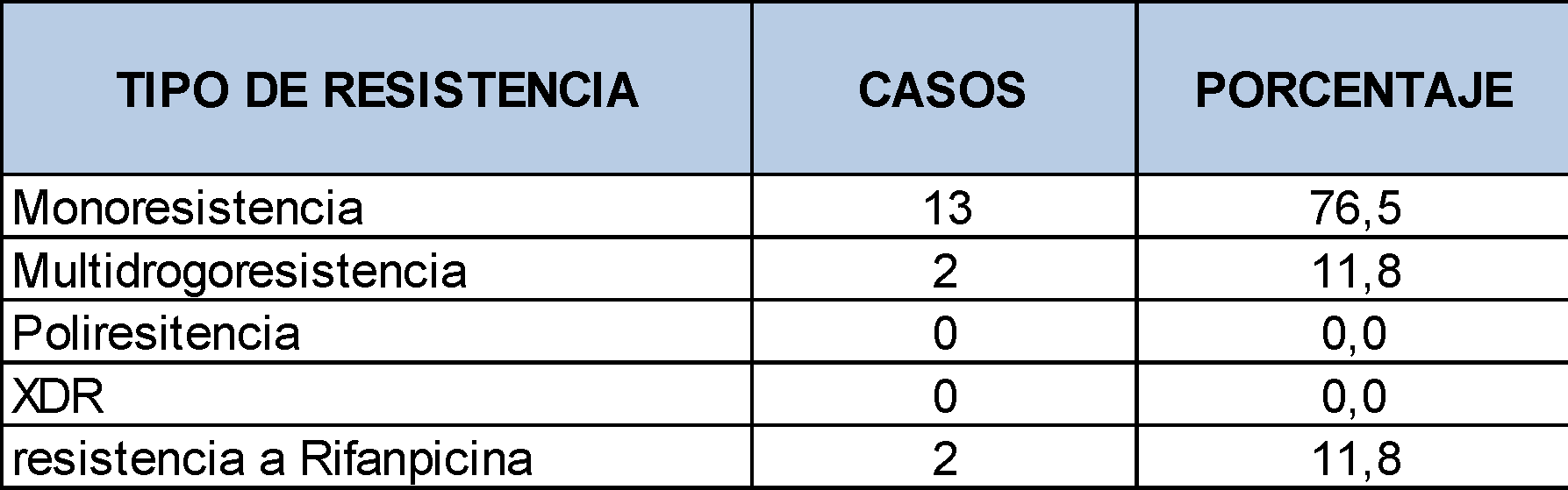 Casos Nuevos 
3 Casos
Previamente tratados
15 Casos
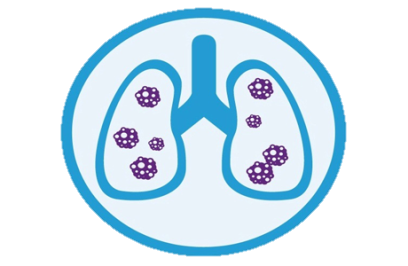 Un aumento en la notificación de casos de tuberculosis con respecto al mismo período del año anterior (27,5) y una tasa total 23.4 casos por 100.000 habitantes En promedio se notifican 53 casos de tuberculosis semanalmente..
De las personas con tuberculosis, el 22.1% son mayores de 65 años y con las mayores tasas de incidencia, superando las tasa total. La población migrante aportó 22 casos del total de los casos notificados con mayor frecuencia en población procedente de Venezuela

.
Resistencia
2,8%
17 casos
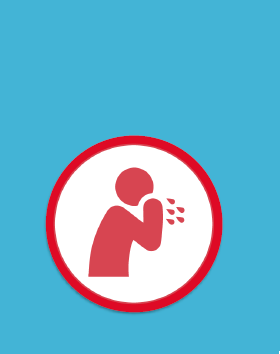 Pág.. 7
Tosferina
Comportamiento de la notificación
Comportamiento inusual
Indicadores
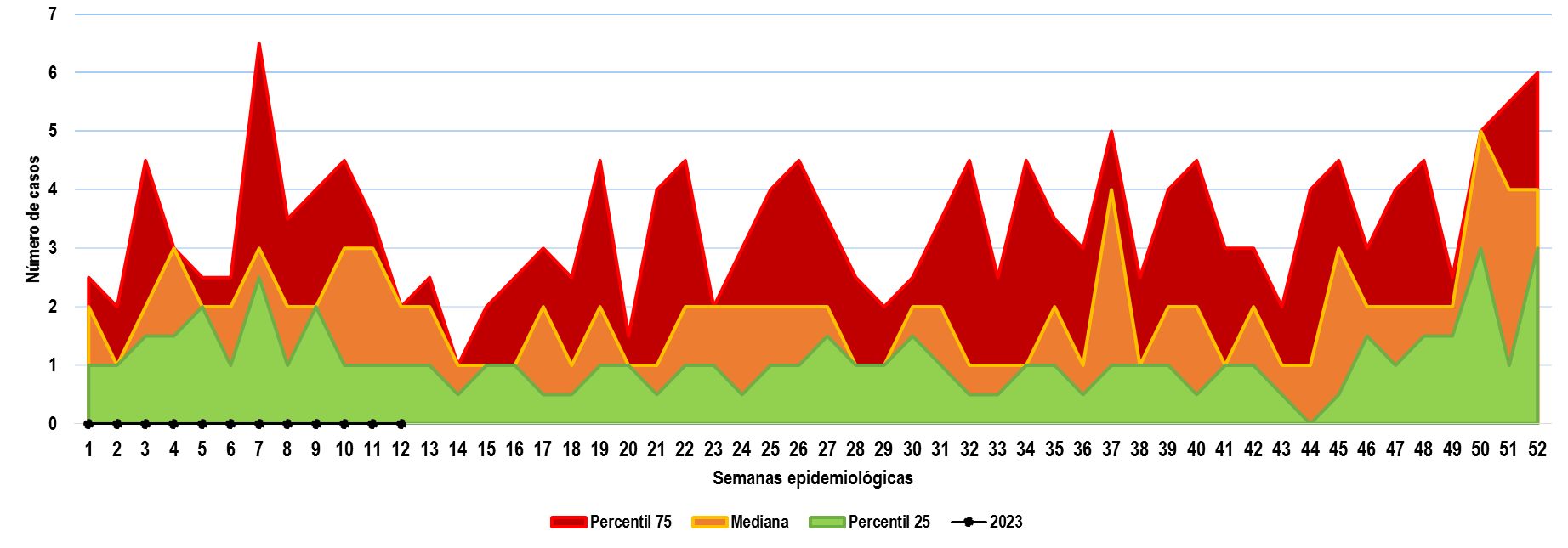 Periodo epidemiológico 3 - 2023
Fuente: SIVIGILA. Secretaria de Salud de Medellín.
Figura. Canal endémico de Tosferina. Medellín, a Período epidemiológico 3 acumulado  de 2023.
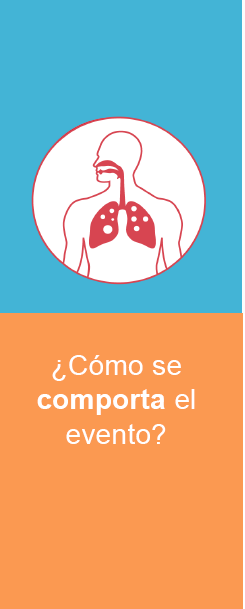 0% Mortalidad
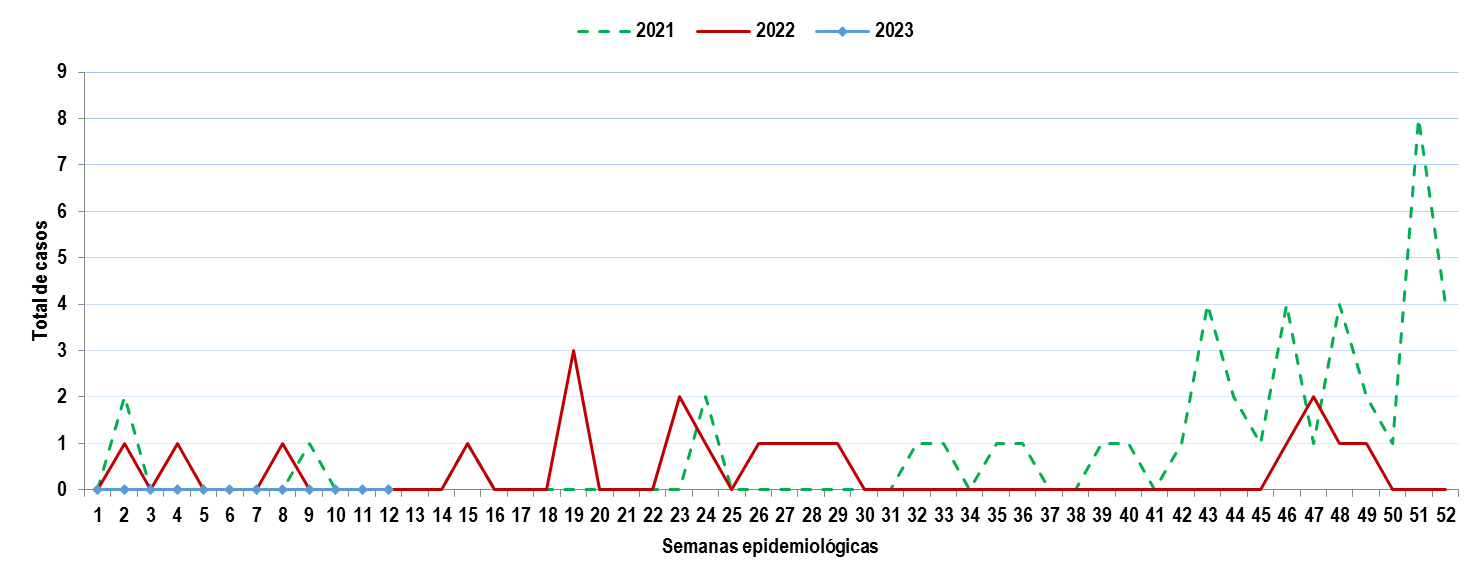 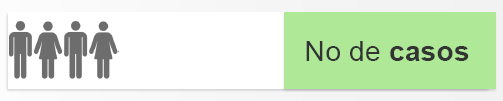 0
Variación porcentual de 300% menos respecto al mismo periodo del año anterior
Fuente: SIVIGILA. Secretaria de Salud de Medellín.
Figura. Número de casos de Tosferina. Medellín, a Período epidemiológico 3 acumulado, años 2021-2023.
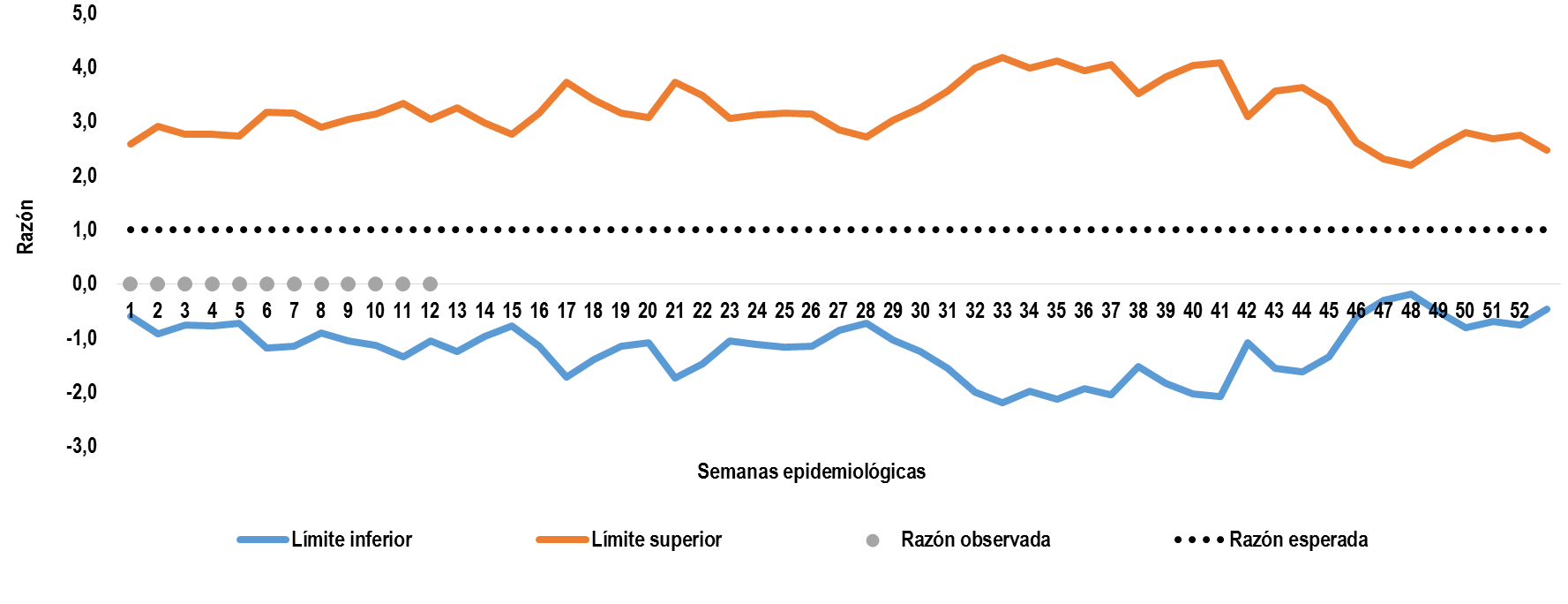 Letalidad
0%
0 casos
Porcentaje de investigación de campo oportuna
70%
Cumplimiento en la notificación
 casos probables notificados 
39/45 casos notificados por vigilancia rutinaria
Fuente: SIVIGILA. Secretaria de Salud de Medellín.
Figura. Comportamiento inusual de la Tosferina. Medellín, a Periodo epidemiológico 3  acumulado  de 2023.
[Speaker Notes: No olvidar ajustar los indicadores]
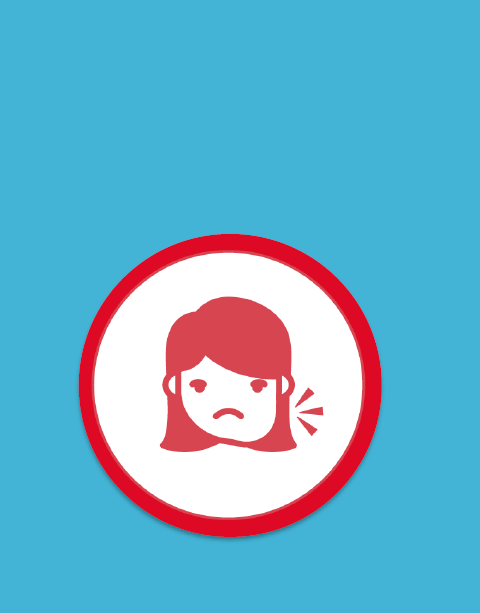 Pág.. 8
Comportamiento de la notificación
Indicadores
Comportamiento por territorio
Parotiditis
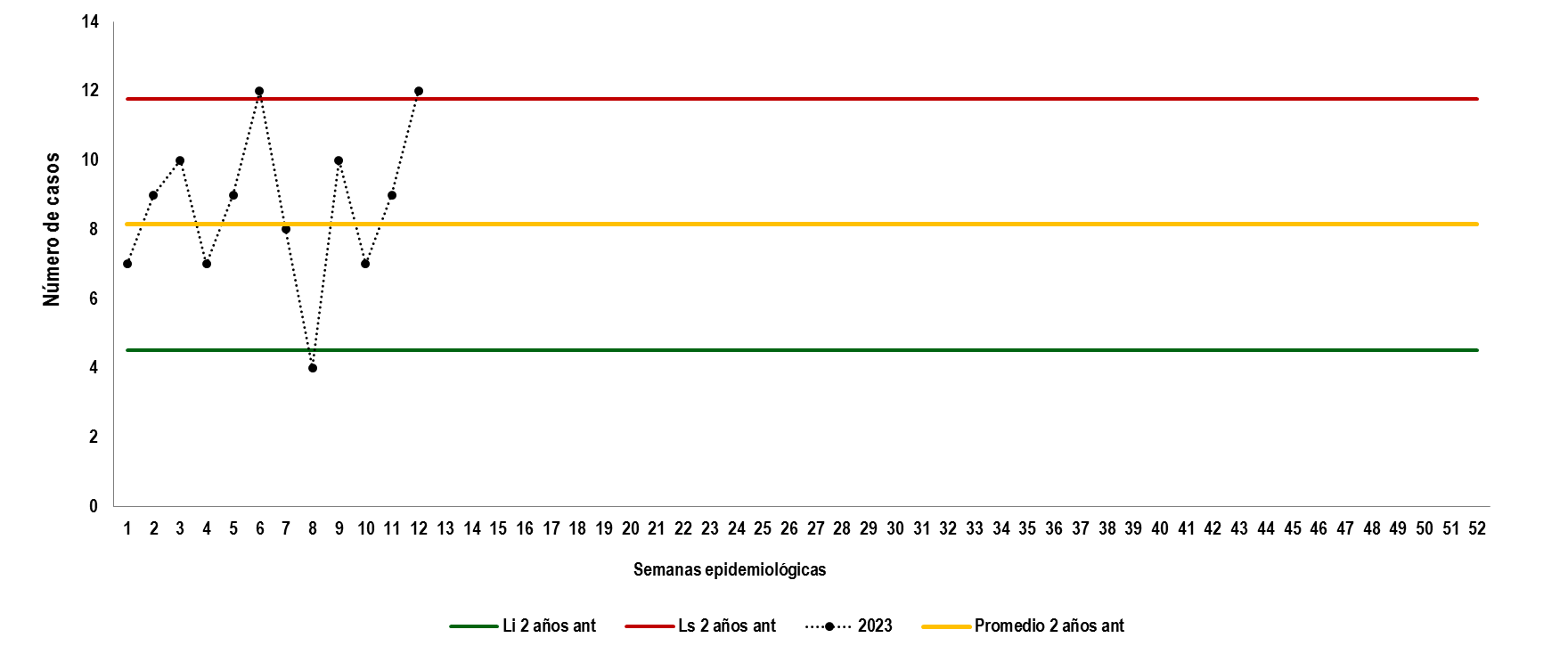 Periodo epidemiológico 3 - 2023
Fuente: SIVIGILA. Secretaria de Salud de Medellín.
Figura. Gráfico de control de Parotiditis. Medellín, a Período epidemiológico 3 acumulado  de 2023.
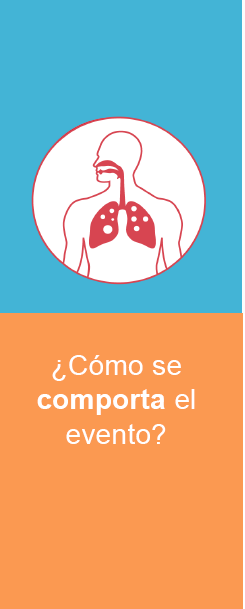 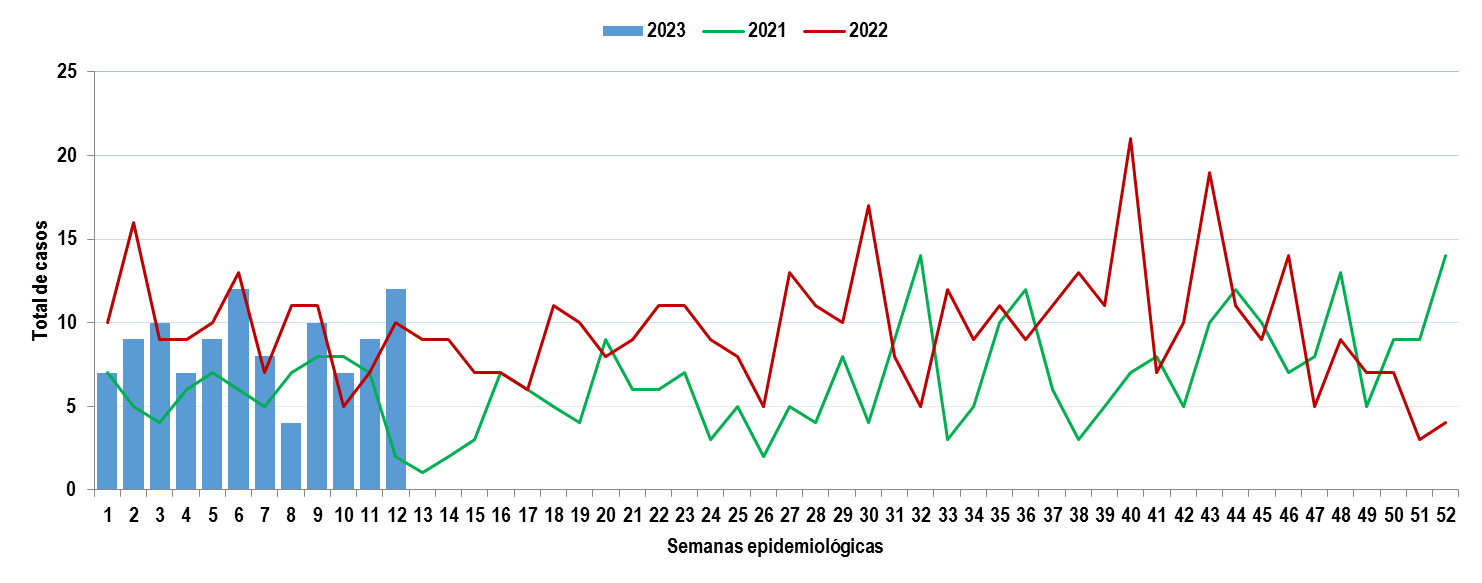 0% Mortalidad
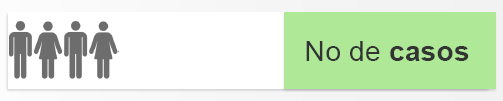 104
Variación porcentual de 11,8% menos respecto al mismo periodo del año anterior
Fuente: SIVIGILA. Secretaria de Salud de Medellín.
Figura. Comportamiento de Parotiditis. Medellín, a Período epidemiológico 3 acumulado, años 2021-2023.
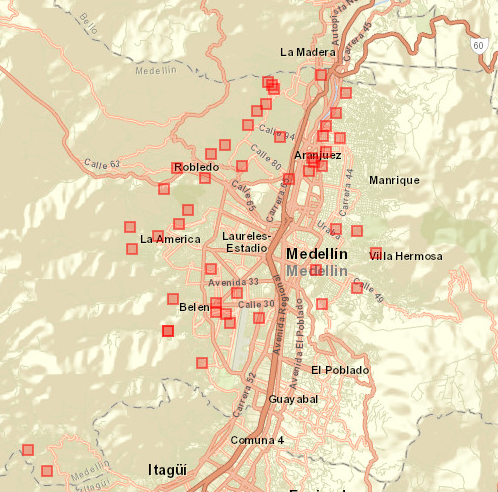 Proporción de incidencia en población general
3,91* 100 mil
104 casos
Proporción de incidencia en menores de 5 años
14,4* 100 mil
17 casos
Brotes con investigación de campo
--%
0 brotes
Fuente: SIVIGILA. Secretaria de Salud de Medellín.
Figura. Mapa temático de puntos de Parotiditis. Medellín, a Período epidemiológico 3 acumulado  de 2023
Pág.. 9
Primera infancia
19%
20 casos
Consideraciones  técnicas
Comportamiento variables de interés
Curso de vida
Población especiales
Etnia
Sexo
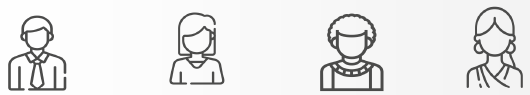 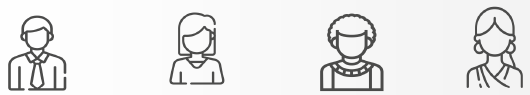 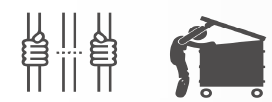 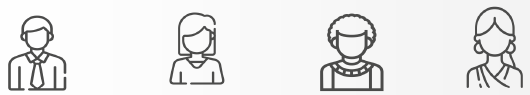 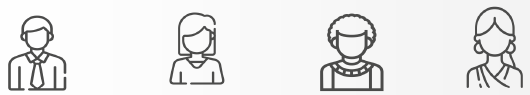 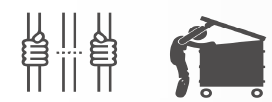 Adulto Mayor
14 %
15 casos
Infancia
13%
14 casos
Masculino
Afrodescendiente
Habitante de calle
Femenino
Indígena
Privados de la Libertad
0%
0,0%
0,96%
56,8%
43,2%
0,0%
0 Casos
0 Casos
1 Casos
45  Casos
59  Casos
0 Casos
Adultez
43%
45 casos
Adolescencia
3%
3 casos
Juventud
7%
7 casos
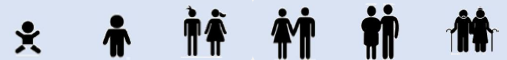 La tendencia actual de la Parotiditis según el gráfico de control se encuentra con predominio entre el umbral estacional y el límite inferior calculado según los dos años anteriores. El número de casos este año está por debajo de lo presentado en los 2 años anteriores, lo que corresponde con una disminución en los casos de un 29% con relación al año anterior. En promedio se notificaron 8 casos por semana epidemiológica. Los cursos de vida más afectados son el de primera infancia y adultez. Estos casos podrían relacionarse o con personas no vacunadas en la infancia o con perdida de inmunidad  a través del tiempo. Hasta la semana epidemiológica 8, no se identificaron brotes por este EISP.
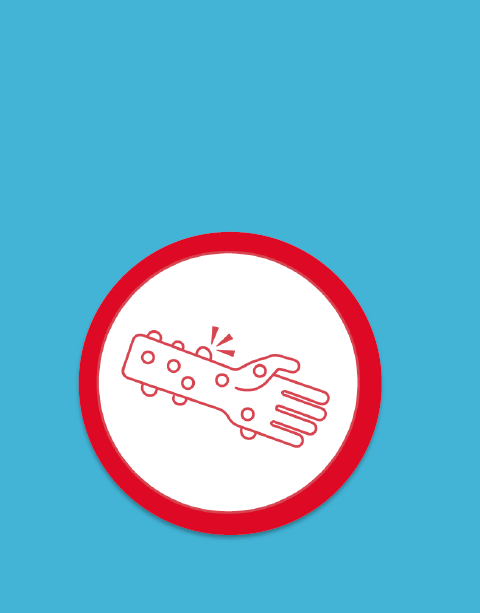 Pág..10
Varicela
Comportamiento de la notificación
Comportamiento por territorio
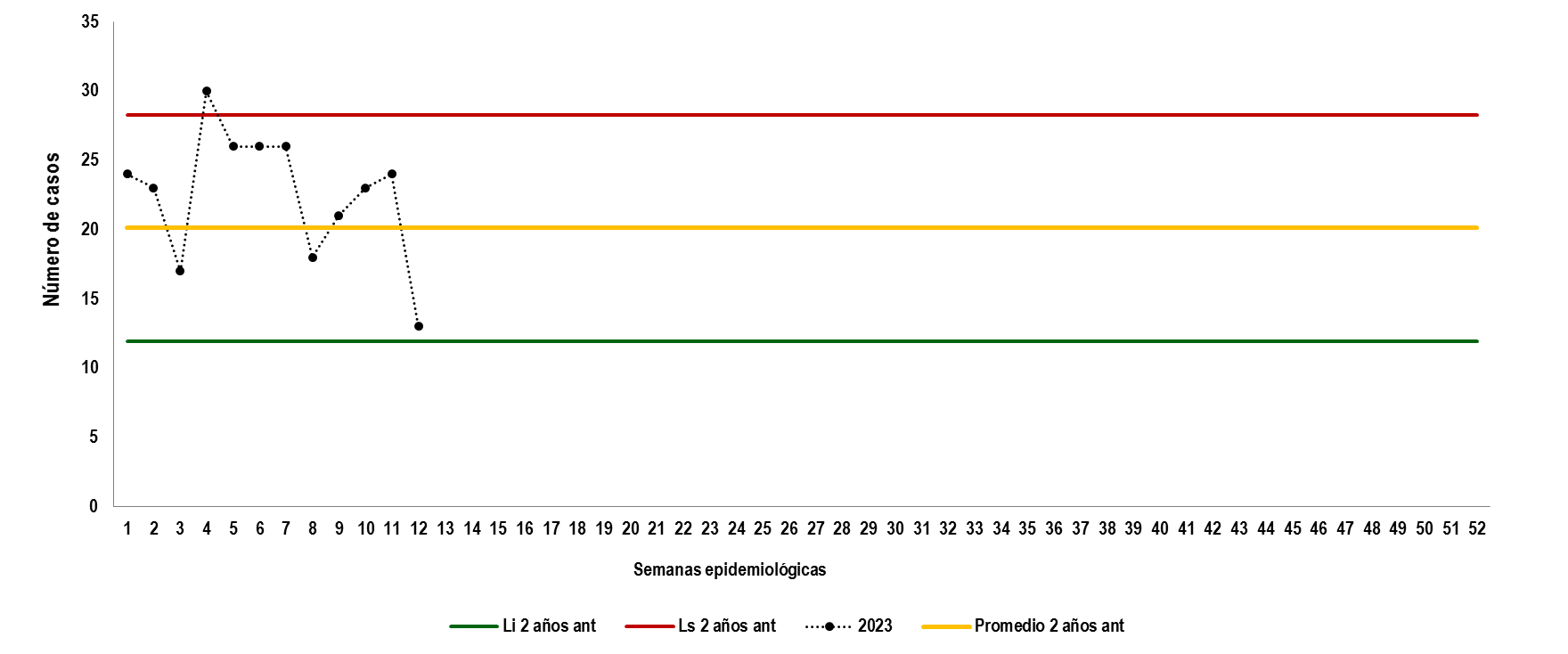 Periodo epidemiológico 3- 2023
Fuente: SIVIGILA. Secretaria de Salud de Medellín.
Figura. Gráfico de control de Varicela. Medellín, a Período epidemiológico 3 acumulado  de 2023.
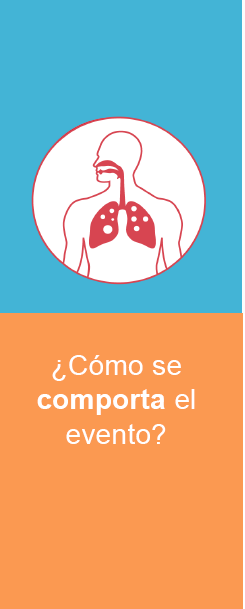 0,58% (1 caso) Mortalidad
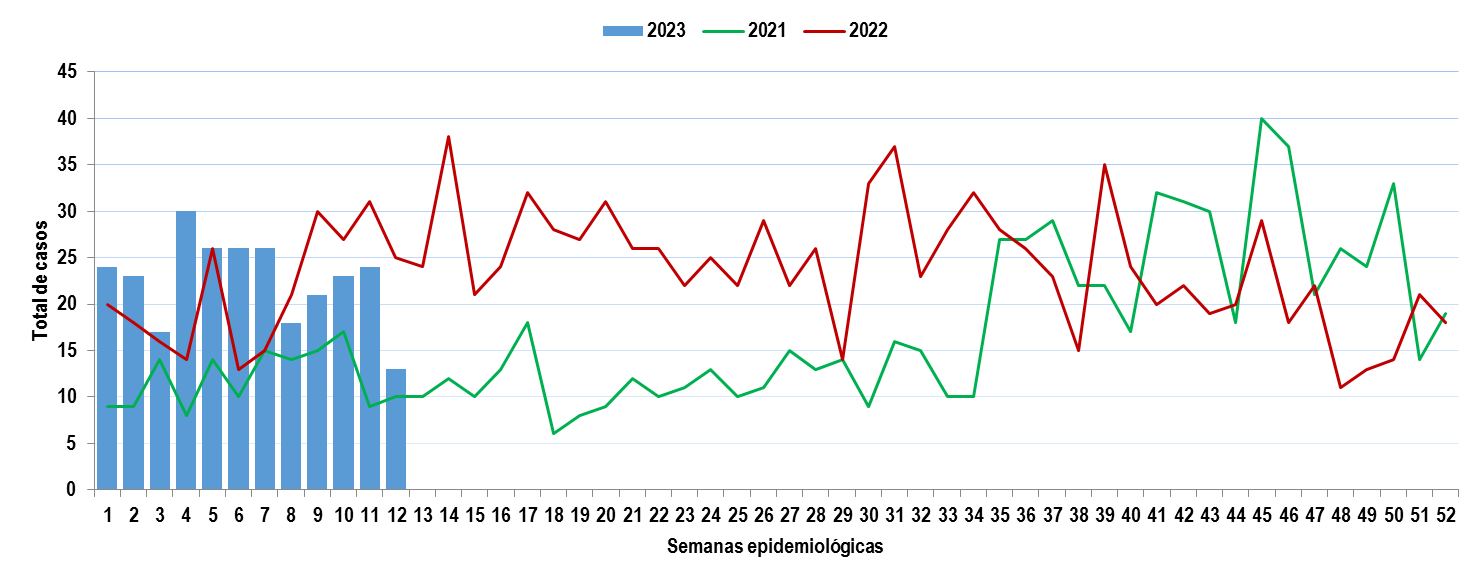 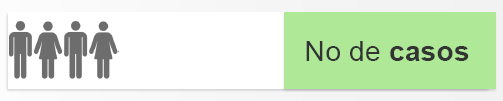 271
Variación porcentual de 5,9% más respecto al mismo período del año anterior
Fuente: SIVIGILA. Secretaria de Salud de Medellín.
Figura. Comportamiento de la Varicela. Medellín, a Periodo epidemiológico 3 acumulado, años 2021-2023.
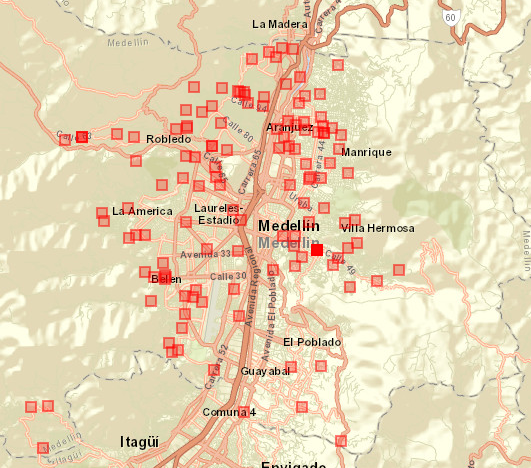 Fuente: SIVIGILA. Secretaria de Salud de Medellín.
Figura. Mapa temático de puntos de Varicela. Medellín, a Período epidemiológico 3 acumulado  de 2023
Pág..11
Primera infancia
17%
46 casos
Consideraciones  técnicas
Comportamiento variables de interés
Curso de vida y brotes
Indicadores
Población especiales
Etnia
Sexo
Adulto Mayor
3%
8 casos
Infancia
17%
46 casos
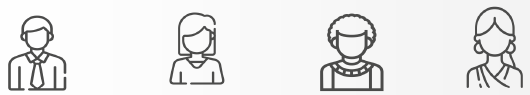 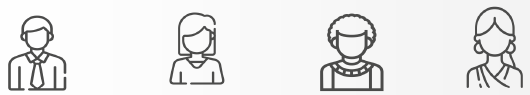 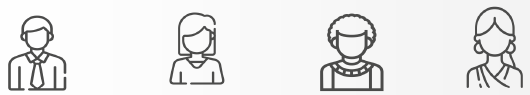 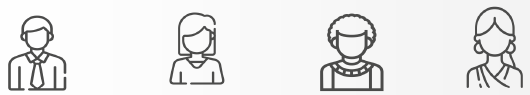 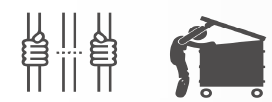 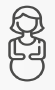 Masculino
Afrodescendiente
Maternas
Femenino
Indígena
Privados de la Libertad
Adultez
20%
54 casos
Adolescencia
18%
48 casos
0,0%
0,0%
0%
49,5%
50,5%
0,0%
0 Casos
0 Casos
134 Casos
0 Casos
0 Casos
137 Casos
Juventud
25%
69 casos
Proporción de incidencia en menores de 5 años
Proporción de incidencia en población general
Brotes con investigación de campo
100%
(1 brotes)
10,2 x 100 mil habitantes
271 casos
28,9 x 10	0 mil < 5 años
10 casos
Distribución de los brotes
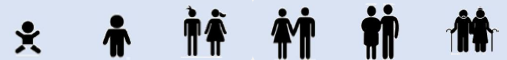 El comportamiento de la varicela  hasta semana epidemiológica 12 ha estado por encima del límite inferior calculado según los dos años anteriores, con tendencia estable. Se evidencia un número de casos  por encima de lo esperado según lo observado en 2021 y 2022. Los cursos de vida con mayor número de casos son los de adolescencia, juventud y adultez con más del 60% de los casos. En promedio se notificaron 22 casos por semana epidemiológica.
[Speaker Notes: No olvidar indicador de brotes]
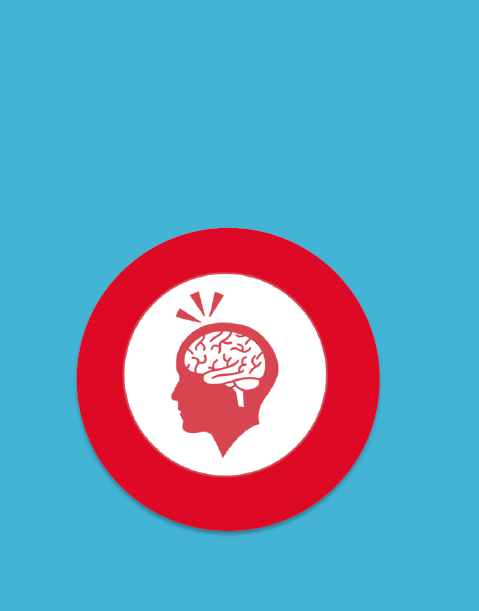 Pág..12
Consideraciones técnicas
Comportamiento de la notificación
Comportamiento variables de interés
Indicadores
Meningitis
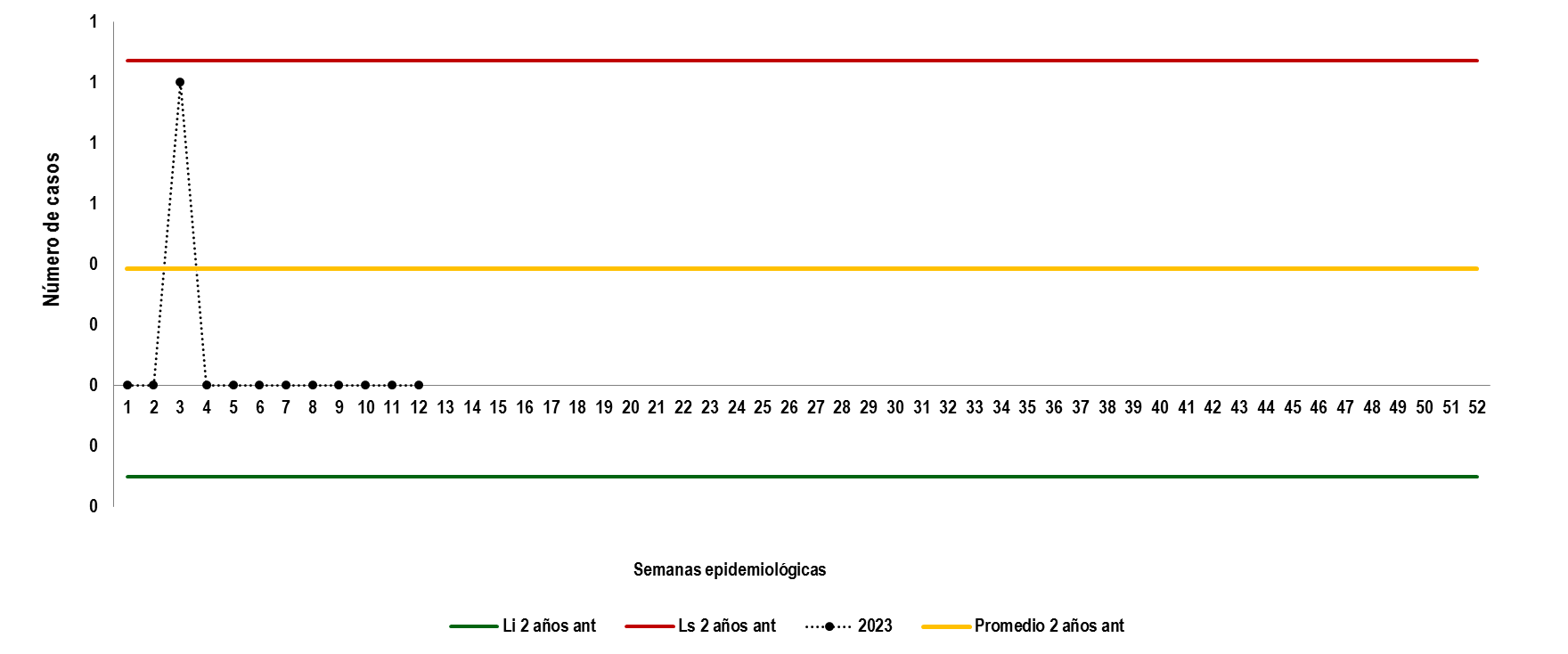 Edad
Sexo
Periodo epidemiológico 3 - 2023
Fuente: SIVIGILA. Secretaria de Salud de Medellín.
Figura. Gráfico de control Meningitis por Meningococo. Medellín, a Período epidemiológico 3 de 2023.
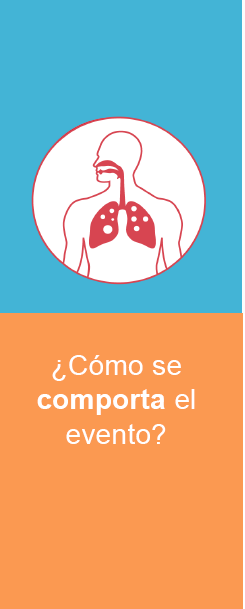 1  Caso - Mortalidad
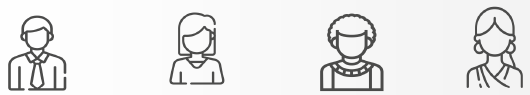 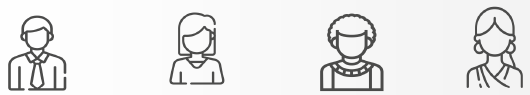 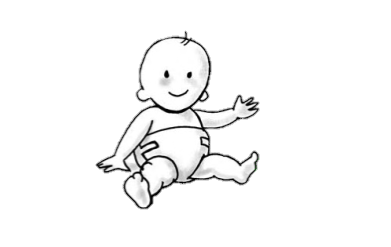 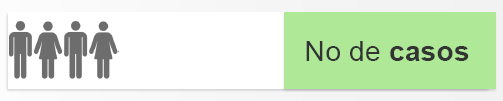 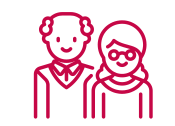 1
200% menos Comparado con el mismo  
período del año anterior
Proporción de incidencia meningitis bacterianas  en población general
Proporción de incidencia de meningitis bacterianas  en menores de 5 años
0* 100 mil
0 casos
0,037* 100 mil
 1 caso
Brotes con investigación de campo
0 Brotes
(sin brotes hasta este período)
Masculino
Femenino
< 5 años
> 65 años
1 caso
0 casos
0 caso
0 casos
Con relación a las Meningitis bacterianas. Se notificó un caso probable por Meningococo con condición final muerto, la unidad de análisis concluyó que la mortalidad no fue atribuible a la Meningitis.
Pág..13
Otros eventos inmunoprevenibles de baja frecuencia
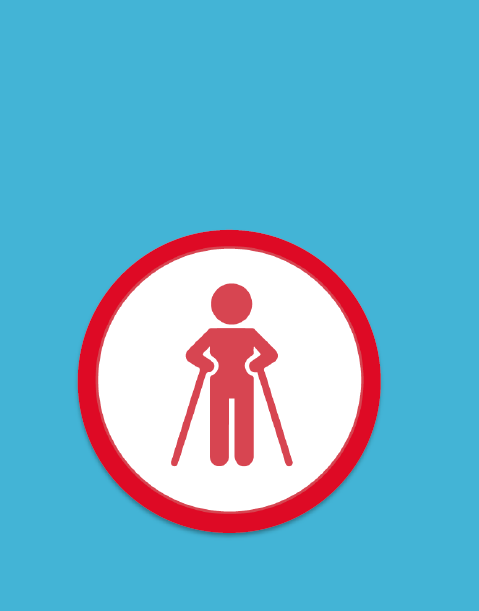 Hasta la semana epidemiológica 12 se han notificado siete (7) casos  sospechosos de síndrome de rubeola congénita en residentes de la Ciudad, para una proporción de notificación de 0,39 casos por 10,000 nacidos vivos y  cumpliendo con la meta de notificación proporcional para este evento que debería estar en 0,07. todos los casos han sido descartados.
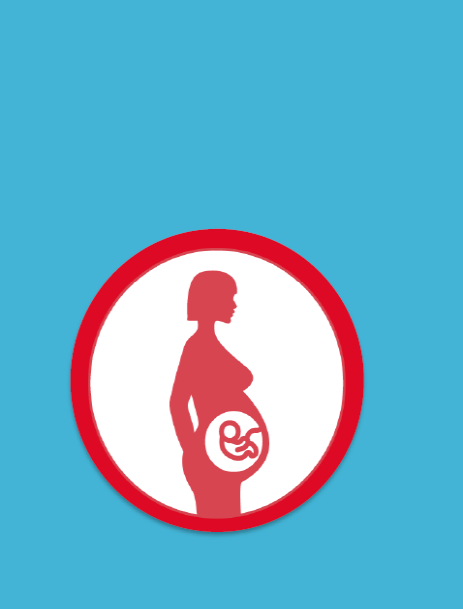 Hasta la semana epidemiológica 12 se han notificado dos casos probables con residencia en Medellín para este evento. A la espera del resultado de las pruebas.
Síndrome de rubeola congénita
Parálisis Flácida
Periodo epidemiológico 3 - 2023
Periodo epidemiológico 
3 - 2023
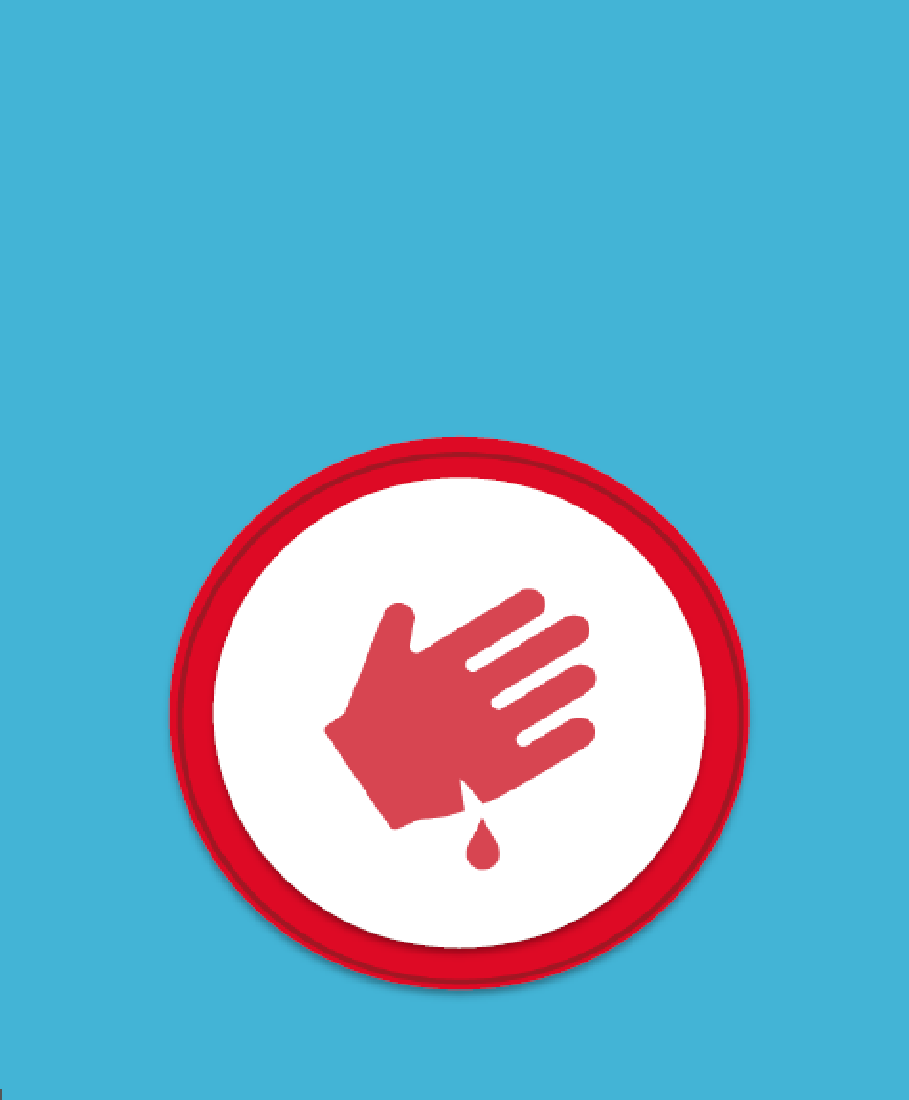 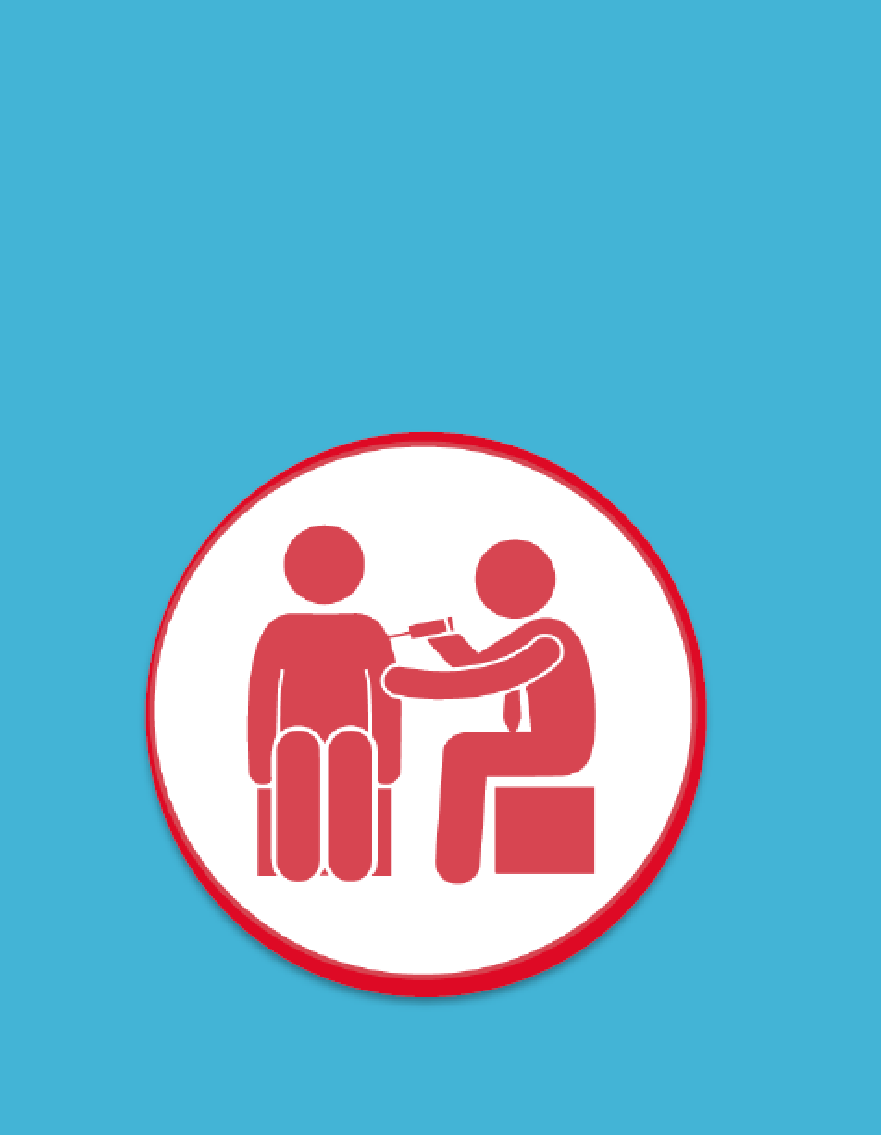 EAPV
Tétanos accidental
Hasta la semana epidemiológica 12  se han notificado 6 casos de EAPV en residentes de la ciudad, 2 descartados y 4 pendientes por clasificación.
Hasta la semana epidemiológica 12 no se han notificado  casos ni probables, ni confirmados por clínica para este evento en residentes en Medellín.
Periodo epidemiológico 3-2023
Periodo epidemiológico 3 - 2023
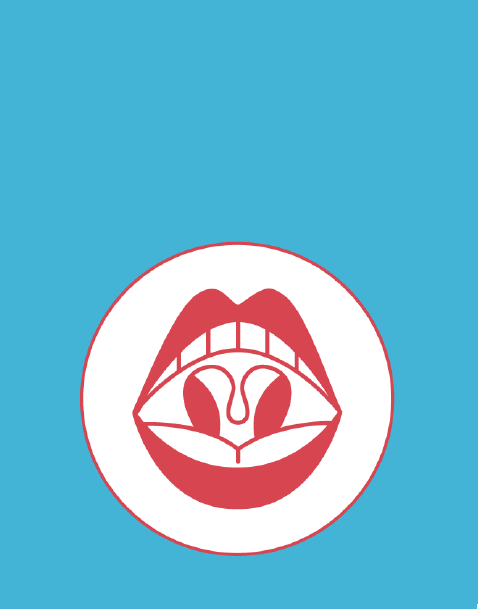 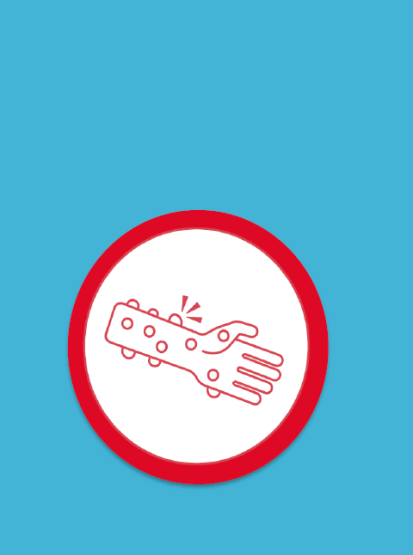 Sarampión y Rubeola
Difteria
Hasta la semana epidemiológica 12 se han notificado en residentes de la Ciudad 7 casos sospechosos de Rubeola  y 24 casos sospechosos de Sarampión, para una proporción de notificación de 1,35 casos por cada 100.000 habitantes, indicando esto que se cumple con la meta de notificación de Sarampión / Rubeola  proporcional en este periodo y que para el país
Periodo epidemiológico 3- 2022
Hasta la semana epidemiológica 12 no se han notificado casos ni probables ni confirmados por clínica para este evento en residentes en Medellín.
Periodo epidemiológico 3 - 2022
deber ser mayor a 2 casos por cada 100.000 habitantes durante un año (0,16 por período).  Adicionalmente,  15 de los casos de Sarampión fueron descartados después de haber realizado lo establecido por laboratorio e investigación de campo. No se han confirmado casos de Sarampión ni de Rubeola. Sin embargo, se debe estar alerta por la situación epidemiológica de estas enfermedades en el país y en todo el mundo.
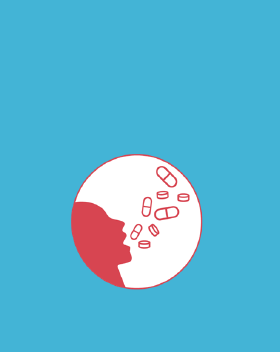 Pág.. 14
Comportamiento de la notificación
Comportamiento por territorio
Indicadores
Hepatitis A
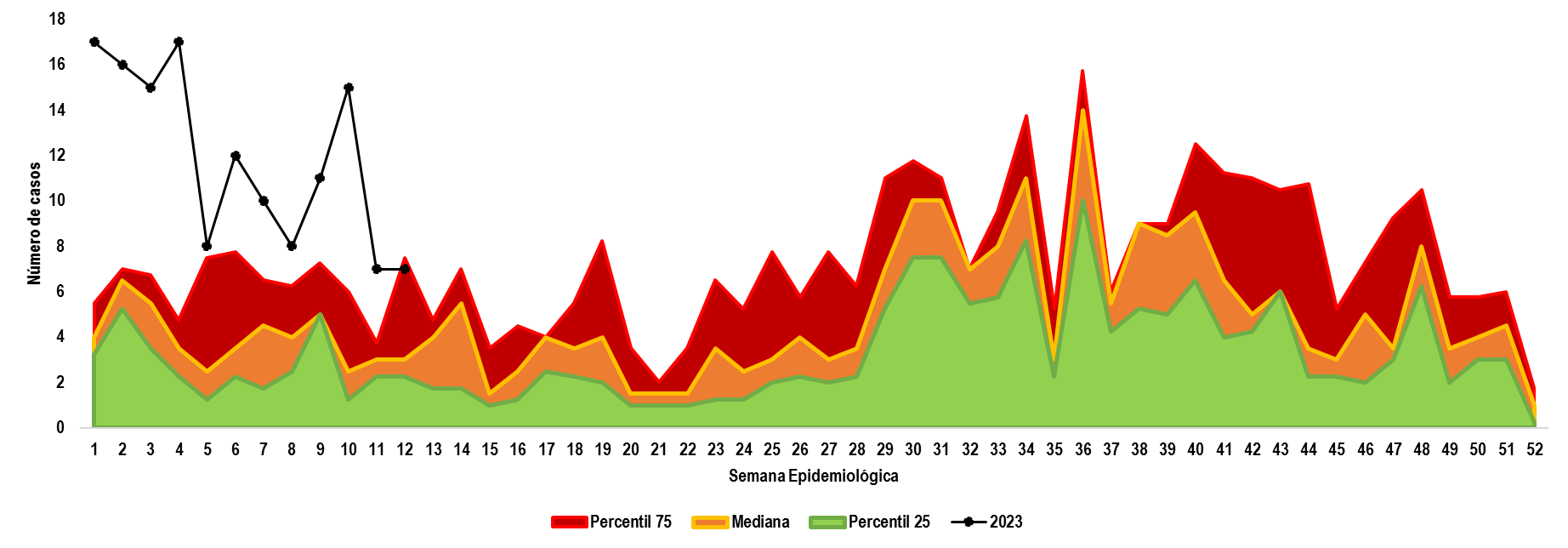 Periodo epidemiológico 03 - 2023
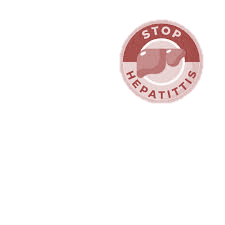 Fuente: SIVIGILA. Secretaria de Salud de Medellín.
Figura. Canal endémico de hepatitis A. Medellín, a Periodo epidemiológico 03  acumulado  de 2023.
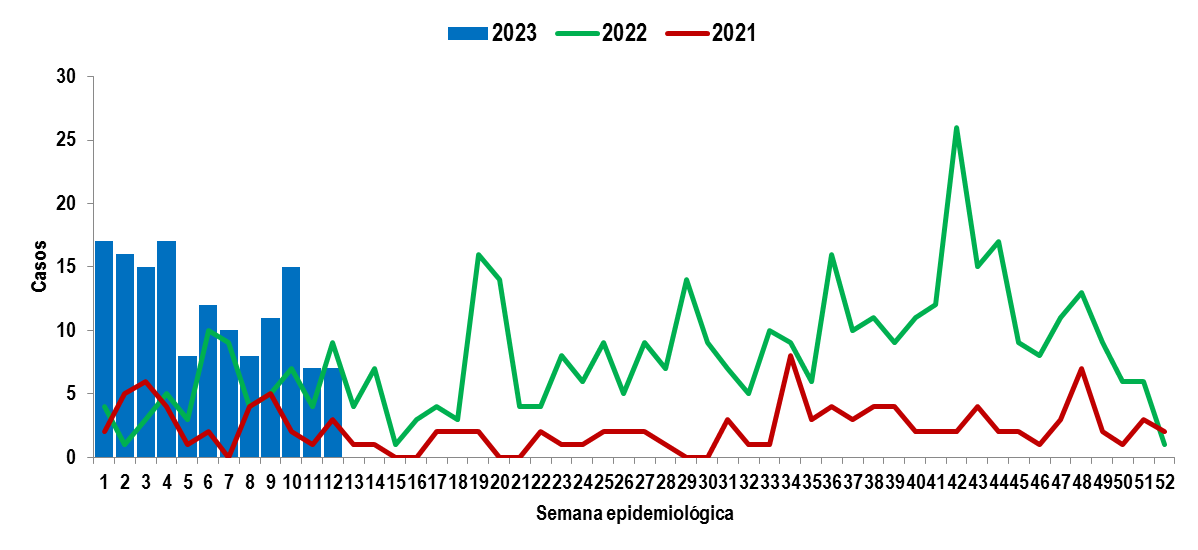 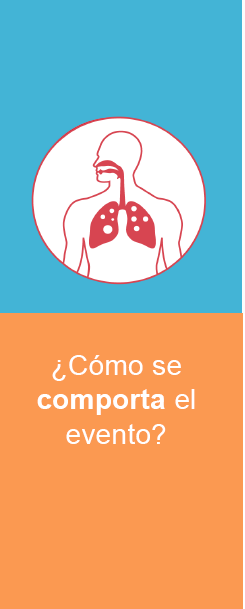 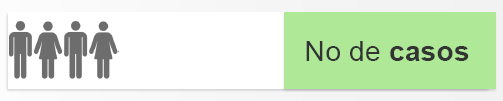 143
Variación porcentual de 123,44% más respecto al mismo periodo del año anterior
Fuente: SIVIGILA. Secretaria de Salud de Medellín.
Figura. Comportamiento de la Hepatitis A. Medellín, a Periodo epidemiológico 03 acumulado de 2021-2023.
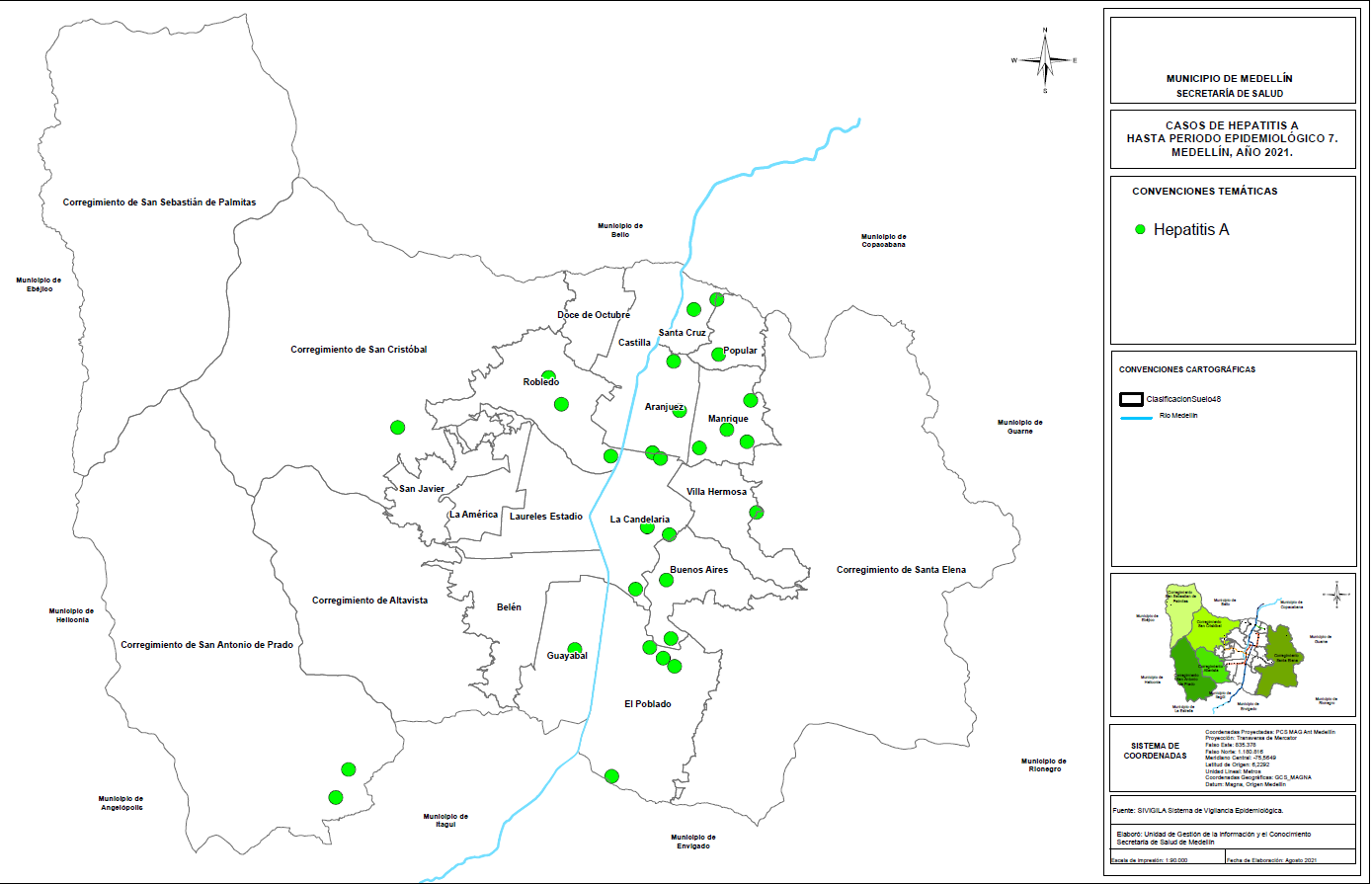 Proporción de Incidencia en población general x 100,000 habitantes
5,47 * cada 100 mil
143 casos
Proporción de Incidencia en menores de 1 año 
100,000 habitantes
0 * cada 100 mil
0 casos
Fuente: SIVIGILA. Secretaria de Salud de Medellín.
Figura. Mapa temático de proporción de hepatitis A. Medellín, a Periodo epidemiológico 03  acumulado  de  2023.
Pág.. 15
Consideraciones  técnicas
Factores y curso de vida
Comportamiento variables de interés
Sexo
Poblaciones especiales
Etnia
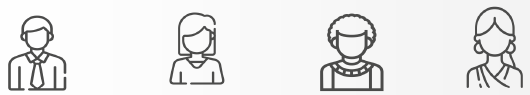 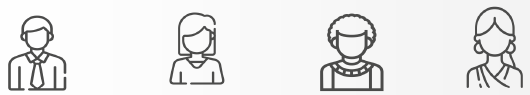 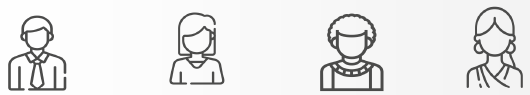 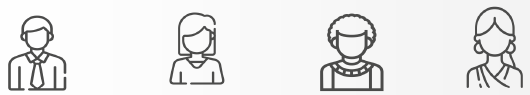 Masculino
Indígena
Afrocolombiano
67,13%
0%
0%
Femenino
96 casos
0 casos
0 casos
32,87%
47 casos
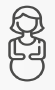 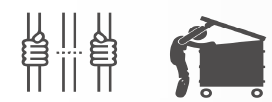 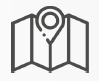 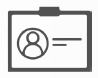 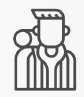 Maternas
Migrante
0%
0,70%
0 caso
1 casos
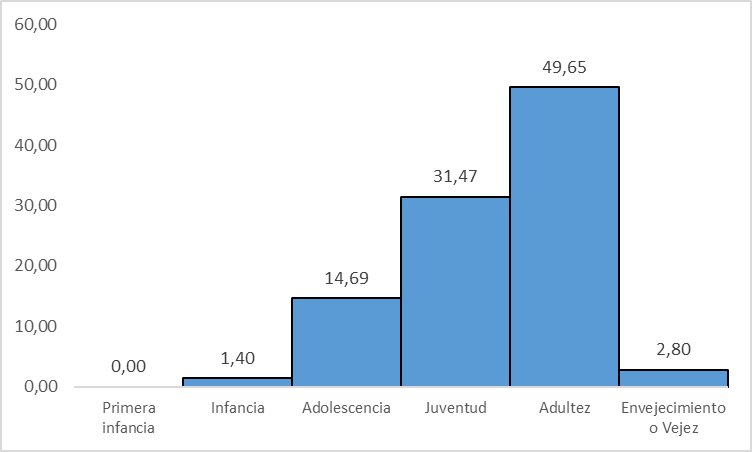 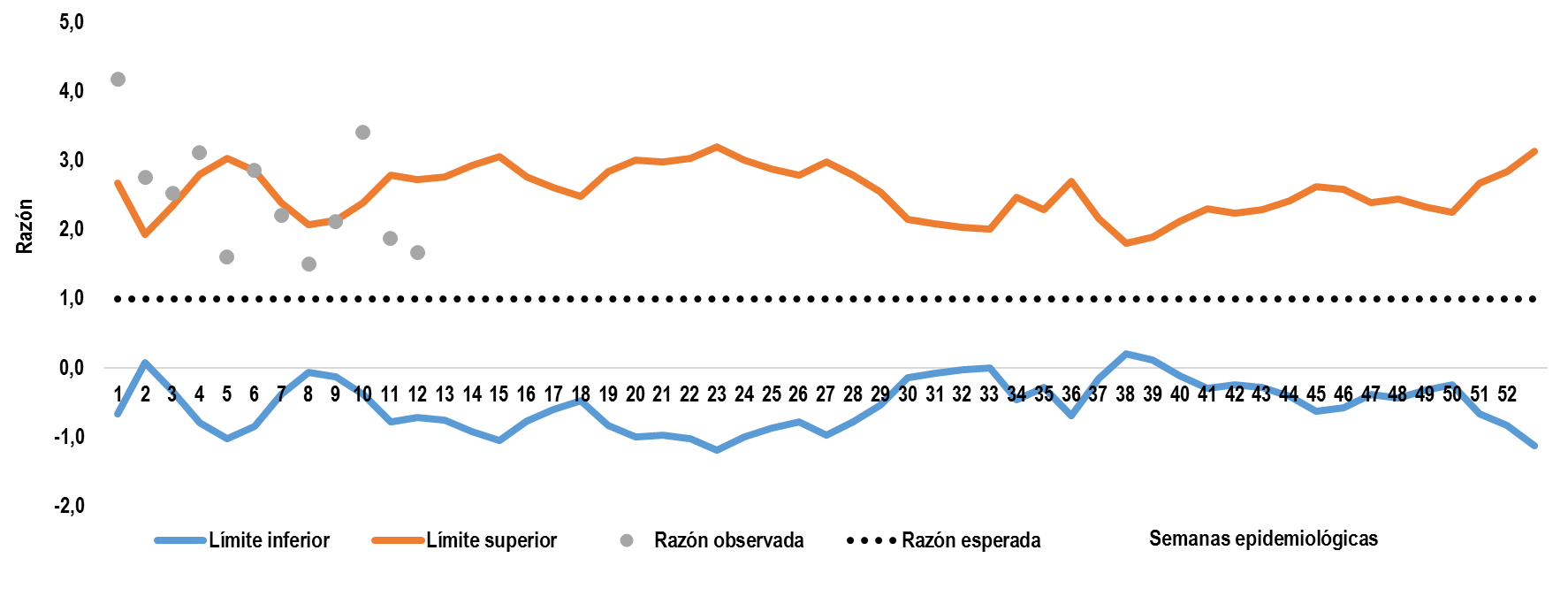 Régimen contributivo
88,11% - 126 casos
Régimen  subsidiado
11,89% - 17 casos
Fuente: SIVIGILA. Secretaria de Salud de Medellín.
Figura. Comportamiento inusual para hepatitis A. Periodo epidemiológico 03 2023.
Privado de la libertad
Área de ocurrencia
Afiliación al SGSS
Fuente: SIVIGILA. Secretaria de Salud de Medellín.
Figura. Curso de vida de los casos notificados de hepatitis A. Periodo epidemiológico 03 2023.
0%
Cabecera municipal
98,60%
141 casos
0 casos
La Hepatitis A se observa en el canal endémico en comportamiento esperado por debajo de los casos usuales. Durante este año no se supera el número de casos de los dos últimos años durante las semanas epidemiológicas evaluadas. Se evidencia un aumento del 123,44% en relación con el mismo periodo de año anterior. Los cursos de vida de adolescencia, juventud y  adultez con el 95% de los casos, una mayor frecuencia de casos en hombres.
Pág.. 16
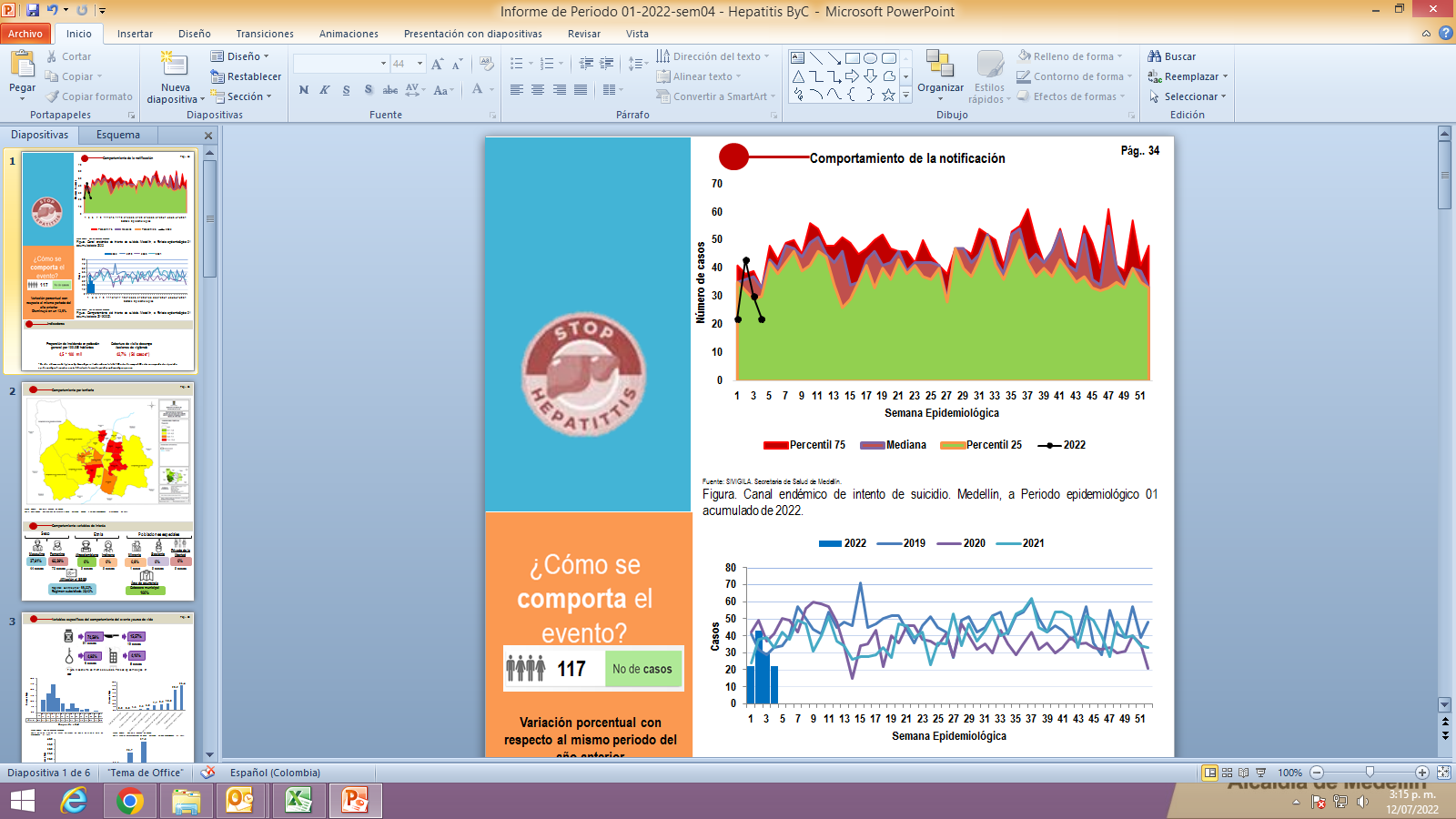 Comportamiento de la notificación
Hepatitis B y C
Periodo epidemiológico 03 - 2023
Fuente: SIVIGILA. Secretaria de Salud de Medellín.
Figura. Canal endémico de hepatitis B. Medellín, a Periodo epidemiológico 03 acumulado de 2023.
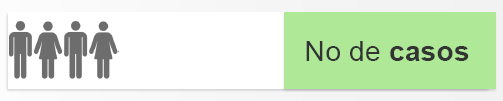 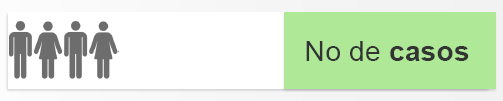 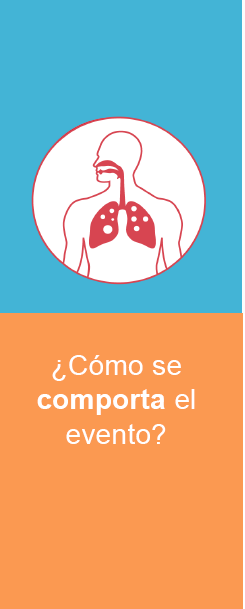 36
53
Hepatitis B
Variación porcentual con respecto al mismo periodo del año anterior
Permanece igual 0%
Fuente: SIVIGILA. Secretaria de Salud de Medellín.
Figura. Canal endémico de hepatitis C. Medellín, a Periodo epidemiológico 03  acumulado de 2023.
Hepatitis C
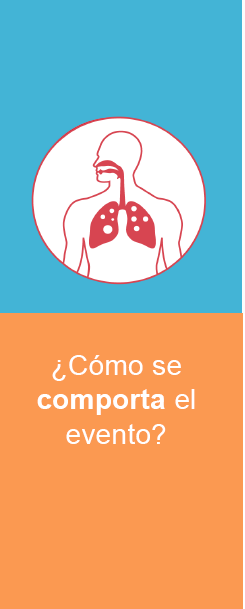 Variación porcentual con respecto al mismo periodo del año anterior
Aumentó en un 120%
Fuente: SIVIGILA. Secretaria de Salud de Medellín.
Figura. Comportamiento de la hepatitis B. Medellín, a Periodo epidemiológico 03   acumulado de 2020-2023.
Pág.. 17
Fuente: SIVIGILA. Secretaria de Salud de Medellín.
Figura. Comportamiento de la hepatitis C. Medellín, a Periodo epidemiológico 03   acumulado de 2020-2023.
Indicadores
Proporción de incidencia de Hepatitis B en población general por 100.000 habitantes
Proporción de incidencia de Hepatitis C en población general por 100.000 habitantes
1,4* 100 mil
2,0* 100 mil
Comportamiento por territorio
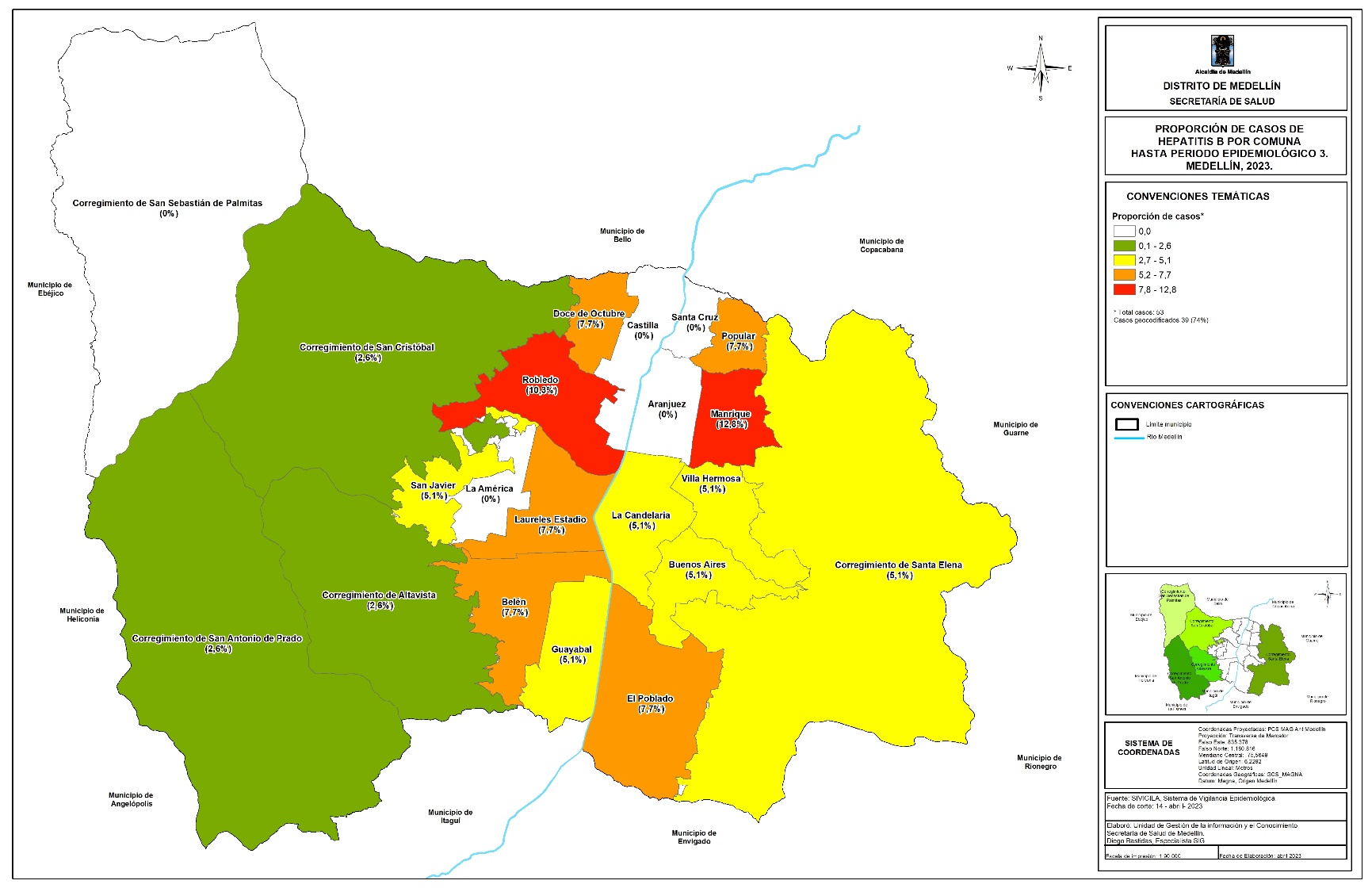 Fuente: SIVIGILA. Secretaria de Salud de Medellín.
Figura. Mapa temático de proporción de casos para  Hepatitis B. Medellín, a Periodo epidemiológico 03 acumulado  de  2023.
Pág.. 18
Comportamiento por territorio
Sexo
Poblaciones especiales
Etnia
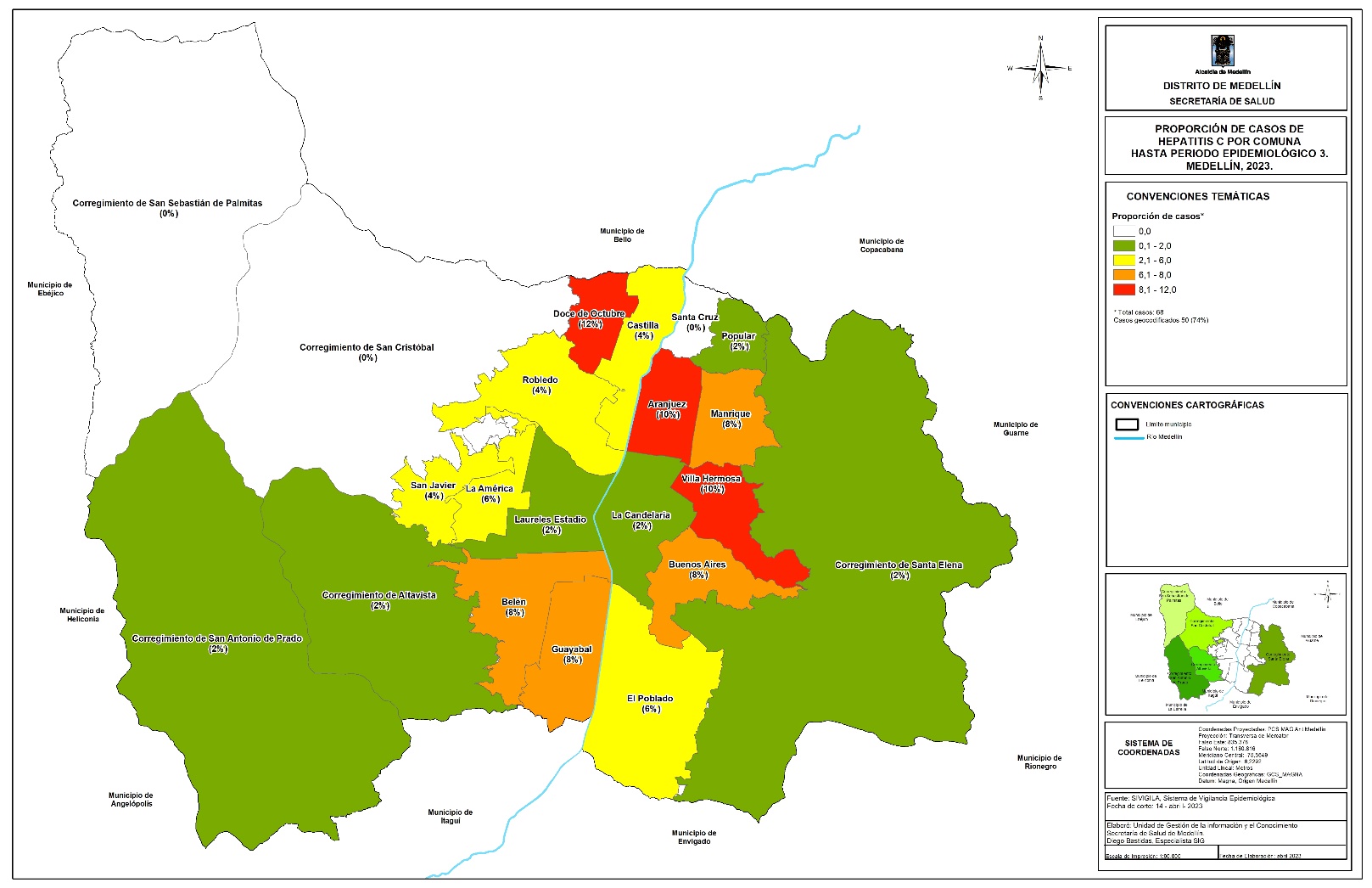 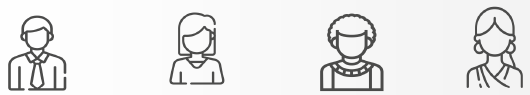 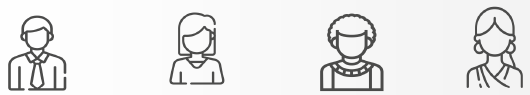 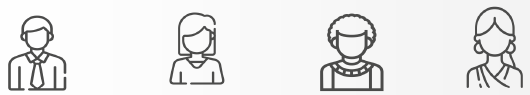 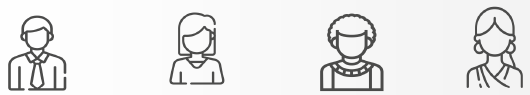 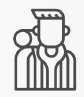 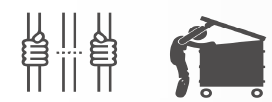 Masculino
Femenino
Indígena
Afrocolombiano
63,89%
36,11%
0,0%
0,0%
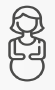 Gestante
Migrante
13,16%
2,63%
Fuente: SIVIGILA. Secretaria de Salud de Medellín.
Figura. Mapa temático de proporción de casos para  Hepatitis C. Medellín, a Periodo epidemiológico 03 acumulado  de  2023.
Comportamiento variables de interés Hepatitis B
Privado de la libertad
Área de ocurrencia
Afiliación al SGSS
0 casos
13 casos
0 casos
5 casos
23 casos
0 casos
1 caso
Régimen contributivo: 72,22%
Régimen subsidiado: 22,22%
0,0%
Cabecera municipal
97,22%
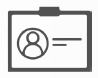 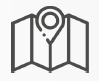 Comportamiento variables de interés Hepatitis C
Pág.. 19
Sexo
Poblaciones especiales
Etnia
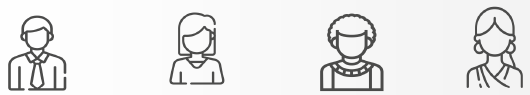 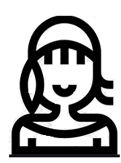 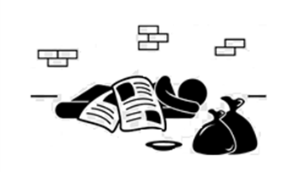 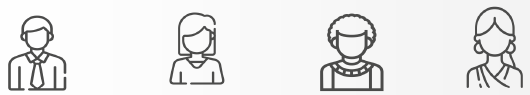 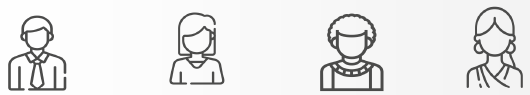 Masculino
Rom - Gitano
Afrocolombiano
96,23%
0,0%
0,0%
51 casos
0 casos
0 casos
Femenino
3,77%
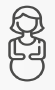 2 casos
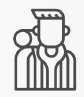 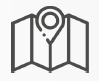 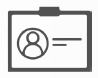 Gestante
Migrante
0,0%
0,0%
0 casos
0 casos
Variables especificas del comportamiento del evento y curso de vida
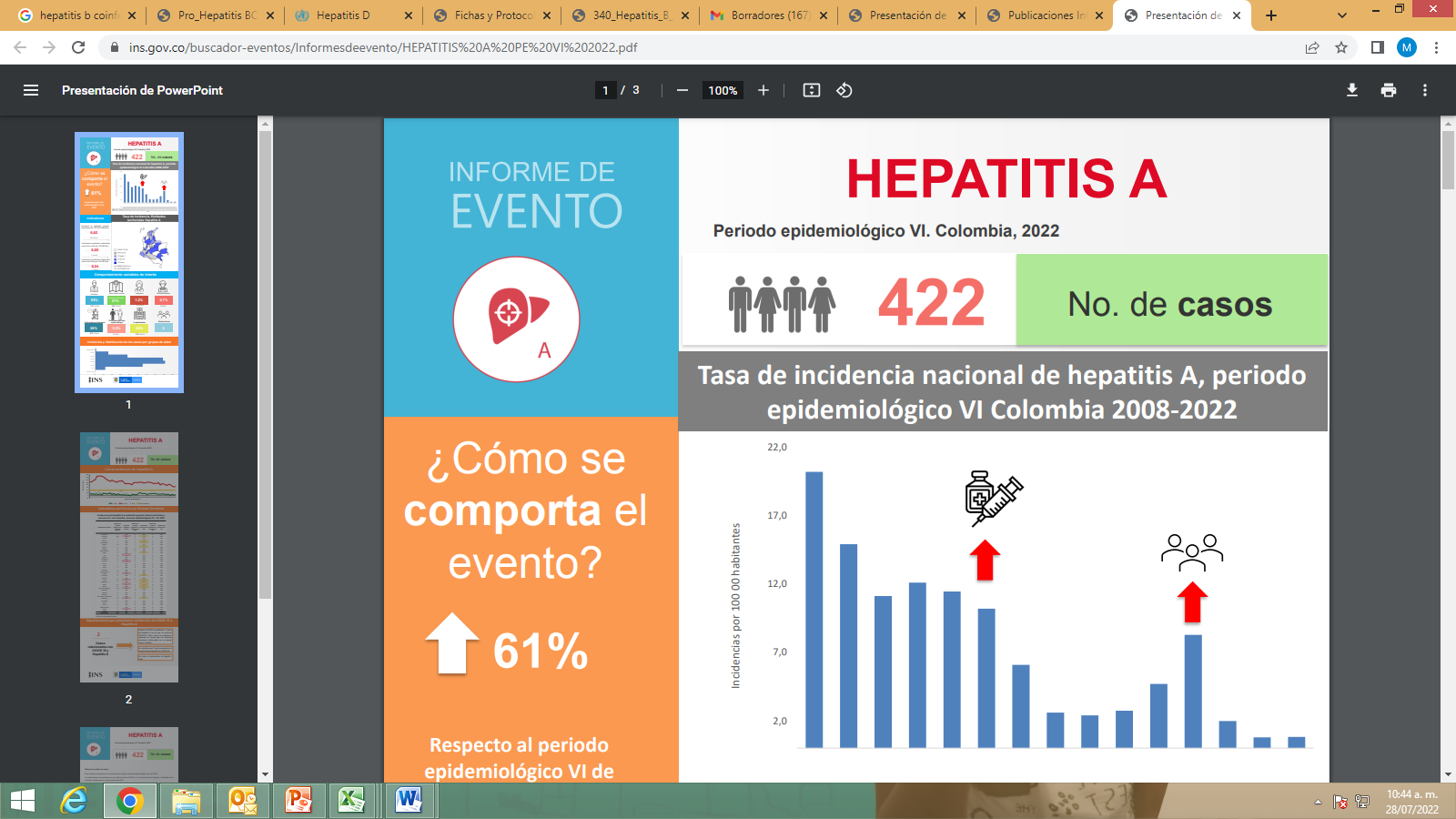 Sin vacunación previa para Hepatitis B
97,2%
Afiliación al SGSS
Área de ocurrencia
Habitante de calle
Cabecera municipal
100%
0,0%
Régimen contributivo: 90,57%
Régimen subsidiado: 3,77%
0 casos
Fuente: SIVIGILA. Secretaria de Salud de Medellín.
Figura. Poblaciones y factores de riesgo de los casos notificados de Hepatitis B, C y Coinfecciòn/Superinfección B - Delta. Periodo epidemiológico 03. 2023.
Pág..20
Consideraciones técnicas
Variables especificas del comportamiento del evento y curso de vida
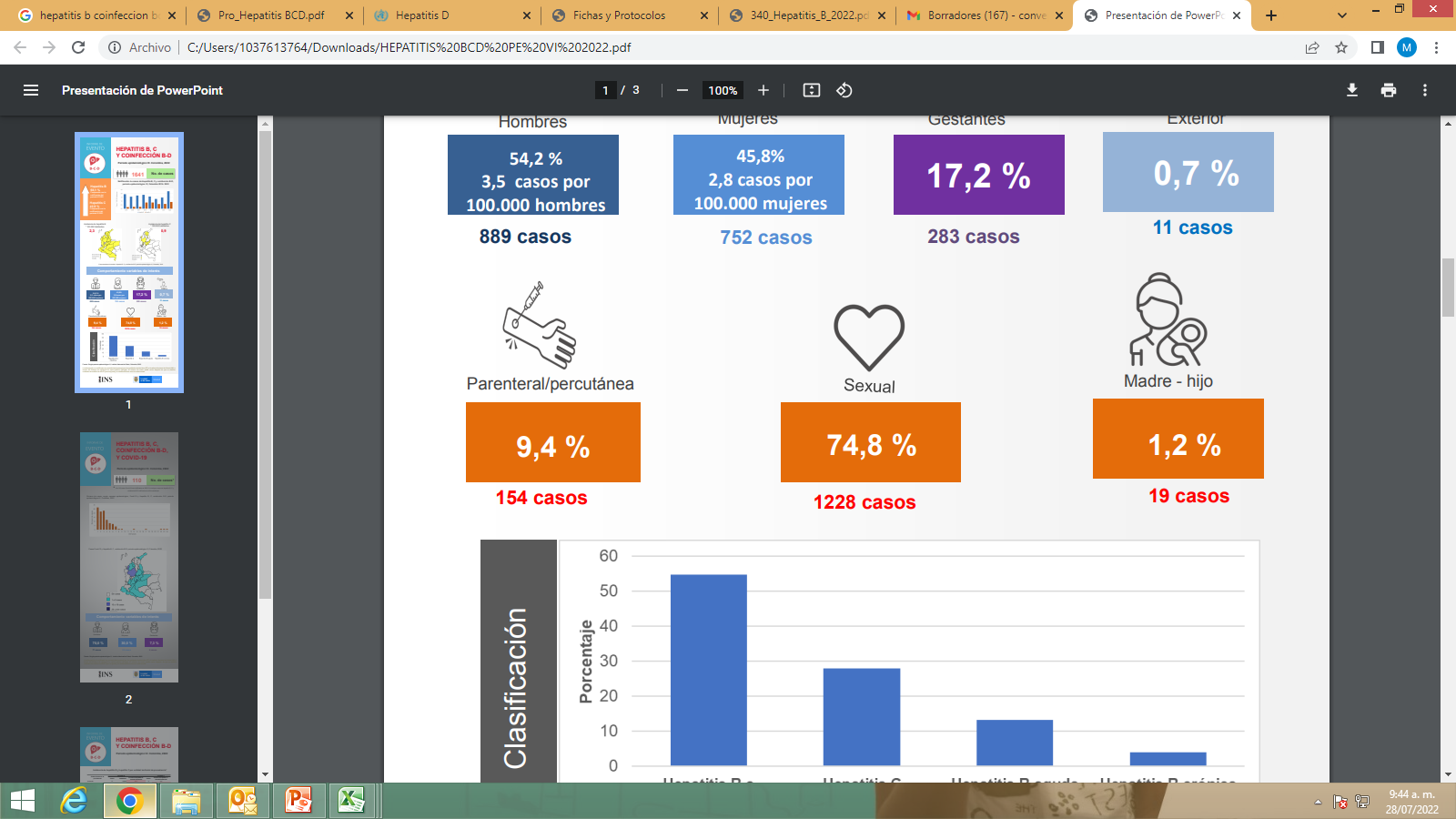 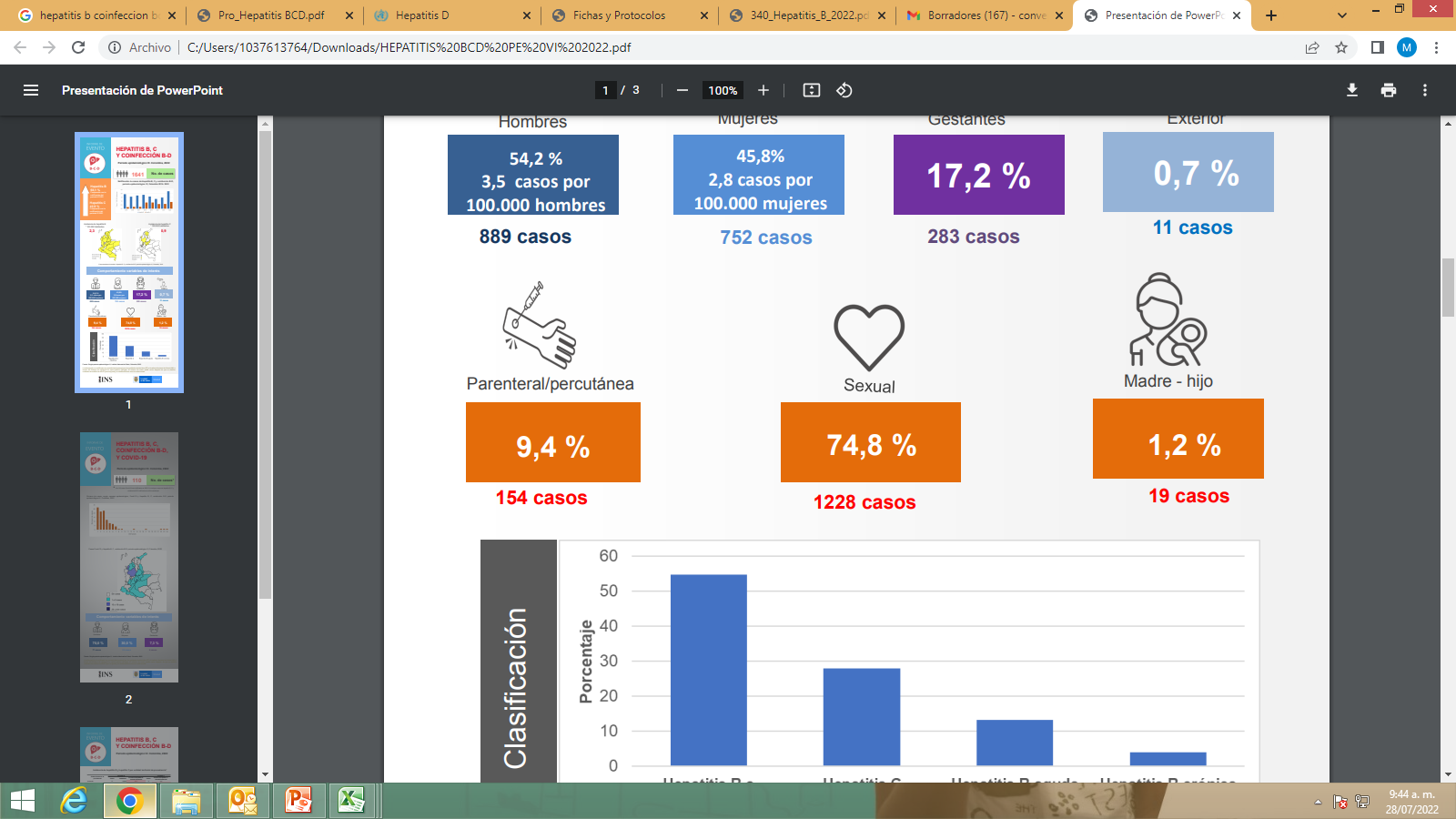 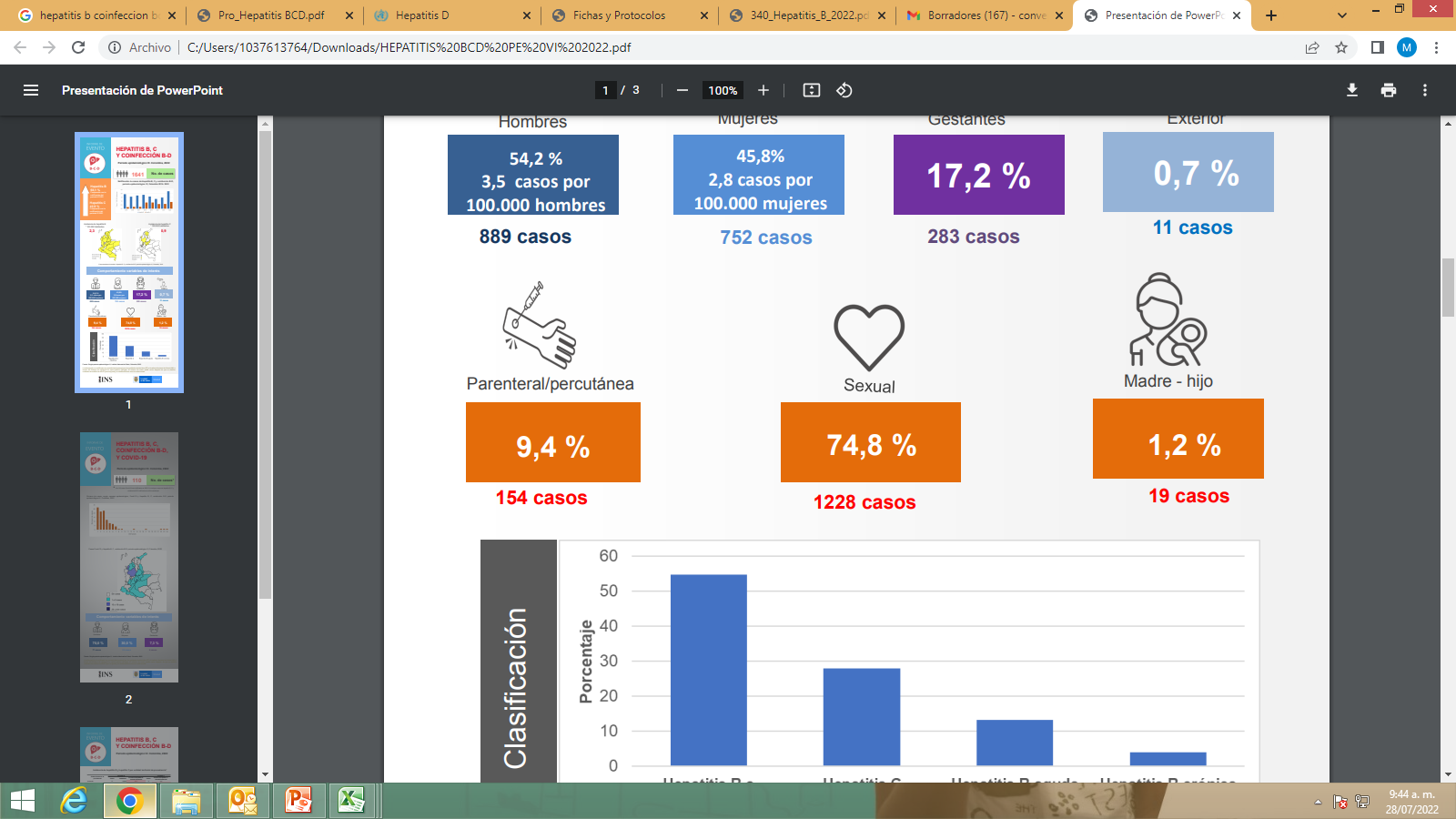 4,49%
87,64%
0,0%
78 casos
0 casos
4 casos
Figura. Mecanismo probable de transmisión de Hepatitis B, C y Coinfección/superinfección B-Delta. Periodo epidemiológico 03  2023
Fuente: SIVIGILA. Secretaria de Salud de Medellín.
Figura. Complicaciones de los casos notificados de Hepatitis B, C y Coinfección/superinfección Hepatitis B-Delta. Periodo epidemiológico 03. 2023.
Fuente: SIVIGILA. Secretaria de Salud de Medellín.
Figura. Clasificación del caso Hepatitis B, C Coinfección/Superinfecciòn B-Delta. Periodo epidemiológico 03. 2023.
La frecuencia de las hepatitis virales es mayor en jóvenes, adultos y grupos poblacionales con factores de riesgo, ocasionan discapacidad y muerte principalmente asociada a cuadros de insuficiencia hepática, cirrosis y cáncer de hígado. Es de aclarar que se cuenta con una vacuna segura y eficaz que confiere una protección del 98% al 100% contra la enfermedad de la hepatitis B, lo que conlleva a evitar las complicaciones que pueden derivarse de la enfermedad.  La relación hombre: mujer es de aproximadamente 5 hombres por cada mujer. Los grupos de edad en los que más se presenta el evento se ubican entre los 25 y los 39 años con un 60,7%. El principal mecanismo de transmisión es el sexual, por lo que se hace vital la orientación de las estrategias hacia la promoción de la salud sexual y reproductiva. No se han notificado casos de Hepatitis B-Delta. Nota: Los datos del presente boletín corresponden a cifras preliminares.
Variables de interés
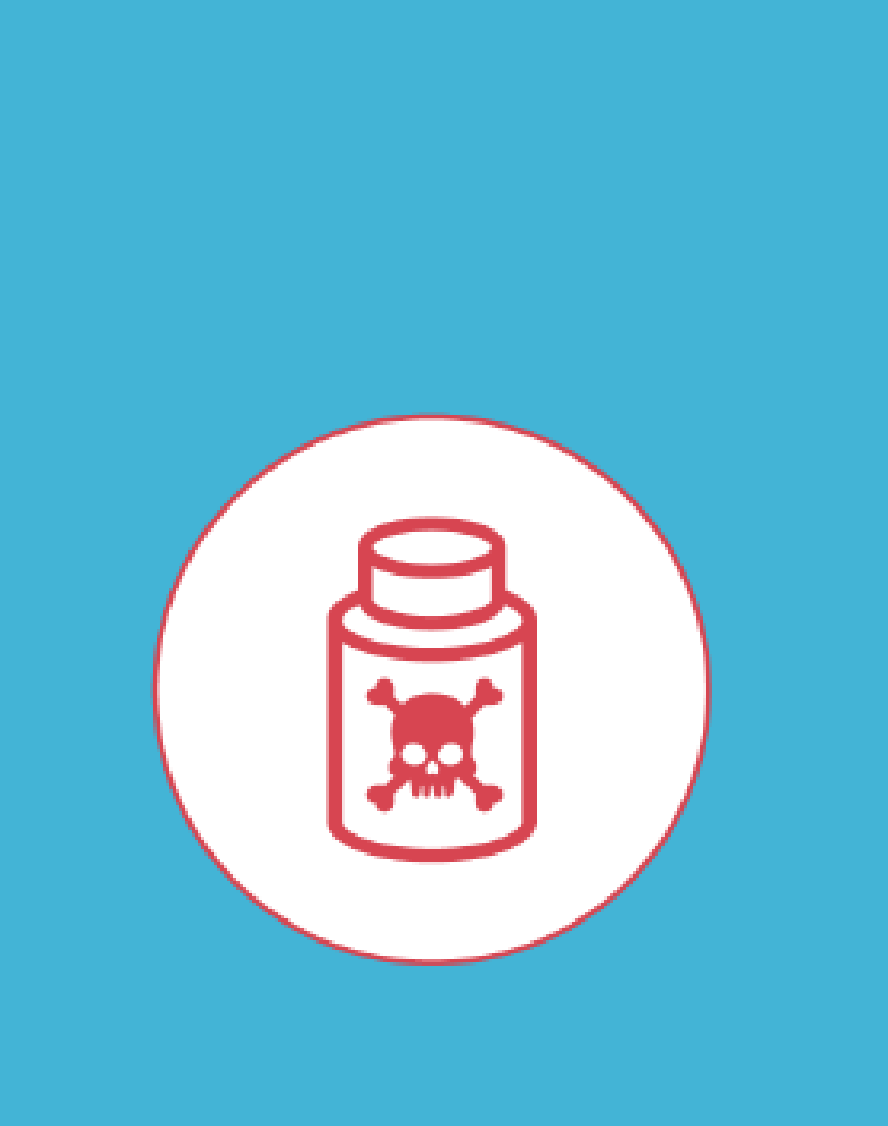 Pág.. 21
Consideraciones técnicas
Comportamiento de la notificación
Indicadores
Intoxicaciones
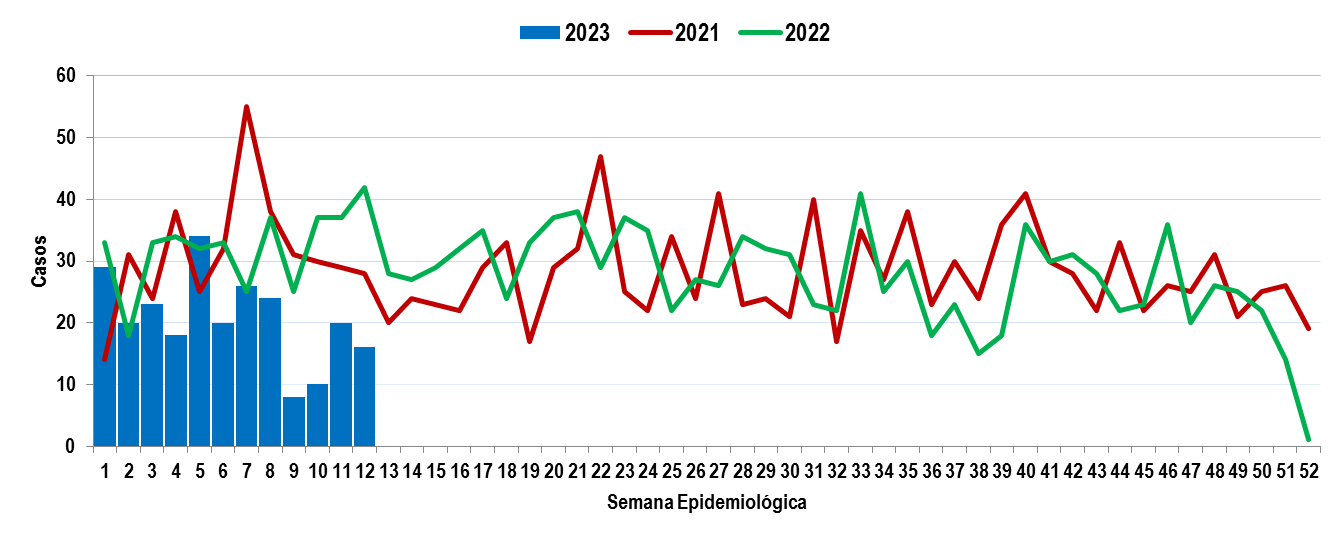 Sexo y Edad
Lugar de exposición
Periodo epidemiológico 03 - 2023
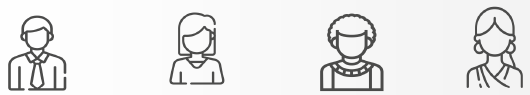 Masculino
Hogar
< de 5 años
Trabajo
58,47%
51,61%
9,27%
9,27%
Femenino
128 casos
145 casos
23 casos
23 casos
Fuente: SIVIGILA. Secretaria de Salud de Medellín.
Figura. Comportamiento intoxicaciones. Medellín, a Periodo epidemiológico 03 acumulado  de 2021-2023.
41,53%
103 casos
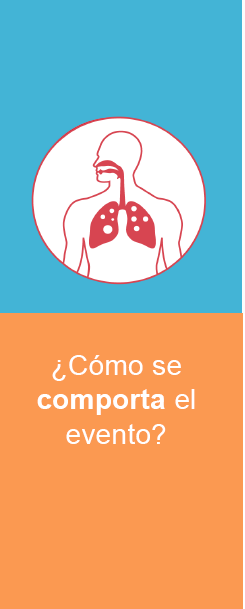 Incidencia en población general x 100,000 habitantes
Casos confirmados por laboratorio de intoxicación por metanol
Proporción de brotes en población confinada
Vía de exposición
Bares/Tabernas
9,49 * cada 100 mil
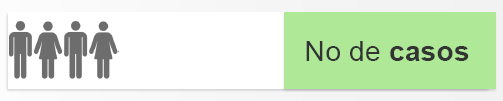 3,23%
Oral
55,24%
No hubo casos
0%
248
8 casos
137 casos
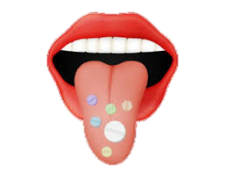 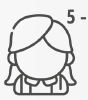 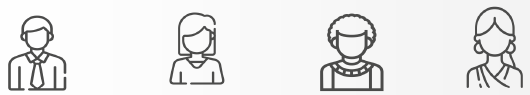 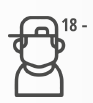 La variación porcentual con respecto al mismo periodo del año anterior disminuyó en un 35,75%.
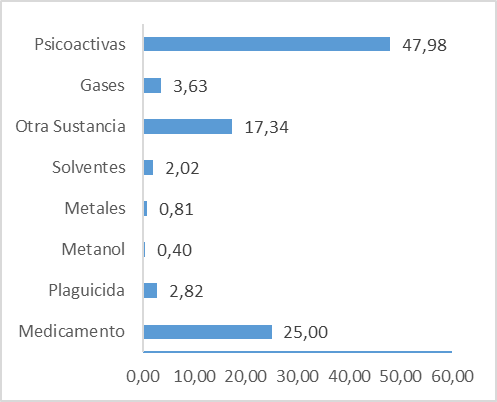 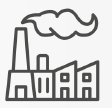 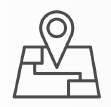 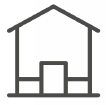 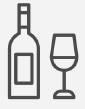 Fuente SIVIGILA. Secretaría Salud de Medellín
Figura grupo de sustancia, intoxicaciones, a Periodo epidemiológico 03 acumulado. Medellín 2023
Vía pública
5 a 18 años
El comportamiento de la notificación tuvo una disminución del 35,75% respecto al mismo periodo del año anterior.
Alrededor del 47,98% de las notificaciones relacionadas con las intoxicaciones corresponden aquellas notificadas por sustancias psicoactivas, principalmente en los hombres y dichas exposiciones ocurrieron en el hogar.
29,44%
10,08%
73 casos
25 casos
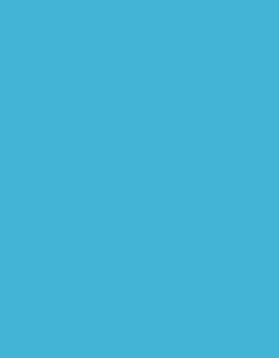 Pág. 22
Enfermedad transmitida por alimentos ETA
Comportamiento por territorio
Comportamiento variables de interés
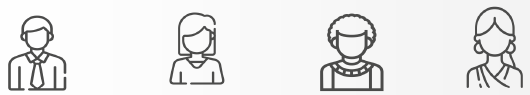 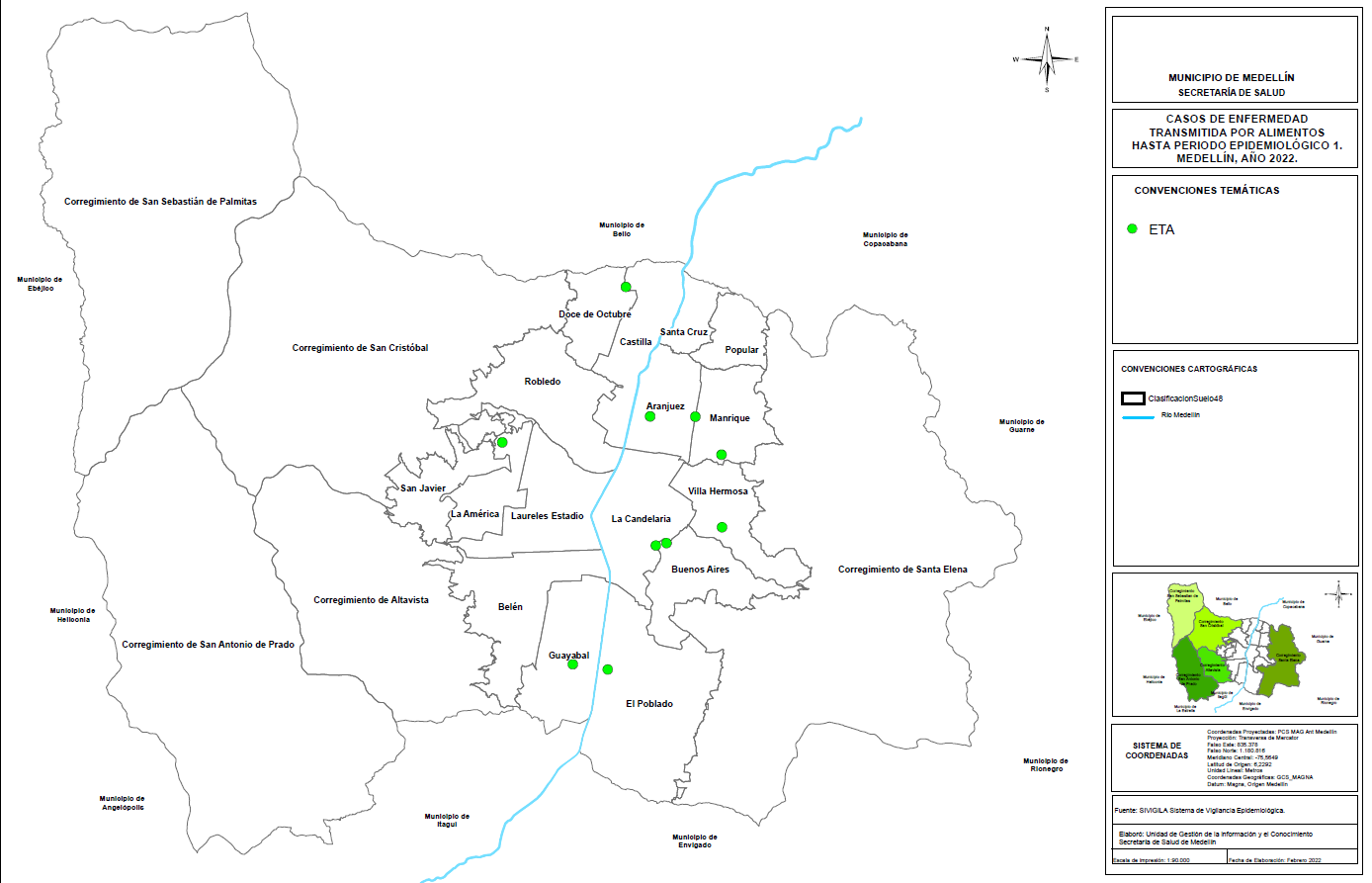 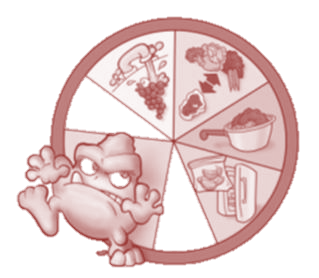 Masculino
Hogar
Educación
Privado de la libertad
48,15%
47,95%
0,00%
0,00%
273 casos
35 casos
0 casos
0 casos
Periodo epidemiológico 03 - 2023
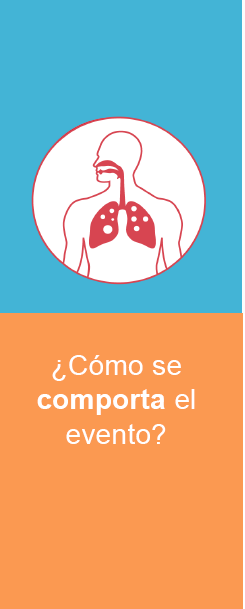 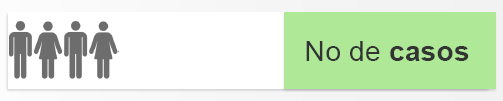 567
Total de personas por brotes
502 Personas

Total de personas reporte individual 
65 Personas
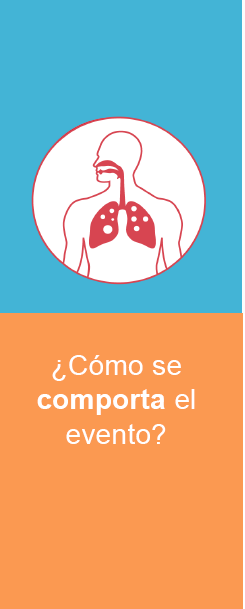 Fuente: SIVIGILA. Secretaria de Salud de Medellín.
Figura. Mapa temático de densidad de ETA. Medellín, a Periodo epidemiológico 03 acumulado  de  2023.
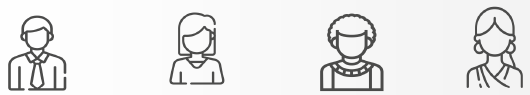 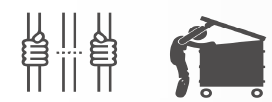 Femenino
51,85%
294 casos
Restaurante
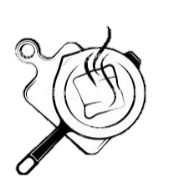 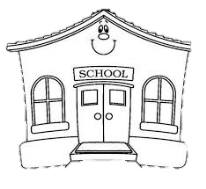 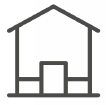 21,92%
16 casos
Pág. 23
4
Curso de vida y agente identificado en la muestra
Tipo de alimento y síntomas
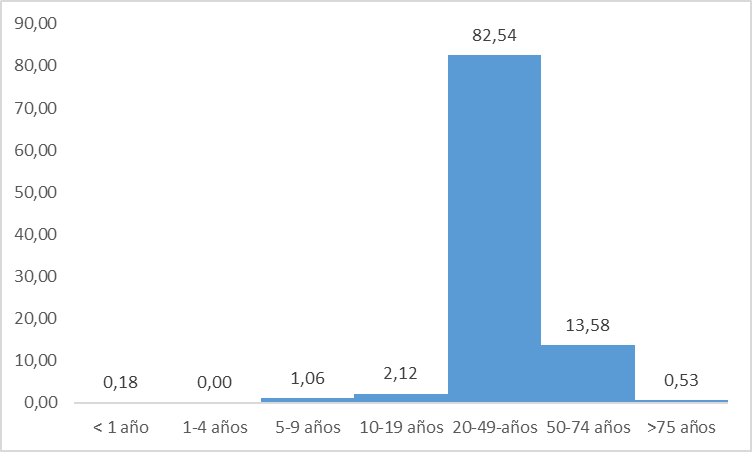 Fuente: SIVIGILA. Secretaria de Salud de Medellín.
Figura. Distribución porcentual por grupos de edad de los casos notificados de ETA. Periodo epidemiológico 03 de 2023.
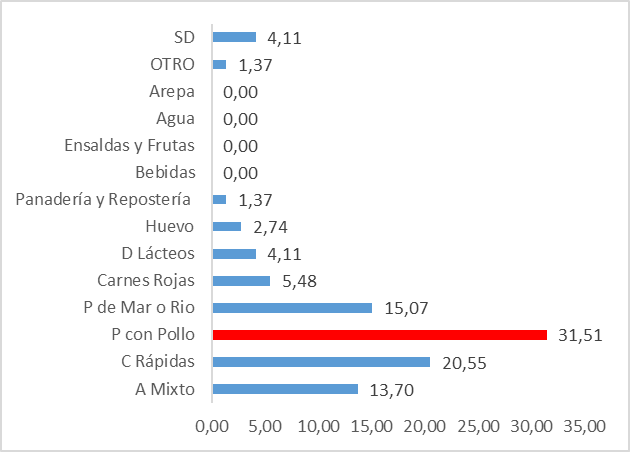 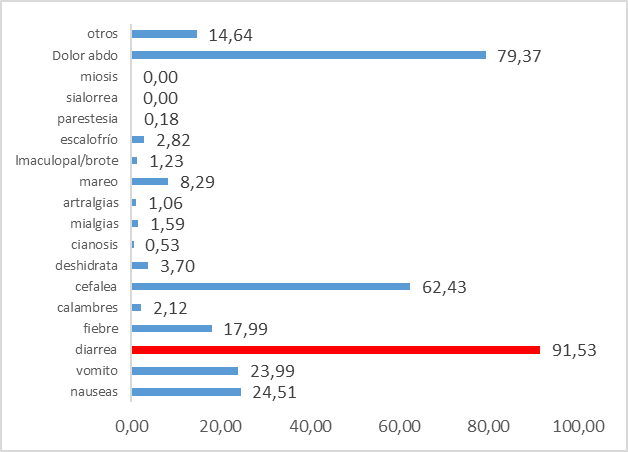 Fuente: SIVIGILA. Secretaria de Salud de Medellín.
Figura. Distribución porcentual de Alimentos implicados en brotes ETA. Periodo epidemiológico 03 de 2023.
Fuente: SIVIGILA. Secretaria de Salud de Medellín.
Figura. Distribución porcentual de Síntomas en pacientes. ETA. Periodo epidemiológico 03 de 2023
Pág. 24
Consideraciones Finales
Indicadores
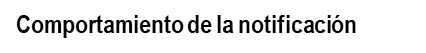 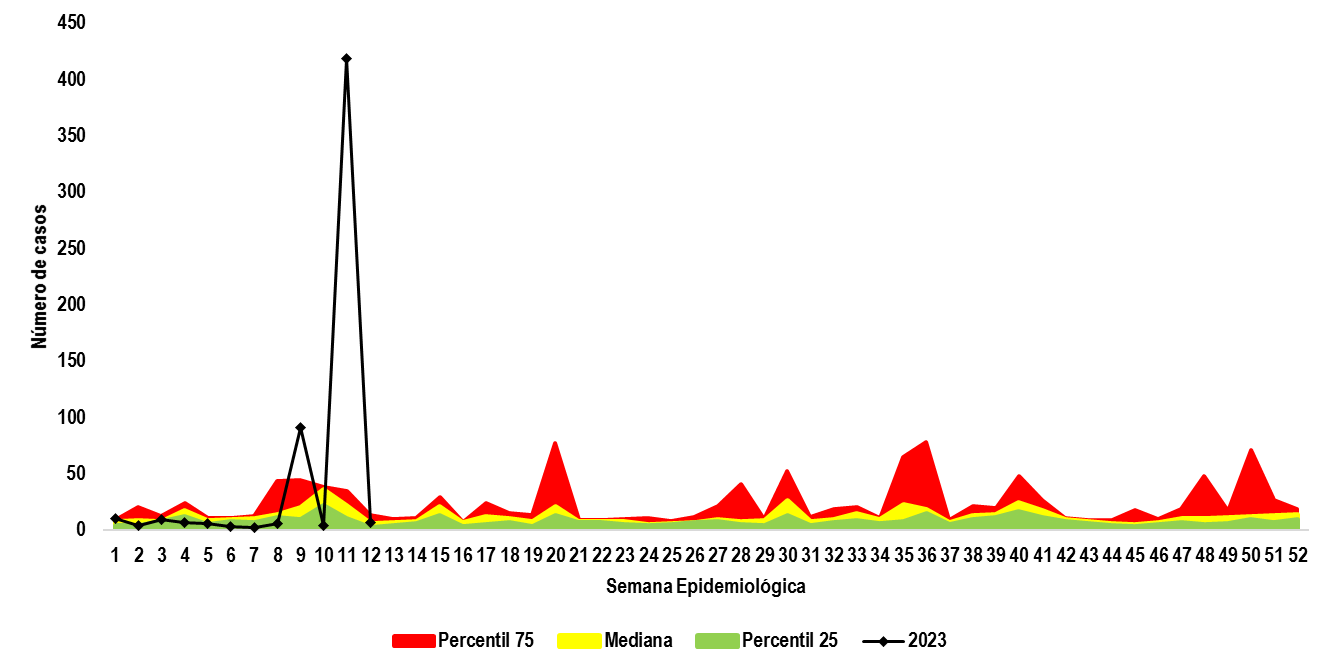 Fuente: SIVIGILA. Secretaria de Salud de Medellín.
Figura. Canal endémico de ETA. Medellín, a Periodo epidemiológico 03 acumulado de 2023.
Porcentaje de brotes de ETA de notificación inmediata notificados oportunamente
Porcentaje de brotes de ETA con identificación de agente etiológico
75,00%
100,00%
Porcentaje de brotes de ETA a los que se les detecto modo de transmisión
Porcentaje de brotes de ETA  con toma de muestra
100,00%
75,00%
Los alimentos más involucrados son los alimentos que contiene productos mixtos  y la sintomatología más predominante es la enfermedad gastrointestinal.
A pesar de todas las acciones  y esfuerzos se ve demora en la notificación,  lo que no permite en muchas  ocasiones un estudio más asertivo con la afectación de los indicadores para el evento como: oportunidad, toma de muestras e identificación del agente causal
Infección respiratoria aguda IRA
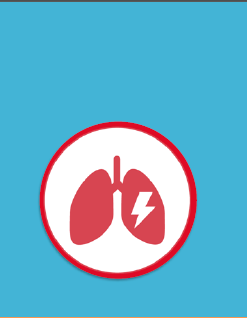 Pág..25
Comportamiento de la notificación
Comportamiento inusual
Variables de interés
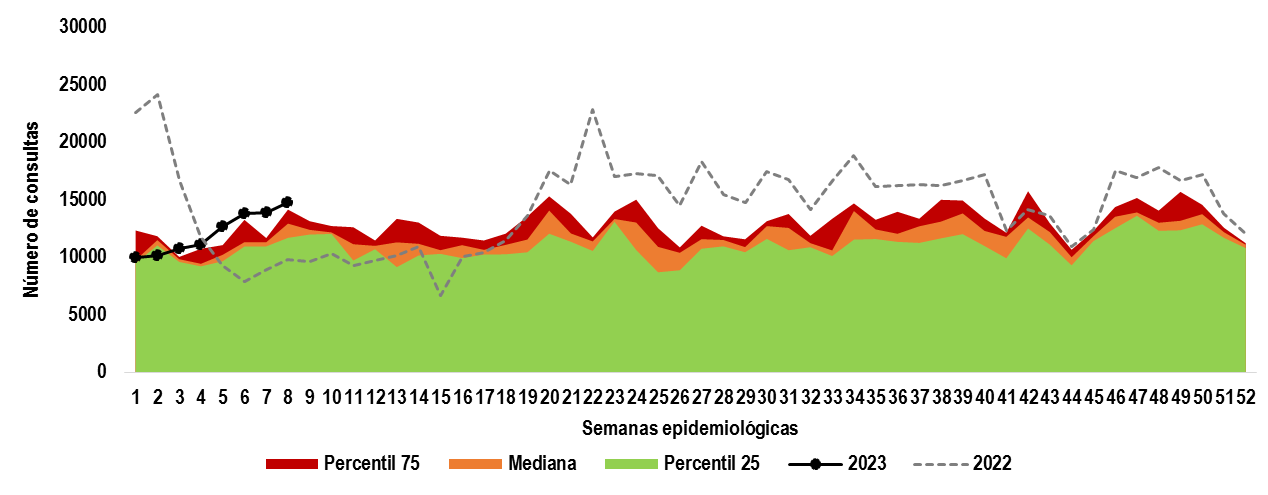 Periodo epidemiológico 2 -2023
Fuente: SIVIGILA. Secretaria de Salud de Medellín.
Figura. Canal endémico de IRA ambulatorias. Medellín, a Periodo 2 acumulado de 2023.
Consulta ambulatoria
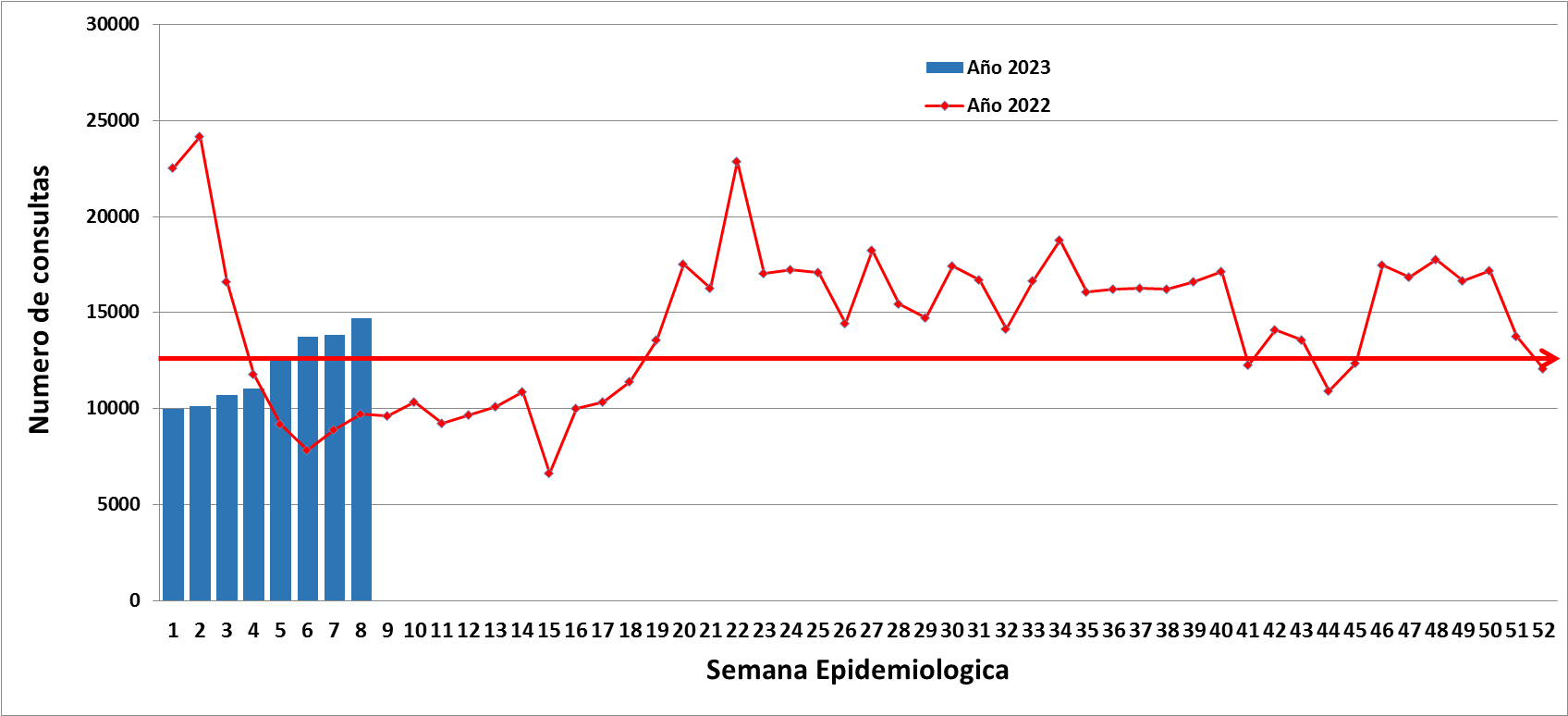 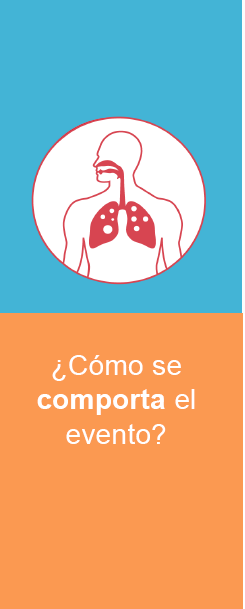 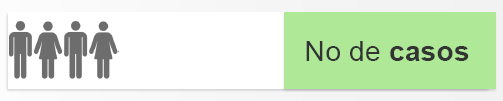 96.853
La variación porcentual con respecto al mismo periodo del año anterior aumentó en un 12, 7% (110.837 casos)
Fuente: SIVIGILA. Secretaria de Salud de Medellín.
Figura. Número de consultas por IRA ambulatorias, Medellín, a Periodo epidemiológico 2 acumulado, años 2022-2023.
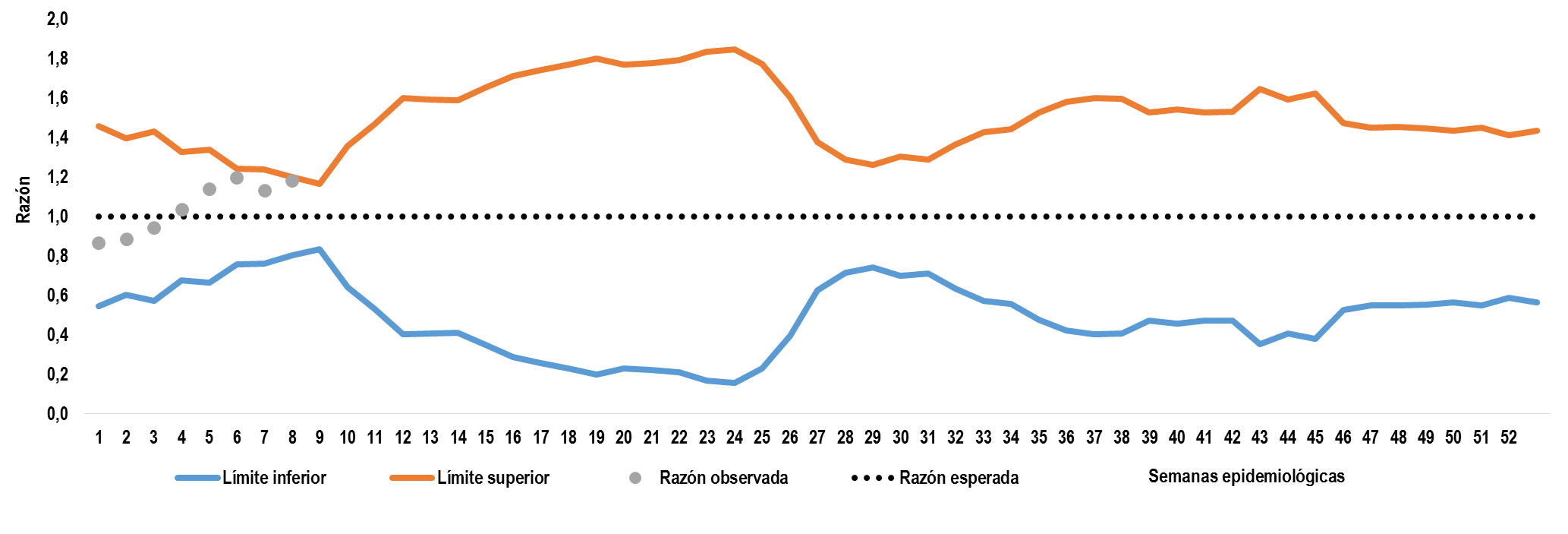 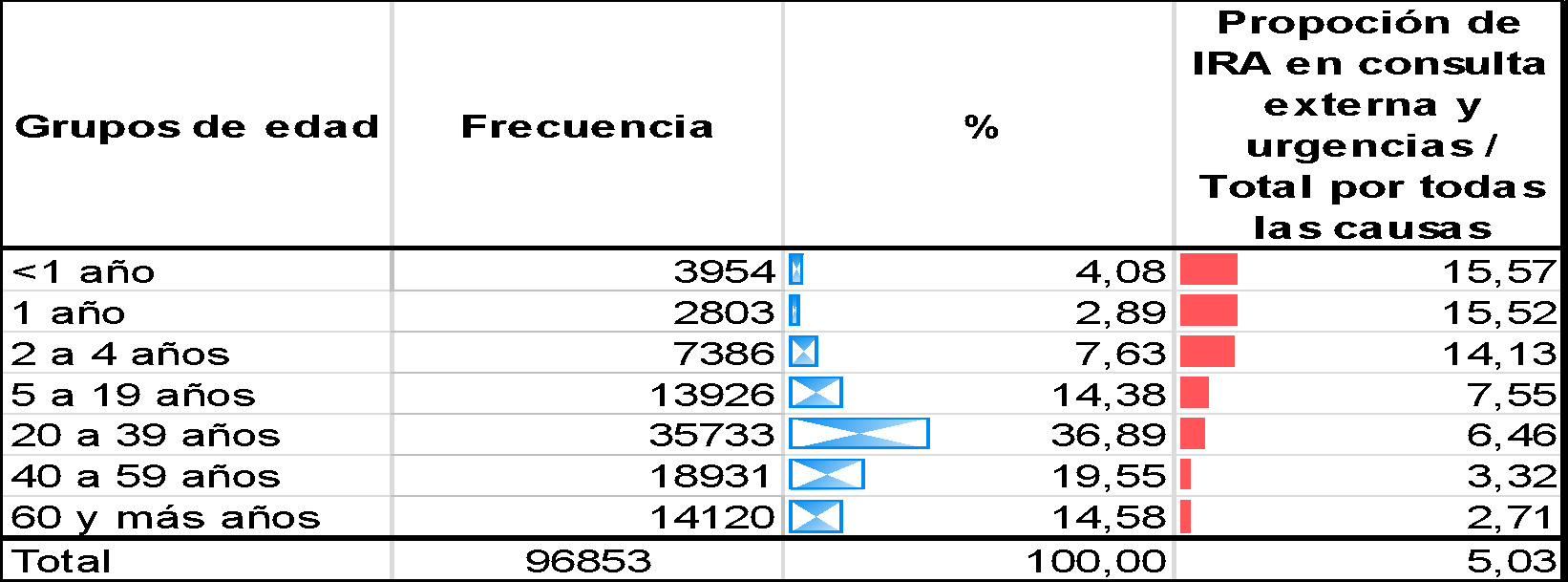 Figura. Proporción  de casos de IRA  ambulatorios, por grupos de edad a Periodo epidemiológico 23 acumulado, 2023
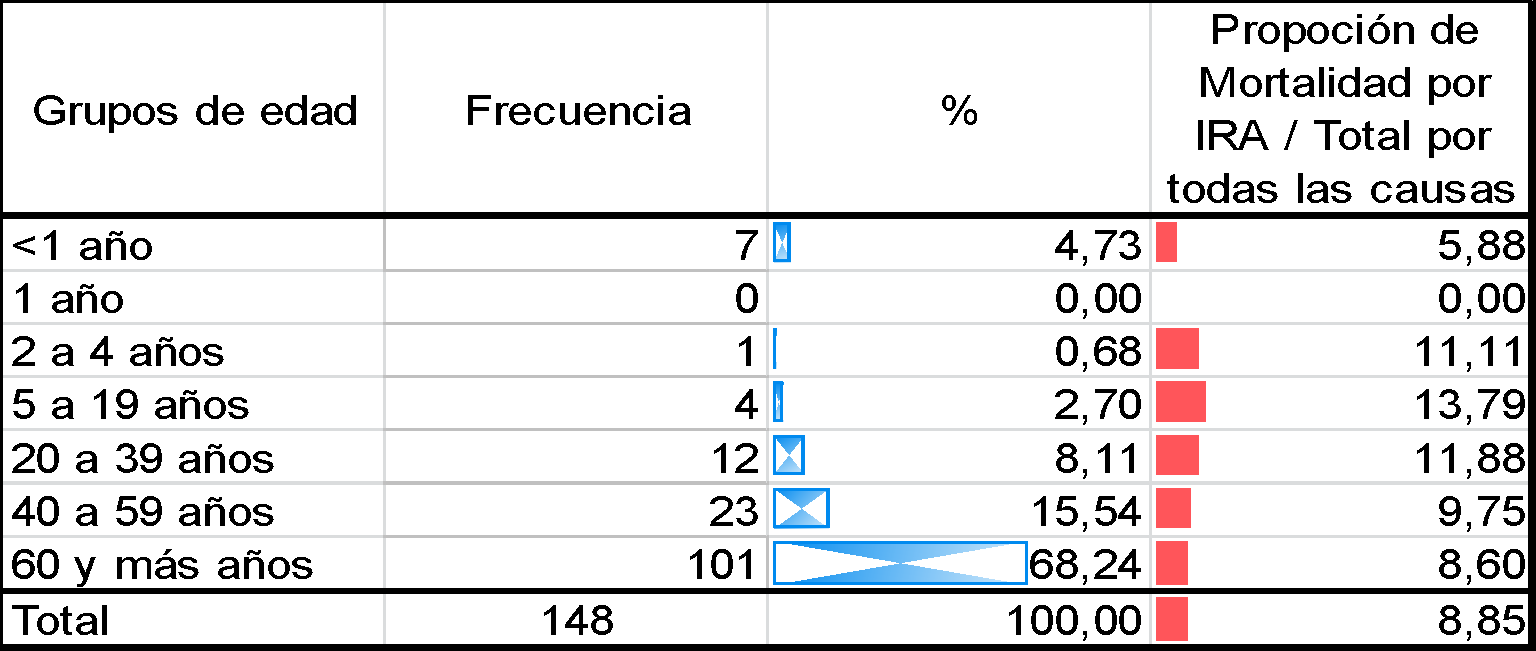 Fuente: SIVIGILA. Secretaria de Salud de Medellín.
Figura. Comportamiento inusual de la IRA consulta ambulatoria. Medellín, a Periodo epidemiológico 3 acumulado de 2023.
El mayor porcentaje se registró en el grupo de mayores de 60 años (68%).  La mayoría corresponden a pacientes  con otras  comorbilidades. Se notificaron  8 muertes en menores de 5 años.
148 Muertes
Fuente: SIVIGILA. Secretaria de Salud de Medellín. 
Figura. Proporción  de muertes por  IRAG,   por grupos de edad a Periodo epidemiológico 2 acumulado, 2023
Infección respiratoria aguda IRA
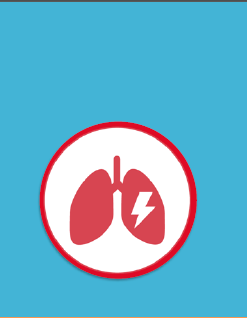 Pág..26
Comportamiento de la notificación
Comportamiento inusual
Variables de interés
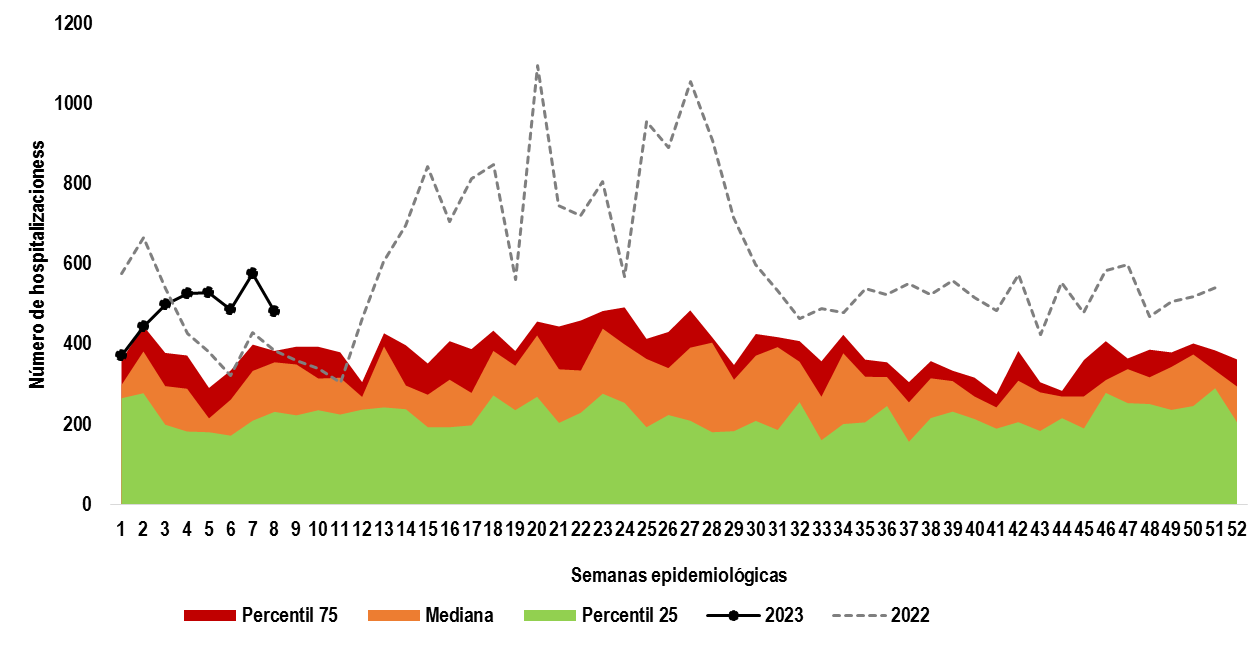 Periodo epidemiológico  2-2023
Fuente: SIVIGILA. Secretaria de Salud de Medellín.
Figura. Canal endémico de IRA - Hospitalización. Medellín, a Periodo epidemiológico 2 acumulado de 2023.
Hospitalizados
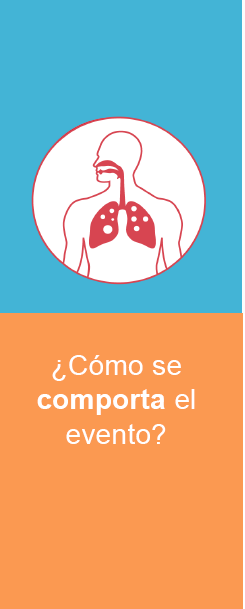 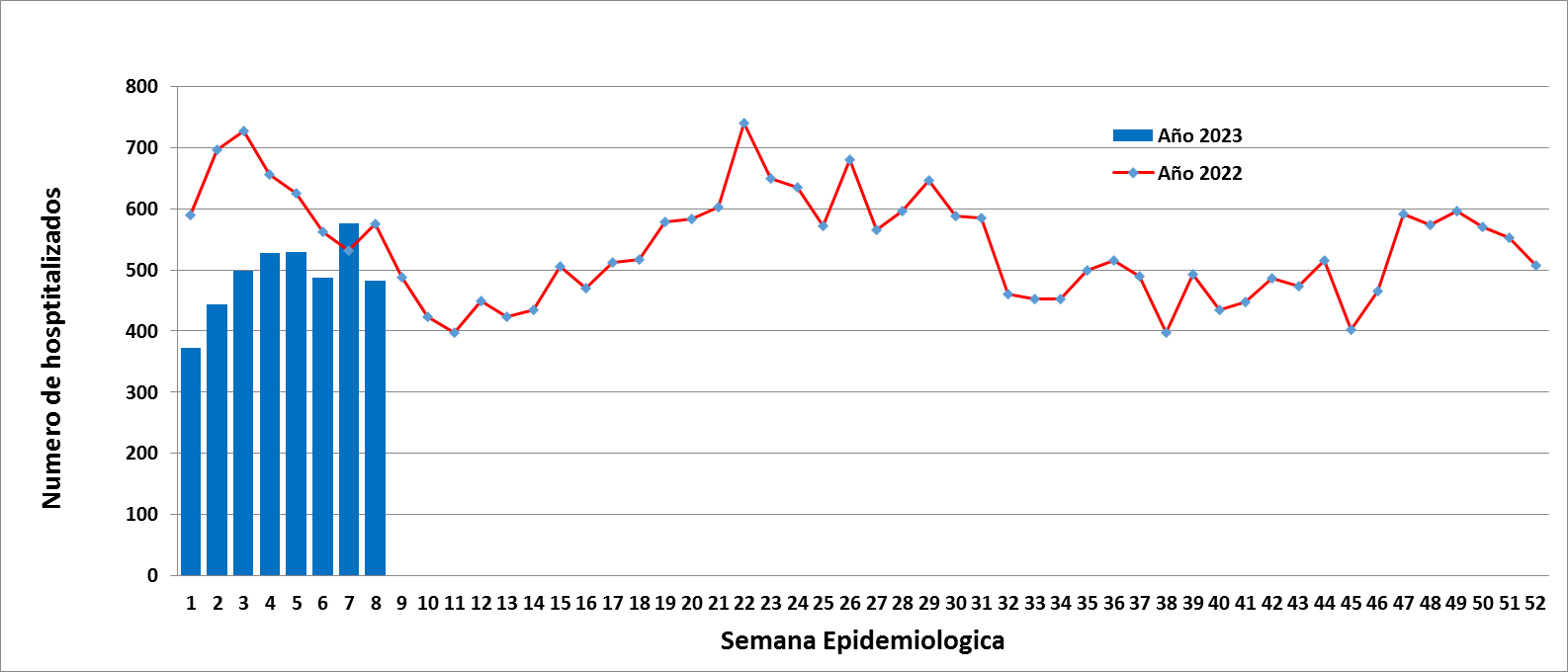 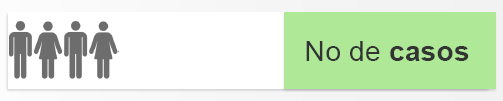 3.917
La variación porcentual con respecto al mismo periodo del año anterior disminuyó en un 12,2% (4.966 casos)
Fuente: SIVIGILA. Secretaria de Salud de Medellín.
Figura. Hospitalizaciones por IRAG, Medellín, a Periodo epidemiológico 2 acumulado.
 Años  2022-2023.
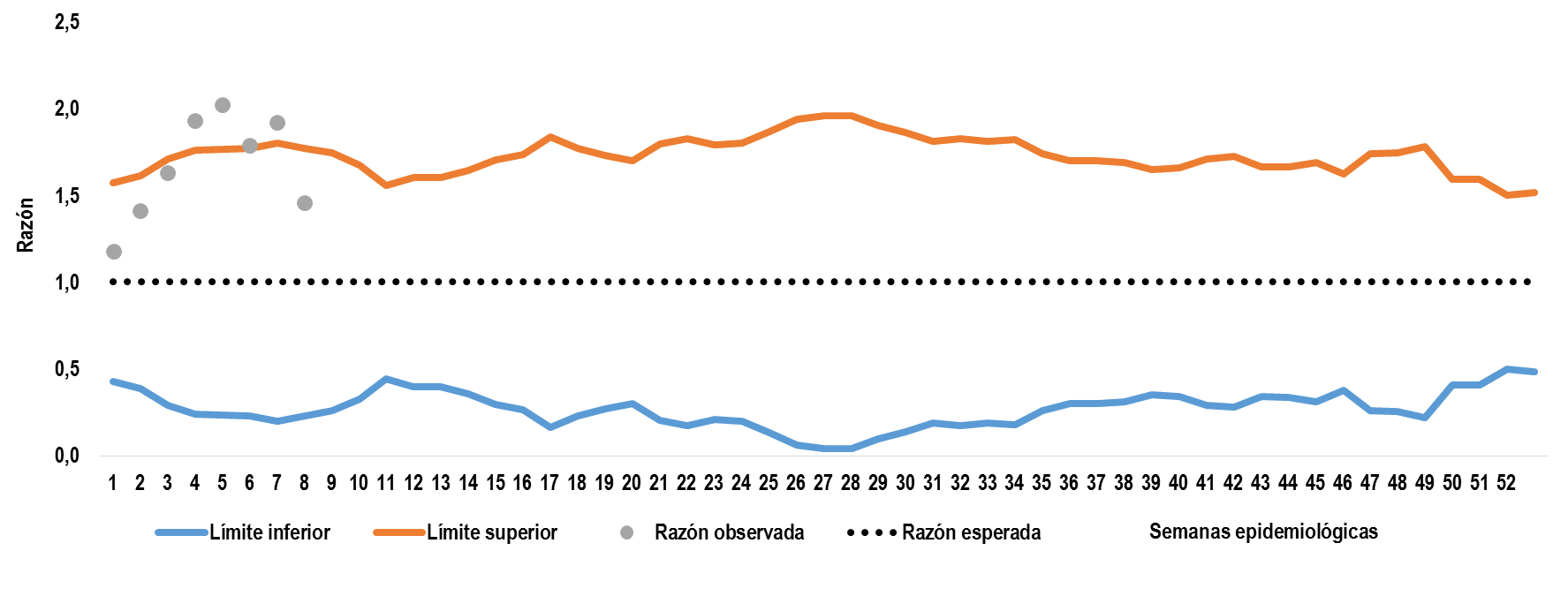 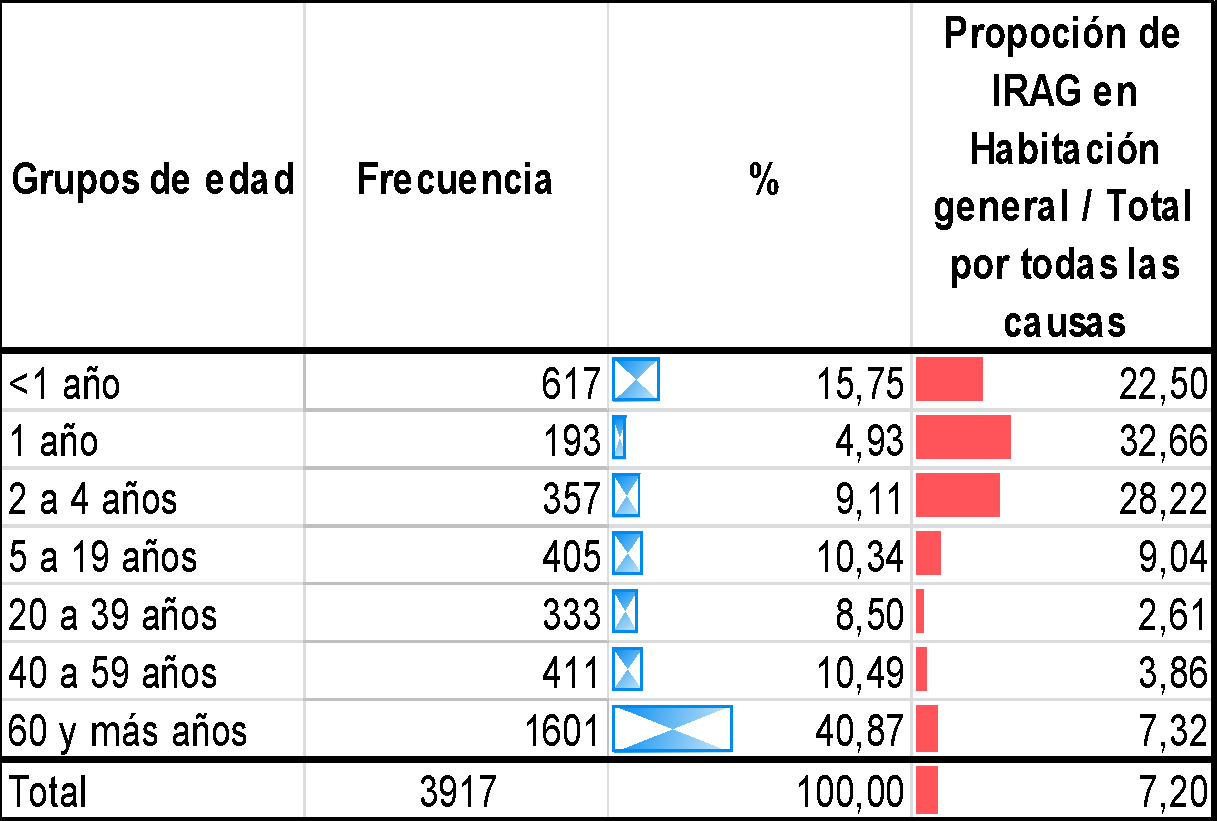 Fuente: SIVIGILA. Secretaria de Salud de Medellín.
Figura. Comportamiento inusual de la IRA en hospitalización. Medellín, a Periodo epidemiológico 2 acumulado de 2023
Fuente: SIVIGILA. Secretaria de Salud de Medellín. 
Figura. Proporción  de pacientes con IRA  hospitalizados en sala general por grupos de edad, a Periodo epidemiológico 2 acumulado, 2023
Infección respiratoria aguda IRA
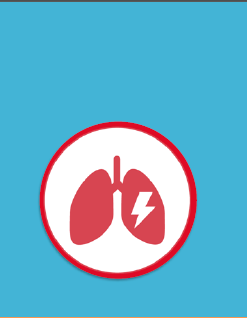 Pág.. 27
Comportamiento de la notificación
Comportamiento inusual
Variables de interés
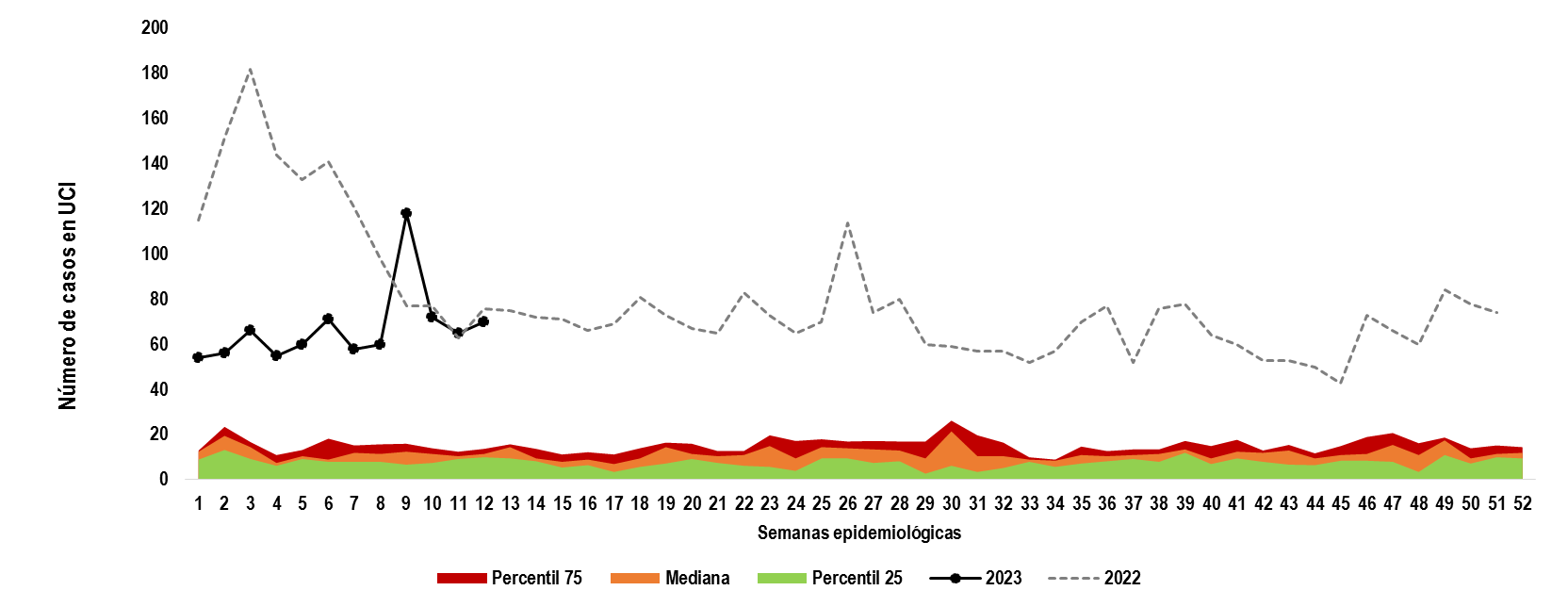 Periodo epidemiológico 3 -2023
Fuente: SIVIGILA. Secretaria de Salud de Medellín.
Figura. Canal endémico de IRA -UCI. Medellín, a Periodo epidemiológico 3 acumulado de 2023
Hospitalizados en UCI
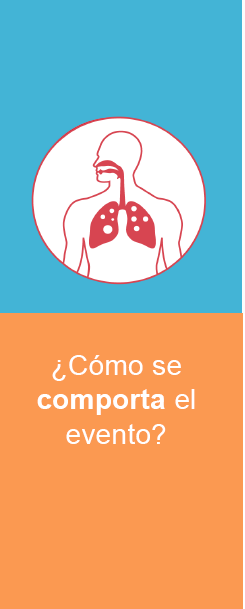 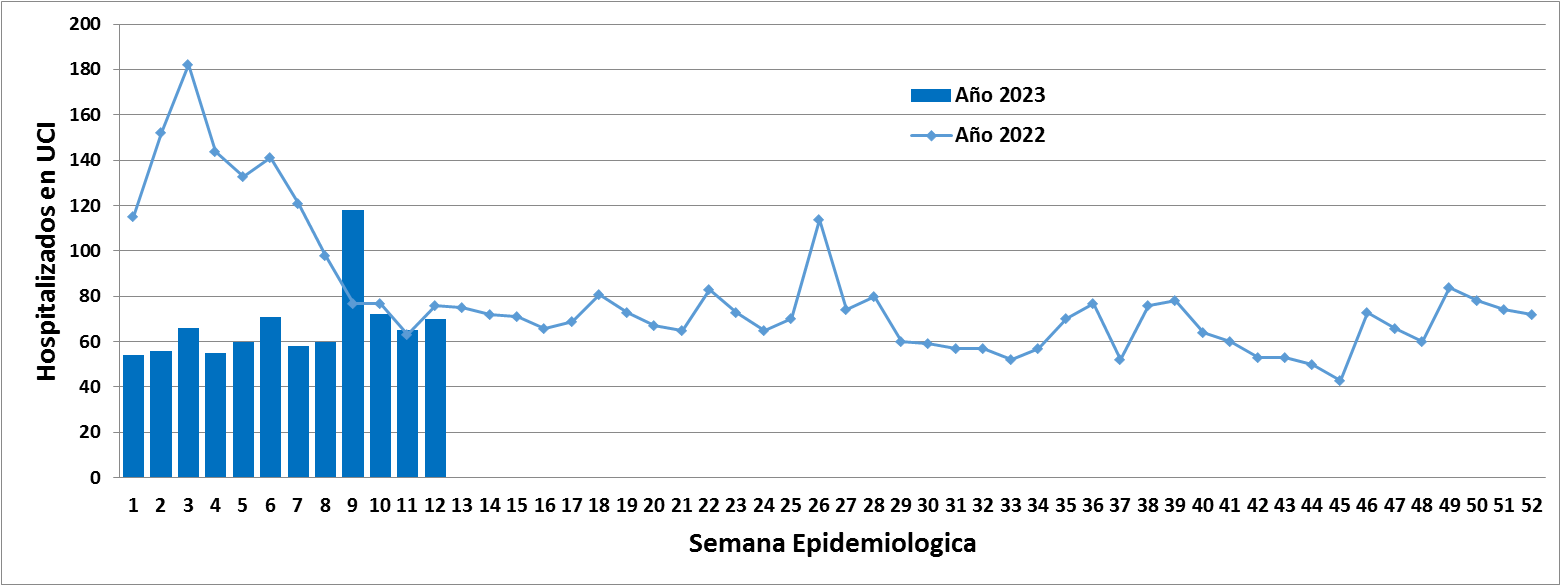 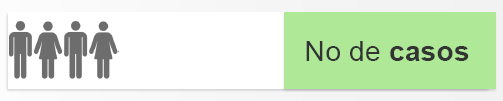 805
La variación porcentual con respecto al mismo periodo del año anterior disminuyó en un 71,3%. (1.379 casos)
Fuente: SIVIGILA. Secretaria de Salud de Medellín.
Figura. Hospitalizaciones en UCI por IRAG, Medellín, a Periodo epidemiológico 3 acumulado  Años 2022-2023
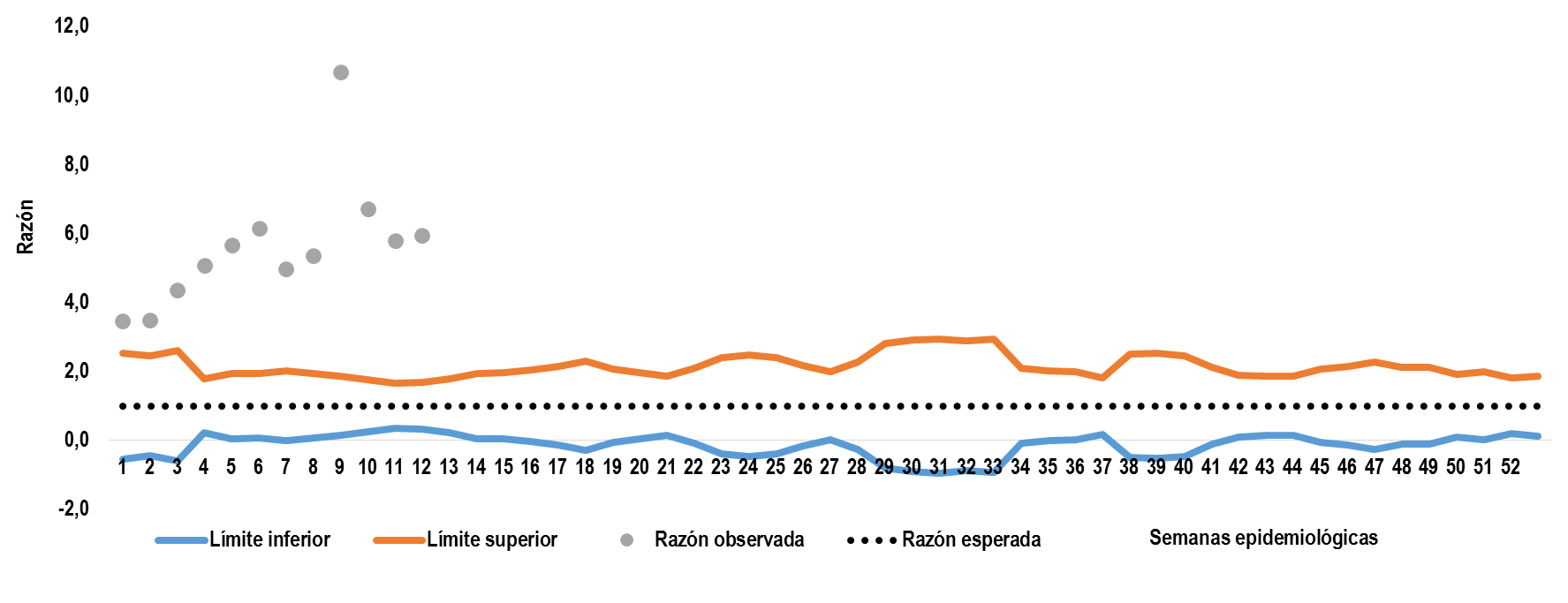 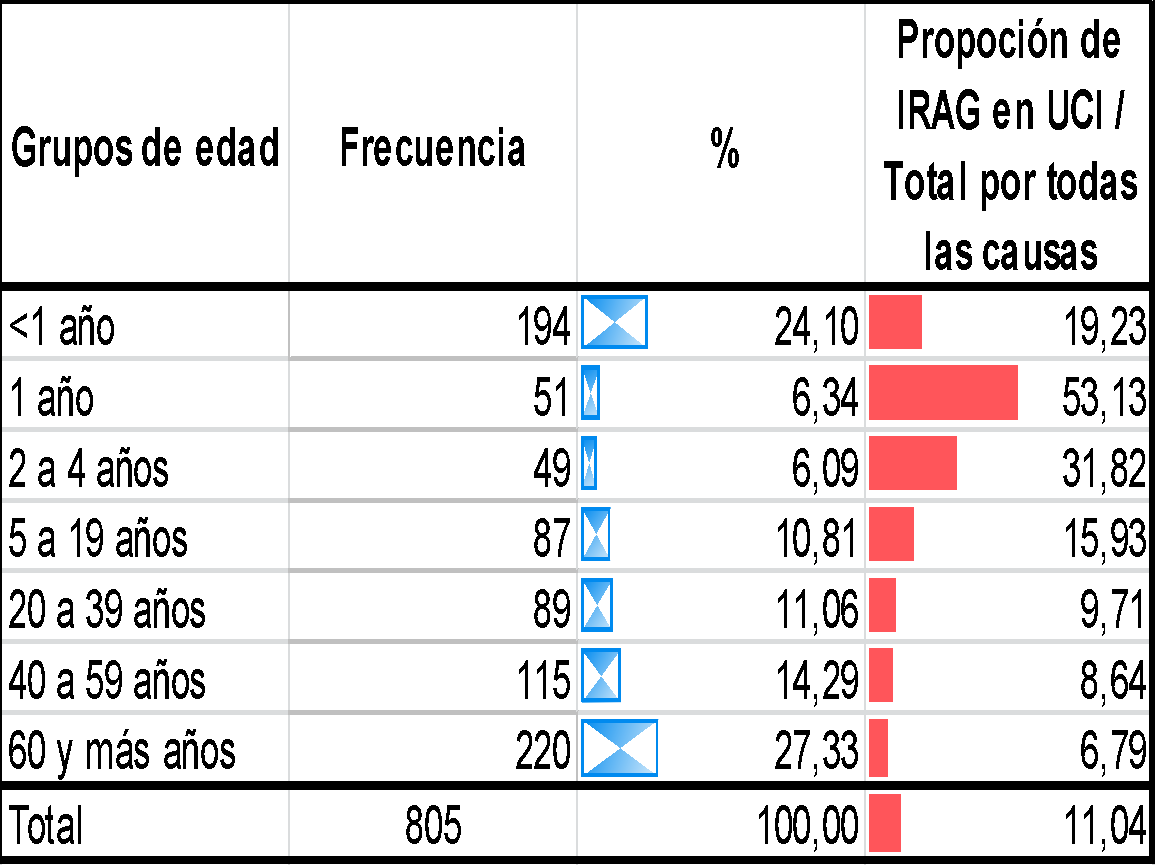 Fuente: SIVIGILA. Secretaria de Salud de Medellín. 
Figura. Proporción  de pacientes de IRAG  Hospitalizados en UCI por grupos de edad, a Periodo epidemiológico 3 acumulado de 2023
Fuente: SIVIGILA. Secretaria de Salud de Medellín.
Figura. Comportamiento inusual de la IRA hospitalización en UCI. Medellín, a Periodo epidemiológico 3 acumulado de 2023.
ESI – IRAG Centinela
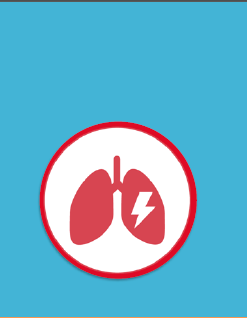 Pág.. 28
Comportamiento de la notificación
Variables de interés
Consideraciones técnicas
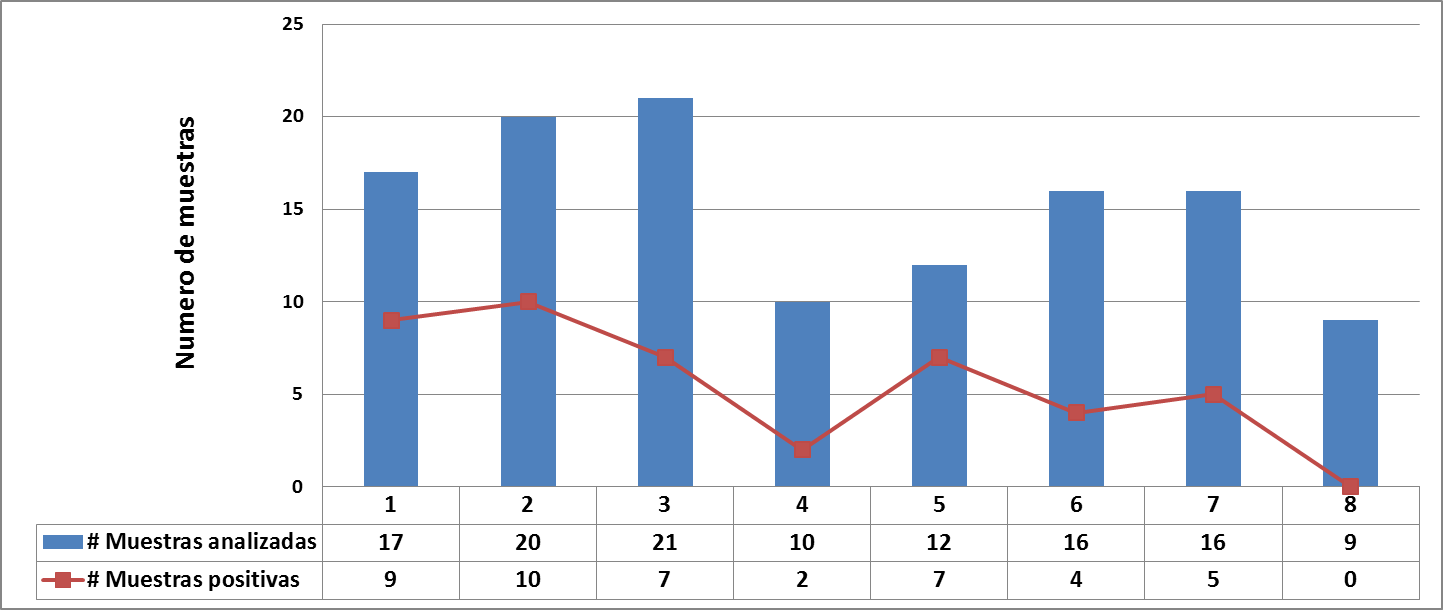 Periodo epidemiológico 2 -2023
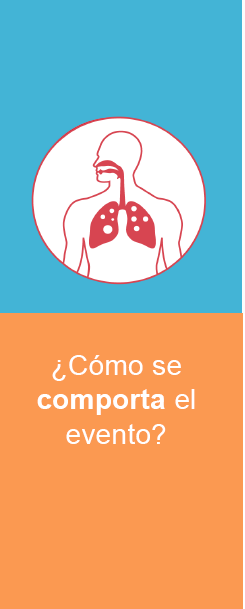 Fuente: SIVIGILA. Secretaria de Salud de Medellín.
Figura. Número de muestras captadas por la unidad centinela HUSVF, para  estudio  de circulación viral, a Periodo epidemiológico 2 acumulado, 2023
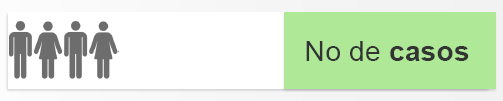 La unidad centinela Hospital Universitario San Vicente Fundación ha captado en promedio por semana 18 casos para el estudio de circulación viral y bacteriana. La meta para esta Unidad es de 5 muestras por semana, según lineamientos del evento 345 del INS, lo que denota que ha cumplido con la meta establecida.

Se han captado 121 muestras estudiadas en la Unidad, se tienen resultados a la fecha del 90% de las cuales se han confirmado por laboratorio  44 casos el 30,5%.
121
La variación porcentual con respecto al mismo periodo del año anterior disminuyó en un 19%
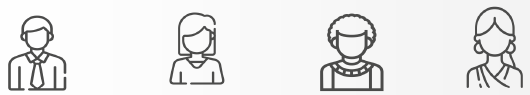 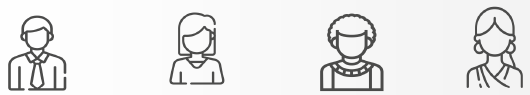 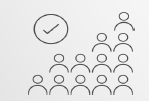 Masculino
Confirmados por laboratorio
Femenino
< 5 años
> 65 años
52%
48%
82%
8%
30,5%
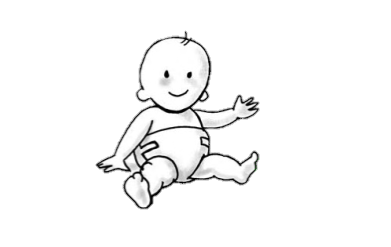 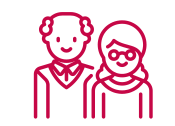 445 Casos
Pág.. 29
Circulación viral
Grupos de edad y circulación viral Unidad Centinela
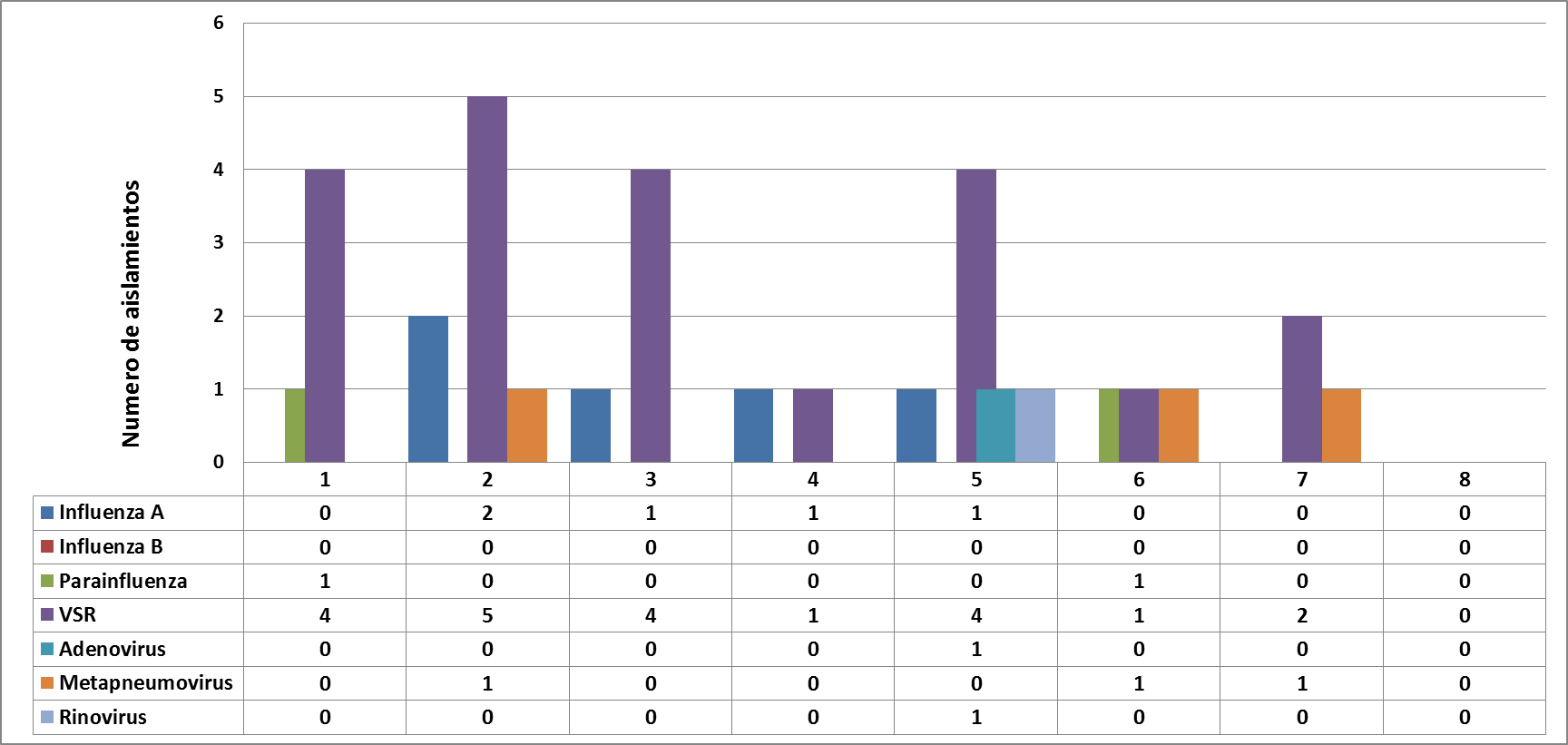 Fuente: LDSP de Antioquia y SIVIGILA 2022. Secretaria de Salud de Medellín
Figura .  Comportamiento de la  Circulación viral por semana epidemiológica, Medellín a Periodo epidemiológico 2 acumulado de 2023
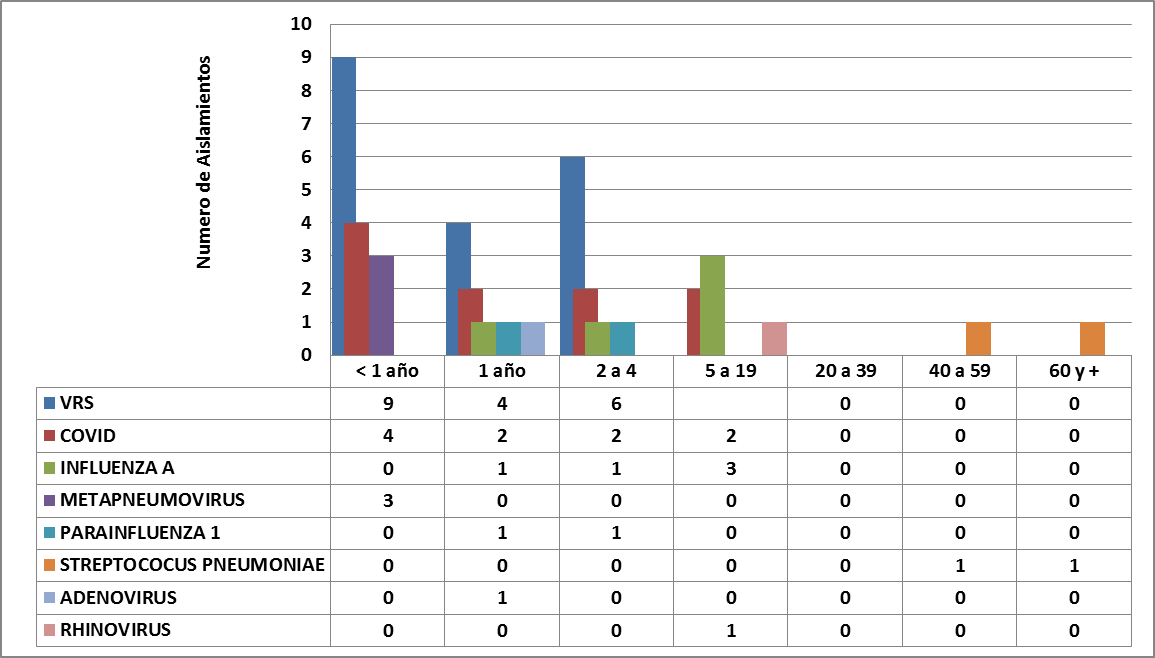 Fuente: Unidad Centinela IRAG y SIVIGILA 2022. Secretaria de Salud de Medellín
Figura . Número de muestras positivas  por virus respiratorios Captados por la Unidad Centinela, según grupo de edad, a Periodo epidemiológico 3 acumulado de 2023
Infección Respiratoria Aguda Grave Inusitada - IRAG
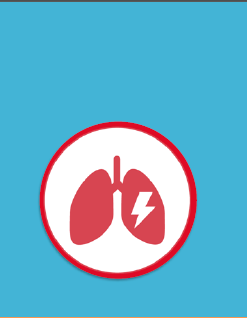 Pág.. 30
Comportamiento de la notificación
Variables de interés casos confirmados
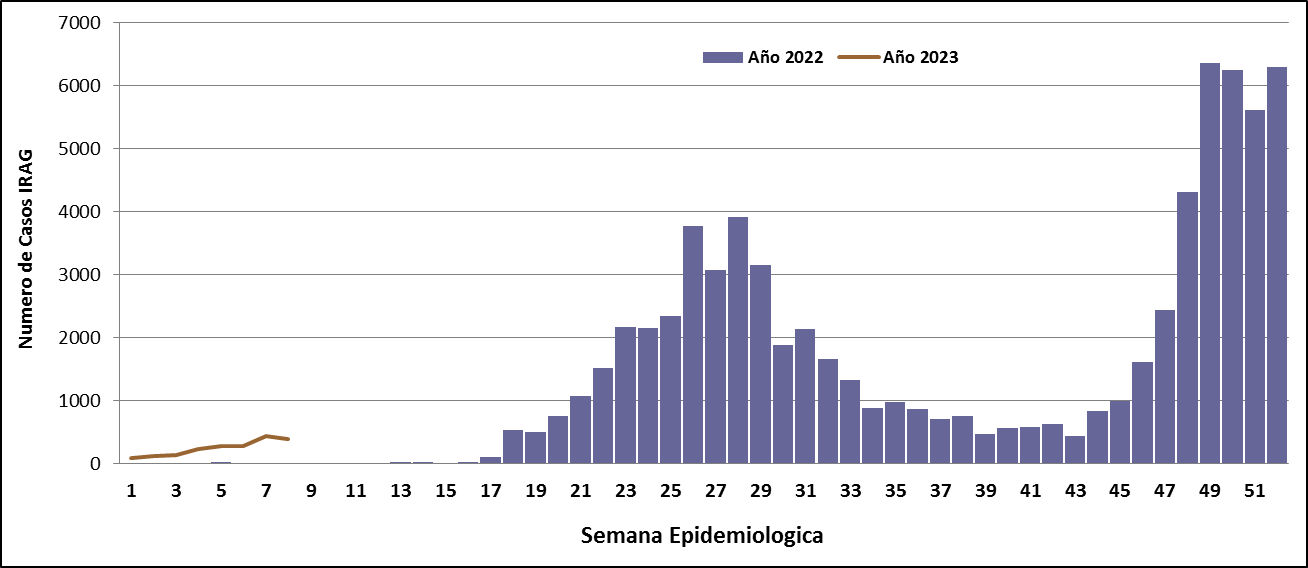 Periodo epidemiológico 2-2023
Fuente: SIVIGILA. Secretaria de Salud de Medellín.
Figura. Número de casos de IRAG inusitado, notificados al SIVIGILA,  Medellín  a Periodo epidemiológico 2 acumulado, 2022-2023.
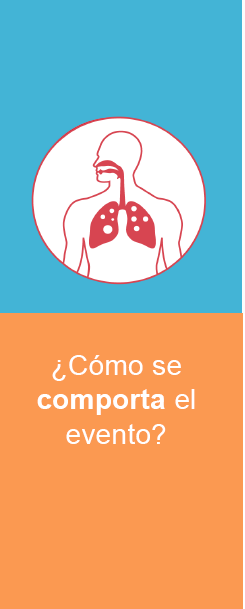 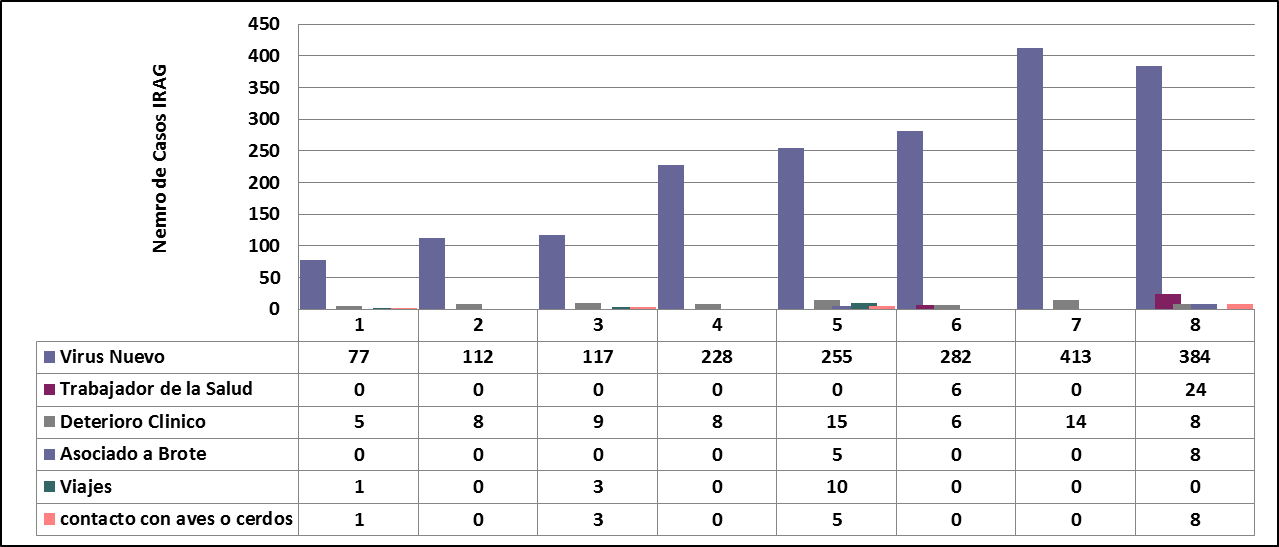 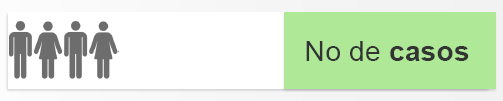 2.015
El lineamiento para la vigilancia de este evento cambió a partir del 1º de mayo de 2022, incluyendo en su reporte los pacientes hospitalizados y fallecidos con sospecha o confirmación de Covid-19.
Fuente: SIVIGILA. Secretaria de Salud de Medellín.
Los 651 confirmados corresponden todos a casos que cumplen con el criterio 2 del protocolo, es decir IRAG por Covid-19.
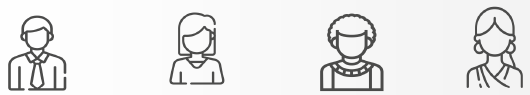 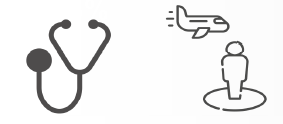 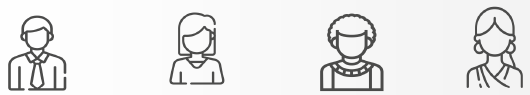 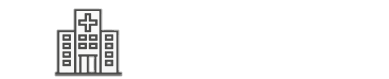 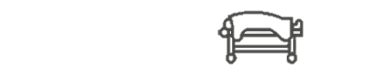 Antecedentes de viaje internacional
Masculino
Femenino
Contacto con aves o cerdos
Hospitalizados
Defunciones
Trabajadores de la salud
30 casos
2.015 casos
1098 casos
917
36 casos
17
13
0 Casos
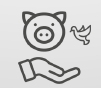 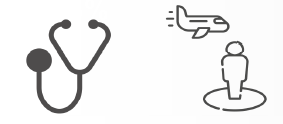 1
100
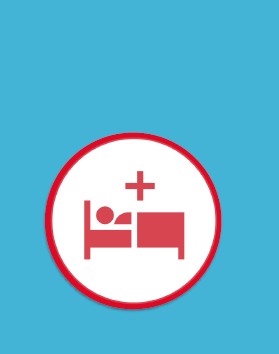 Pág.. 31
Comportamiento de la notificación
Infección asociadas a  dispositivos en UCI
Medellín, año 2023
80
2023
2021
2022
limite superior= 49,2  promedio=26,4  limite inferior=6,4
60
Casos de IAD
40
20
0
1    4    7 10 13 16 19 22 25 28 31 34 37 40 43 46 49 52
Semana epidemiológica
Fuente: SIVIGILA. Secretaria de Salud de Medellín.
Figura. Comportamiento de la notificación de Infección asociada a dispositivo -IAD en UCI. Medellín, a marzo de  2023(acumulado)- 2021 vs 2022 Nota: comparación del promedio año 2022
UCI= Unidad de cuidado intensivo
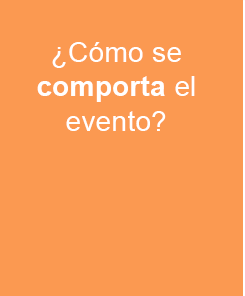 2
Definiciones y percentiles
Infección del torrente  sanguíneo asociada a  catéter – ITS-AC
Combinación de criterios clínicos y de  laboratorios aplicados en pacientes para  clasificar las infecciones del torrente  sanguíneo primarias derivadas del  catéter central.
Infección sintomática de  tracto urinario asociada a  catéter – ISTU-AC
Combinación de criterios clínicos y de  laboratorio aplicados en pacientes con  infección sintomática del tracto urinario  quienes tienen o estuvieron expuestos a  sonda vesical 48 horas antes del inicio
Neumonía asociada a  ventilador - NAV
Combinación	de	criterios
radiológicos, clínicos y de laboratorio  para Neumonía en un paciente que  estuvo intubado y ventilado en el
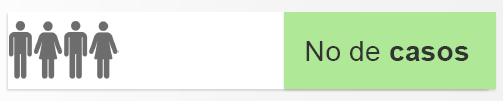 170
Variación porcentual de
-44% respecto al mismo  periodo del año anterior
momento o dentro de las 48 horas  previas al inicio del evento.
del evento.
r
r
r
3
Tasas de incidencia, porcentajes de uso de dispositivos en UCI y microorganismos asociados a
IAD año 2023*
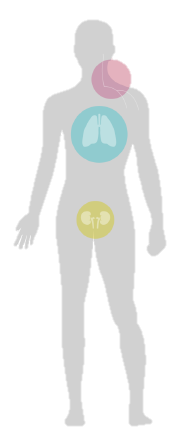 Número de agentes causales por tipo de IAD
Tasa de Infección del  torrente sanguíneo  asociado al catéter  venoso central
UCI Adultos:       1,6*  UCI Pediátrica:    3,7*  UCI Neonatal:      4,9*
*Casos por 1000 días de uso  de catéter venoso central
Tasa de Infección  del tracto urinario  asociado a sonda  vesical
Porcentaje de uso  de catéter venoso  central
Porcentaje de uso  de sonda vesical
UCI Adultos:	55,6%
UCI Pediátrica: 54,3%
UCI Neonatal:  48,3%
UCI Adultos:	1,6**  UCI Adultos:  60,5%
UCI Pediátrica:	3,5*
***Casos por 1000 días de
uso de catéter urinario
UCI Pediátrica:36,7%
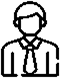 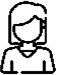 53%
47%
Tasa de Neumonía  asociada al  ventilador
UCI Adultos:       3,5**  UCI Pediátrica:    4,7**  UCI Neonatal:     5,6*
**Casos por 1000 días de  uso de ventilador
Porcentaje de uso
de  ventilador
UCI Adultos:	39,1%
UCI Pediátrica: 35,0%
UCI Neonatal:  17,2%
Fuente: SIVIGILA
Pág.. 32
1
Consideraciones de la notificación
Consumo de antibióticos en el ámbito  hospitalario, Medellín año 2023
Información acumulada a semana 12 de 2023 – Consideraciones en la notificación de ficha 354
Ajustar el reporte de gramos consumidos teniendo en cuenta devoluciones, sólo servicios de adultos, excluye  urgencias y salas de cirugía. El 16-01-2023, el INS informa que el cálculo de las nuevas moléculas que se reportan  en la ficha 354 no tiene los valores actualizados para las nuevas DDD estándar publicadas por OMS. Por lo  anterior, la información del cálculo de las siguientes moléculas en SIVIGILA, es errada: Ceftazidima avibactam  Ampicilina Sulbactam, Oxacilina, Amoxacilina + ácido clavuánico, Amikacina, Gentamicina, Doripem,  Trimetropina+sulfametoxazol, Linezolid. En caso de requerir la DDD de éstas moléculas se debe realizar cálculo  manual, actualmente no es necesario ingresar los gramos consumidos obligatoriamente en la ficha 354. Para el  presente informe se excluyen éstas moléculas.
2
Tendencia de DDD por cada 100 pacientes en UCI
UCI
adultos
La molécula  de mayor  consumo es  piperacilina
Tendencia de consumo de antibióticos y  porcentaje de ocupación en UCI adutos  Medellín, enero a marzo 2023
20,0
18,0
16,0
14,0
12,0
10,0
8,0
6,0
4,0
2,0
0,0
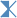 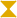 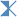 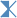 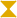 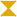 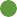 DDD
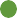 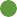 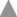 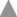 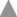 ene feb mar abr may jun	jul  aug sep oct nov dic
1,9 2,7 4,5
DDD1CEF
DDD3ERT	0,4 0,1 0,2
DDD4MEM 11,2 11,1 14,6
DDD5PTZ	12,7 13,5 18,2
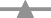 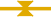 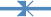 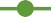 3
Percentiles
INS año 2022
6,40
0,90
17,40
14,60	11,40	6,70

Fuente: SIVIGILA. Secretaria de Salud de Medellín y boletín INS año 2021
Figura Características del CAB en Medellín, semana 3 de 2023
Pág.. 33
1
Consideraciones de la notificación
Consumo de antibióticos en el ámbito
hospitalario, Medellín año 2023
Información acumulada a semana 12 2023 – Oportunidad en la notificación de ficha 354:
Nota aclaratoria: A partir de Julio de 2022 son 33 UPGD notificando Consumo de antibióticos en  hospitalización en Medellín
Tendencia de DDD por cada 100 pacientes en  hospitalización adultos
2
Tendencia de consumo de antibióticos y porcentaje de  ocupación en servicios de hospitalización adutos  Medellín enero a marzo 2023
Hospitalización  adultos
La molécula  de mayor  consumo es  piperacilina
14,0
12,0
10,0
8,0
6,0
4,0
2,0
0,0
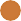 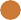 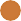 DDD
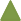 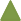 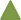 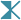 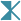 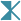 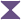 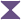 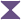 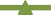 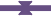 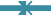 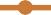 3
Percentiles
No UCI
adultos  Medellin
Promedio
2,44
5,22
0,40
3,97
10,68
3,37
2,25
P75
2,51
5,63
0,40
4,09
10,77
3,40
2,36
P90
2,55
5,87
0,40
4,16
10,82
3,42
2,43
INS año 2022
6,1	4	2,6
Fuente: SIVIGILA. Secretaria de Salud de Medellín y Boletín INS año 2022
Figura Características del CAB en Medellín, semana 12 de 2023
INS
8,9
7,1
1,1
4,4
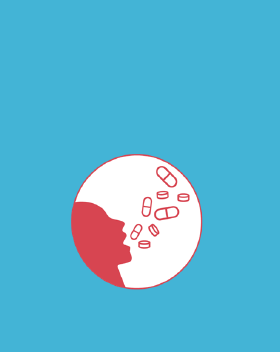 Pág.. 34
Comportamiento de la notificación
Indicadores
Intento de suicidio
Periodo epidemiológico 03 - 2023
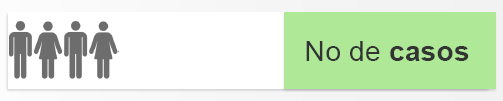 609
Fuente: SIVIGILA. Secretaria de Salud de Medellín.
Figura. Canal endémico de intento de suicidio. Medellín, a Periodo epidemiológico 03  acumulado de 2023.
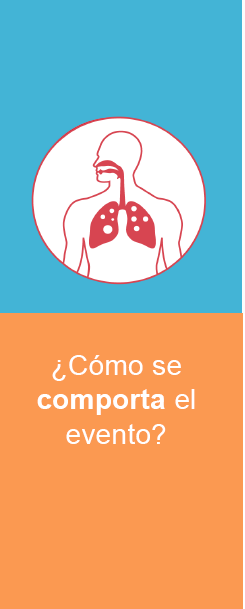 Variación porcentual con respecto al mismo periodo del año anterior
Aumentó en un 7,4%
Fuente: SIVIGILA. Secretaria de Salud de Medellín.
Figura. Comportamiento del intento de suicidio. Medellín, a Periodo epidemiológico 03   acumulado de 2020-2023.
Proporción de incidencia en población general por 100.000 habitantes
Cobertura de visita de campo
Acciones de vigilancia
22,9 * 100 mil
17,6% (337 casos)
Pág.. 35
Comportamiento por territorio
Comportamiento variables de interés
Sexo
Poblaciones especiales
Etnia
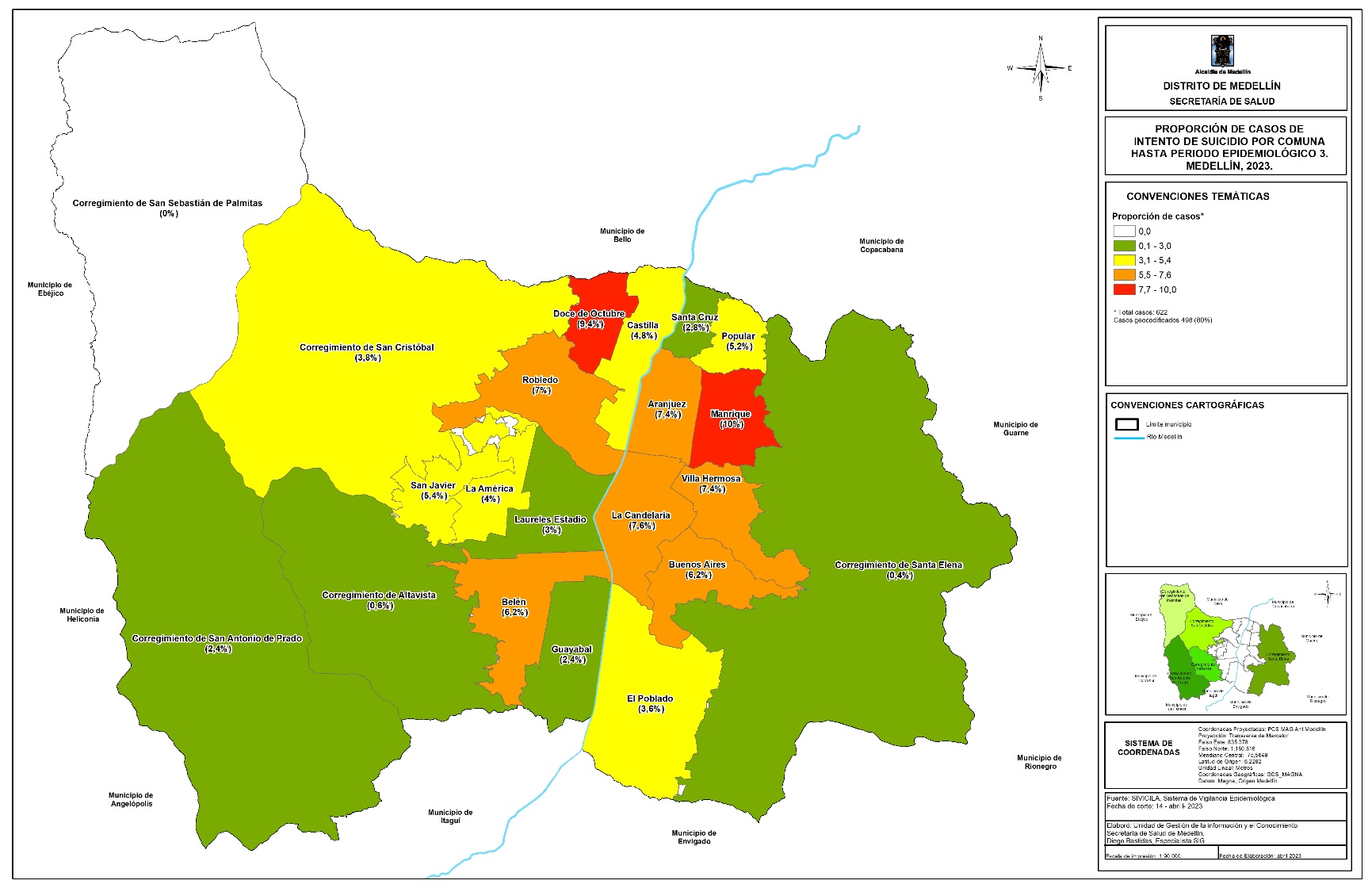 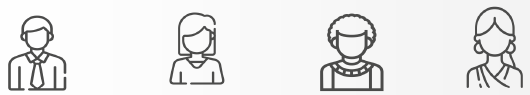 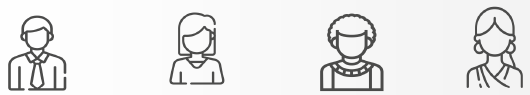 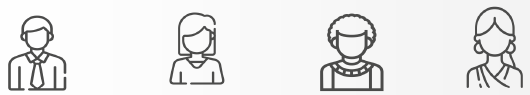 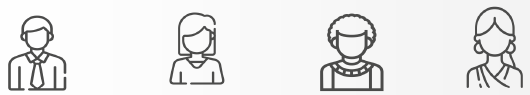 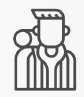 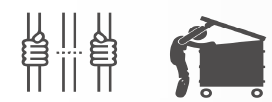 Masculino
Femenino
Indígena
Afrocolombiano
32,84%
67,16%
0%
0%
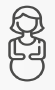 Gestante
Migrante
0,31%
1,10%
Fuente: SIVIGILA. Secretaria de Salud de Medellín.
Figura. Mapa temático de proporción de casos para  intento de suicidio. Medellín, a Periodo epidemiológico 03 acumulado  de  2023.
Privado de la libertad
Área de ocurrencia
Afiliación al SGSS
Régimen contributivo: 65,85%
Régimen subsidiado: 27,42%
1,10%
Cabecera municipal
98,7%
7 casos
409 casos
0 casos
2 casos
200 casos
0 casos
7 casos
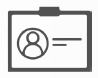 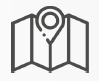 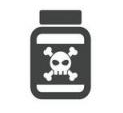 12,66%
75,32%
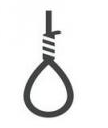 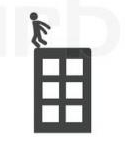 3,80%
5,38%
Pág.. 36
Consideraciones técnicas
Variables especificas del comportamiento del evento y curso de vida
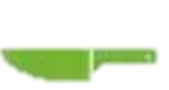 476 casos
80 casos
34 casos
24 casos
Figura. Mecanismo de intento de suicidio. Periodo epidemiológico 03  2023
Fuente: SIVIGILA. Secretaria de Salud de Medellín.
Figura. Curso de vida de los casos notificados de intento de suicidio. Periodo epidemiológico 03. 2023.
Fuente: SIVIGILA. Secretaria de Salud de Medellín.
Figura. Factores desencadenantes de intento de suicidio. Periodo epidemiológico 03. 2023.
Fuente: SIVIGILA. Secretaria de Salud de Medellín.
Figura. Factores de riesgo de intento de suicidio. Periodo epidemiológico 03. 2023.
El intento de suicidio es uno de los eventos de interés en salud pública que da cuenta de la salud mental de una comunidad. Cabe resaltar que algunas situaciones que pueden favorecer esta situación y que se han percibido en las visitas epidemiológicas de campo son: problemas con la pareja o expareja, enfermedades crónicas o dolor, problemas laborales, económicos y judiciales, violencia física o sexual, entre otras.  La relación hombre: mujer es de aproximadamente 2 mujeres por cada hombre, en tanto que de acuerdo al curso de vida, las personas más afectadas se encuentran entre los 15 y los 29 años de edad, siendo el 61,2% del total de los casos. La cobertura de las visitas de campo que realizan los psicólogos de la secretaría de salud es del 17,6%, con respecto a los casos notificados en el período epidemiológico 3. El evento se está registrando desde la primera infancia, situación que debe ser tenida en cuenta al momento de diseñar estrategias de prevención
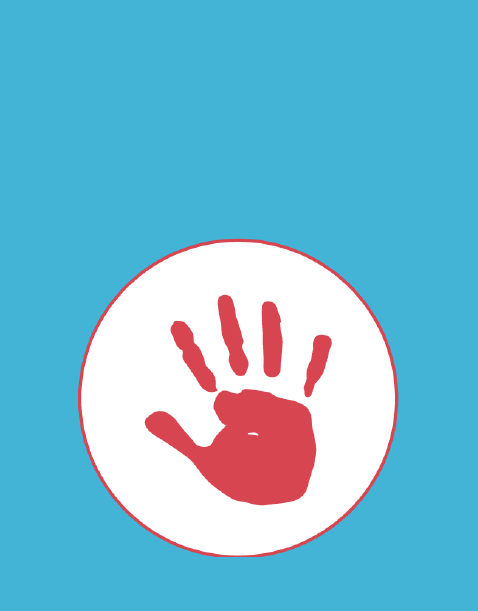 Pág.. 37
Comportamiento de la notificación
Indicadores
VIH
Fuente: SIVIGILA. Secretaria de Salud de Medellín.
Figura. Canal endémico de VIH. Medellín, a Periodo epidemiológico 03  acumulado  de 2023.
Periodo epidemiológico 03 - 2023
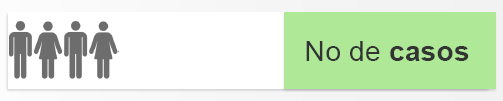 369
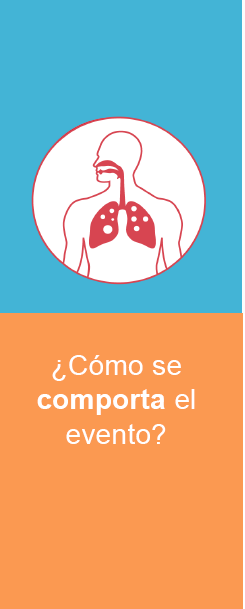 La variación porcentual con respecto al mismo periodo del año anterior disminuyó en un 6,5%
Fuente: SIVIGILA. Secretaria de Salud de Medellín.
Figura. Comportamiento de VIH. Medellín, a Periodo epidemiológico 03  acumulado de 2020-2023.
Proporción de incidencia en población general por 100.000 habitantes
13,9 * 100 mil
Pág.. 38
Comportamiento variables de interés
Comportamiento por territorio
Sexo
Poblaciones especiales
Etnia
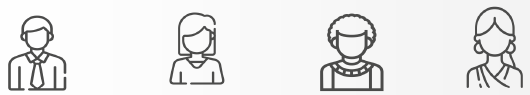 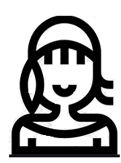 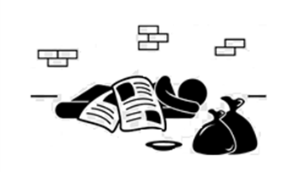 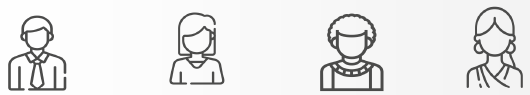 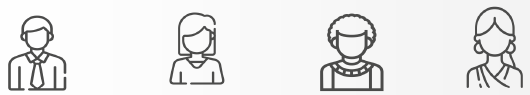 Masculino
Rom - Gitano
Afrocolombiano
84,6%
0,8%
0,3%
312 casos
1 caso
3 casos
Femenino
15,4%
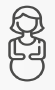 57 casos
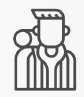 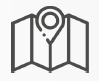 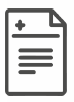 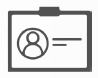 Gestante
Migrante
1,29%
6,44%
5 casos
25 casos
Donó sangre
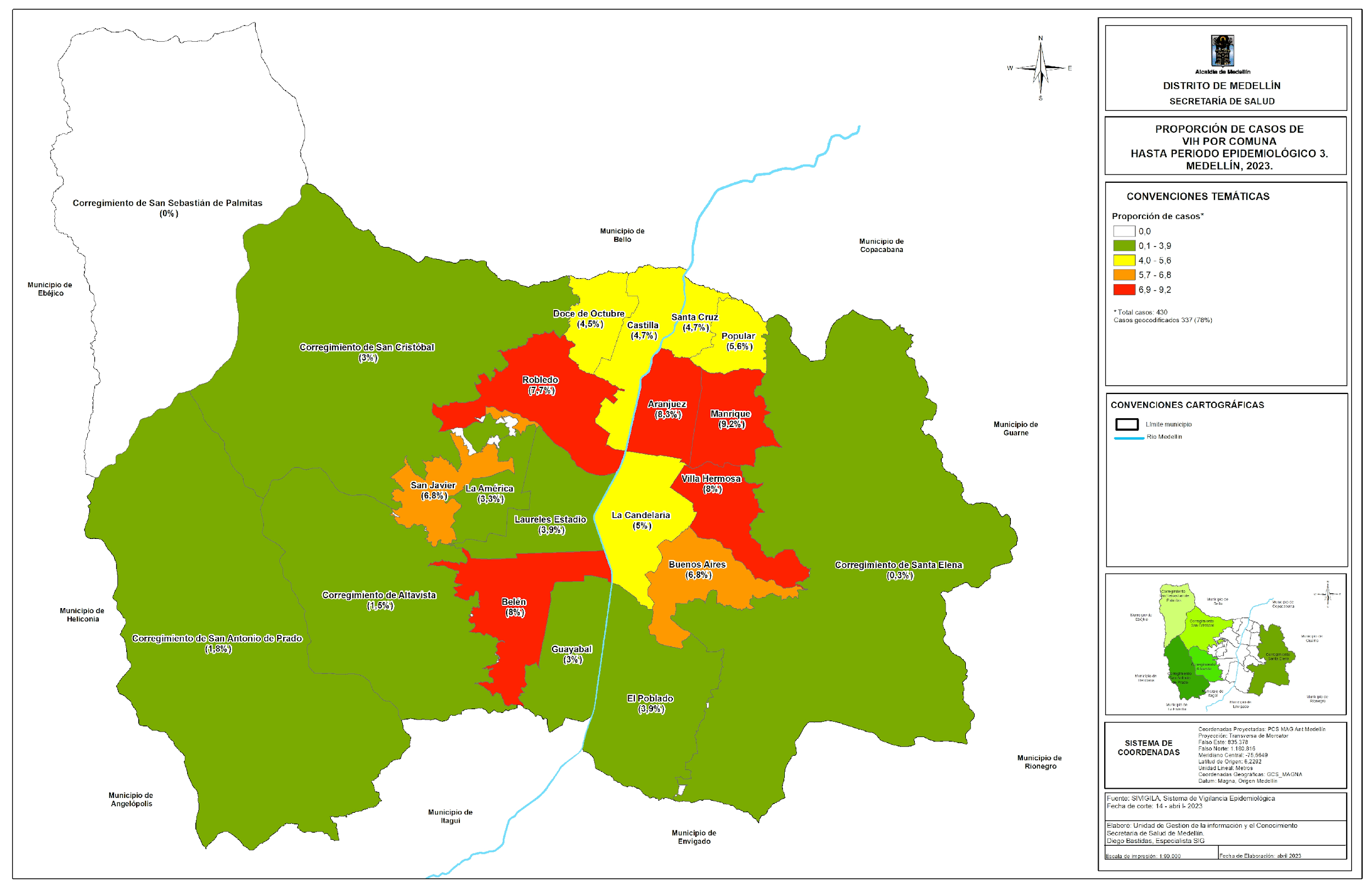 0,3%
1 caso
Afiliación al SGSS
Área de ocurrencia
Habitante de calle
Cabecera municipal
98,10%
2,32%
Régimen contributivo: 68,29%
Régimen subsidiado: 25,47%
9 casos
Fuente: SIVIGILA. Secretaria de Salud de Medellín.
Figura. Mapa temático de proporción de casos para  VIH. Medellín, a Periodo epidemiológico 03 acumulado  de  2023.
Pág.. 39
Variables especificas del comportamiento del evento y curso de vida
Fuente: SIVIGILA. Secretaria de Salud de Medellín.
Tabla. Distribución de pruebas realizadas en diagnóstico VIH, a Periodo epidemiológico 03  de 2023.
Fuente: SIVIGILA. Secretaria de Salud de Medellín.
Tabla. Distribución de estado Clínico en diagnóstico VIH, a Periodo epidemiológico 03  de 2023.
Fuente: SIVIGILA. Secretaria de Salud de Medellín.
Figura. Curso de vida de los casos notificados de VIH. Periodo epidemiológico 03. 2023.
Fuente: SIVIGILA. Secretaria de Salud de Medellín.
Figura. Mecanismo probable de transmisión de VIH. Periodo epidemiológico 03. 2023.
Pág..40
Comportamiento de la notificación
Comportamiento inusual
Variables de interés
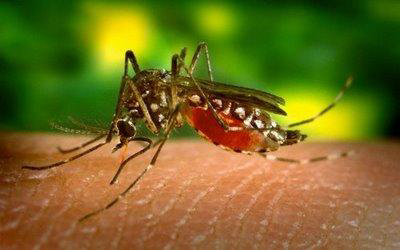 Figura 1. Canal endémico de Dengue. Medellín, a Periodo 3 acumulado de 2023.
Dengue
Fuente: SIVIGILA. Secretaria de Salud de Medellín.
Periodo epidemiológico 3-de 2023
Figura 2. Número de casos de Dengue, Medellín, a Periodo epidemiológico 3, años 2022-2023.
¿Cómo se comporta el evento?
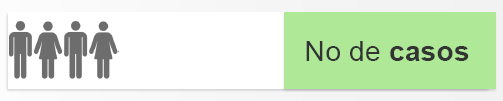 66
49 (74,2%)    4 (21,2 (%)    3 (4,5%)
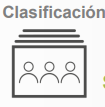 Sin signos de alarma
Con signos de alarma
Dengue Grave
La variación porcentual con respecto al mismo periodo del año anterior aumentó en un 8,2%
Fuente: SIVIGILA. Secretaria de Salud de Medellín.
Casos e incidencia de Dengue por grupo de edad. Medellín a periodo epidemiológico 3 de 2023
Tabla 1: Número de casos de Dengue a nivel nacional, departamental y distrital a periodo epidemiológico 3 de 2023
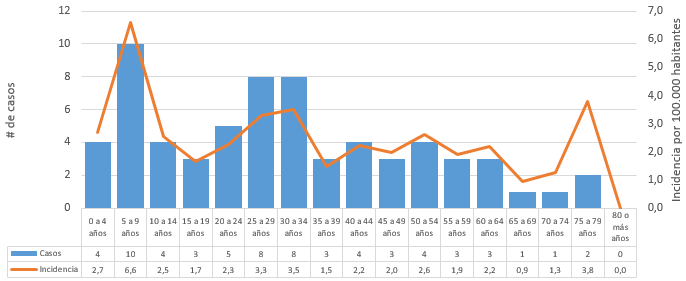 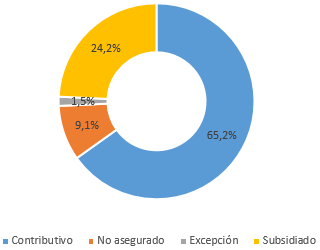 Incidencia Distrital: 2,5
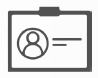 Afiliación al SGSS
Medellín
Fuente: SIVIGILA. Secretaria de Salud de Medellín.
Pág..41
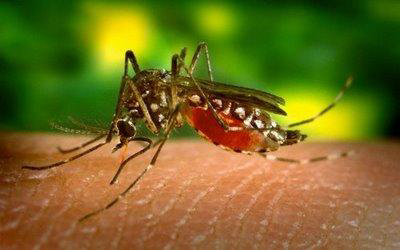 Comportamiento de la notificación
Variables de interés
DENGUE
Periodo epidemiológico 3 de 2023
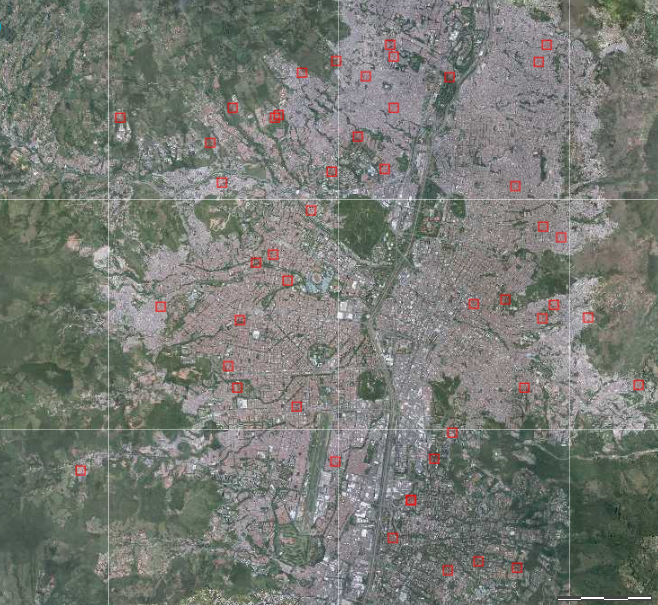 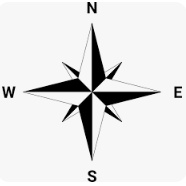 Raizal
Maternas
0%
0 casos
0 casos
Tabla . Georreferenciación de casos de Dengue por comuna. Medellín hasta periodo epidemiológico 3 de 2023
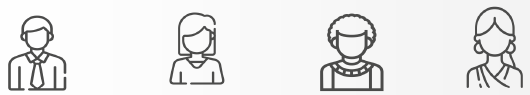 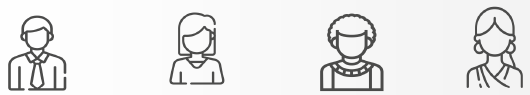 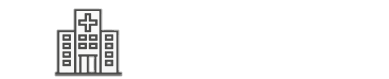 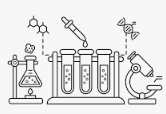 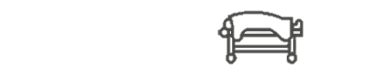 Etnia
Poblaciones especiales
Confirmado por laboratorio
Defunciones
Masculino
Femenino
Hospitalizados
40 casos
60,6%
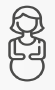 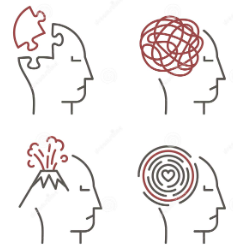 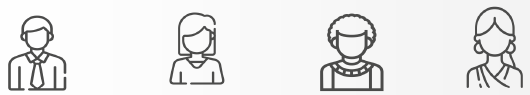 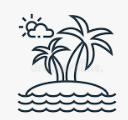 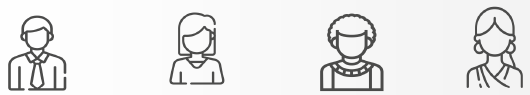 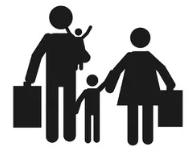 26 casos
39,4%
41 casos
62,1%
25 casos
37,9%
0 casos
Afrocolombiano
Indígena
6,1%
4 casos
0 casos
1,5%
1 casos
1,5%
1 caso
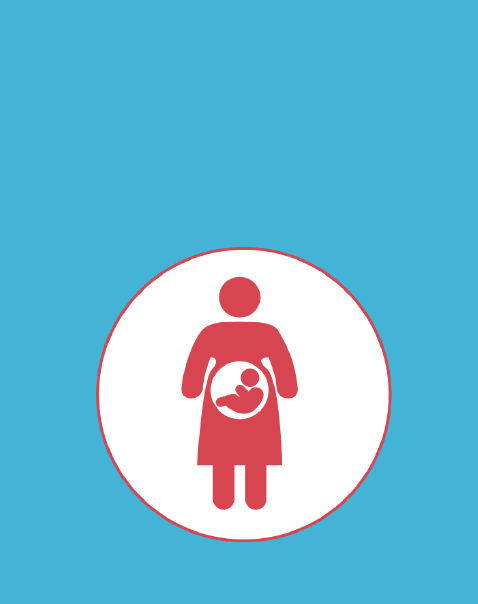 Pág..42
Comportamiento de la notificación
Variables de interés
Mortalidad materna- MM
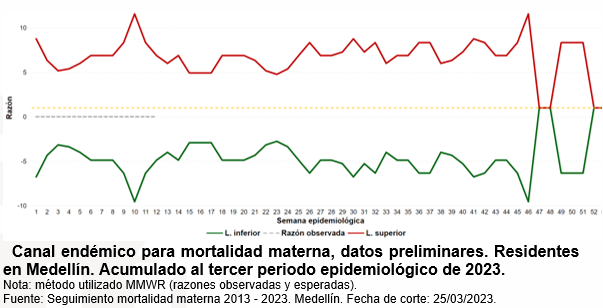 Periodo epidemiológico 3- 2023
Indígena
0%
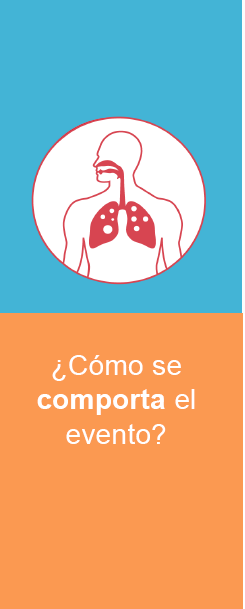 Razón MM temprana
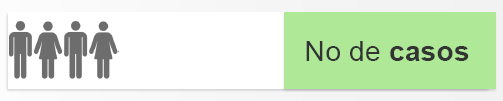 0
No se han reportado casos
En el mismo período del año anterior se había presentado un (1) caso.
Muertes maternas tardías
0 casos reportados
Área de ocurrencia
Afiliación al SGSS
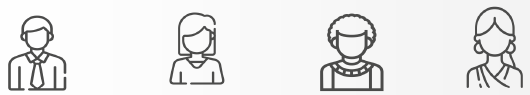 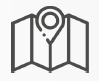 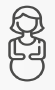 Régimen subsidiado: 0
No Afiliado: 0 caso
Contributivo: 0
Excepción – especial : 0
Cabecera municipal
0%
.
Grupo de edad 
0
Sitio de ocurrencia: 0
[Speaker Notes: ok]
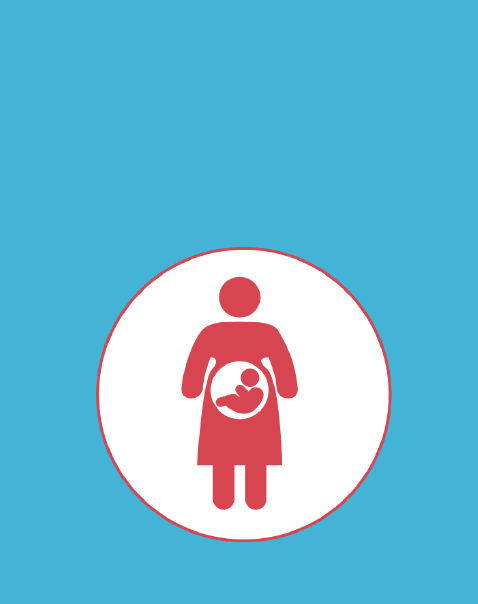 Pág..43
Comportamiento de la notificación
Variables de interés
Consideraciones Técnicas
Morbilidad materna extrema - MME
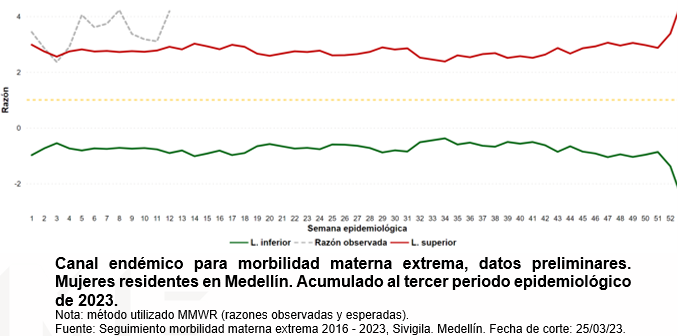 Periodo epidemiológico 3- 2023
Indígena
0,8%
Trastornos Hipertensivos: 68,9%
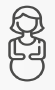 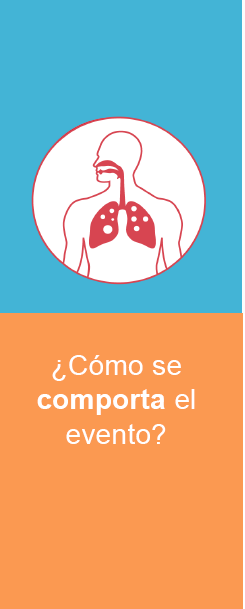 Razón MME
67,2%
Causas agrupadas de
morbilidad materna
extrema
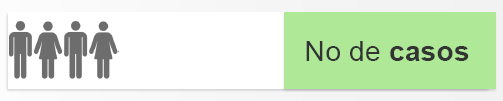 239
Proporción de casos con 3 o más criterios
15,4%
Índice de letalidad
La variación porcentual respecto al mismo período del año anterior:
 aumentó  en un 16%
0 
(no muertes maternas)
El Protocolo fue actualizado en 2023; los casos se reportan con un criterio excepto en sepsis. Se clasifican en relacionados con: -disfunción de órgano, -enfermedad específica, -el manejo. Los seguimientos luego del alta se ajustaron a los 7, 14 21 y 28 días.
La notificación es inmediata, desde el momento en que se confirma el diagnóstico. 

La notificación súper inmediata en morbilidad materna extrema está configurada para los casos con al menos uno de los siguientes criterios: -pre-eclampsia severa, -eclampsia y -hemorragia obstétrica severa.
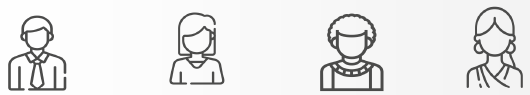 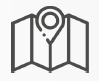 Área de ocurrencia
Afiliación al SGSS
Régimen subsidiado: 37,8%
Contributivo: 54,1%
Excepción – especial : 1,7%
No asegurado: 6,4%
Cabecera municipal
98%
.
Complicaciones
hemorrágicas: 18,2%
Sepsis relacionada con el embarazo: 3,1%
[Speaker Notes: ok]
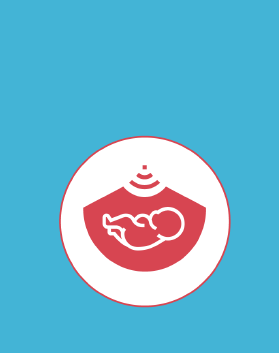 Pág..44
Comportamiento de la notificación
Variables de interés e indicadores
Mortalidad perinatal y neonatal tardía MPNNT
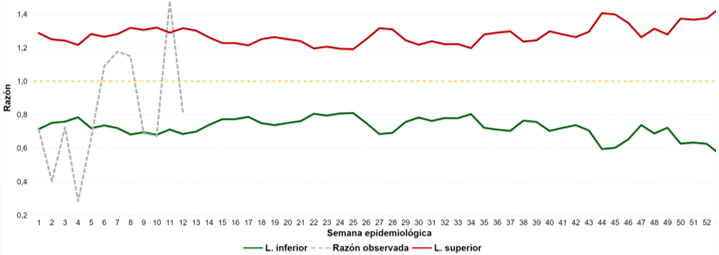 Periodo epidemiológico 3 - 2023
Momento de ocurrencia 
de la muerte
Indígena
Fetales: 
Ante parto 79% (38) 
 Intra parto 21% (10)
1
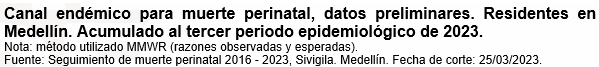 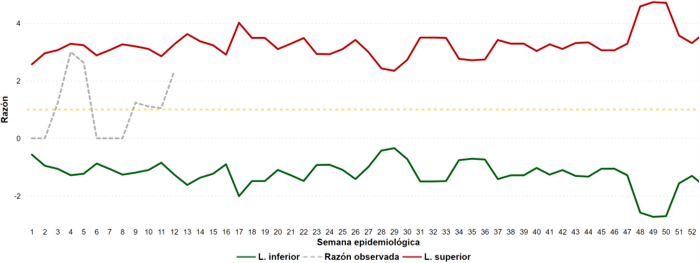 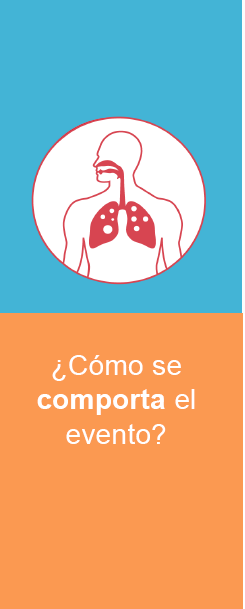 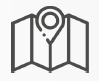 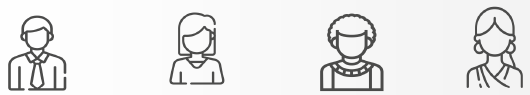 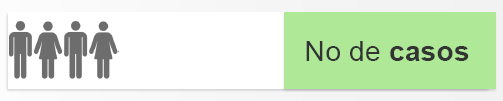 72
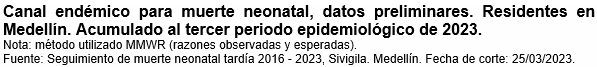 No hubo variación porcentual con respecto al mismo periodo del año anterior.
Razón de mortalidad perinatal
11,6 muertes por cada 1000 nacidos vivos y muertos (62/5.358) *1000
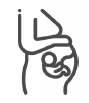 Razón de mortalidad neonatal tardía
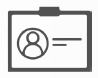 1,9 muertes por cada 1000 nacidos vivos y muertos (10/5.358) *1000
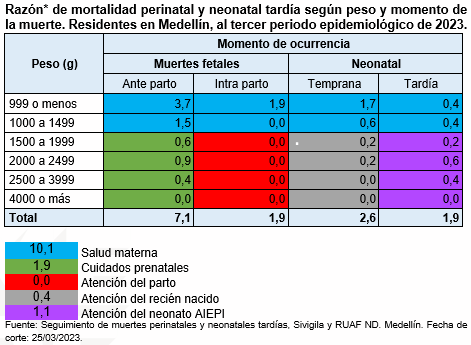 Afiliación al SGSS
Área de ocurrencia
Régimen contributivo
52,8% - 38 casos
Régimen subsidiado
41,7% - 30 casos
No afiliado
5,6% - 4 casos
Cabecera municipal
91,6% (66 casos)
[Speaker Notes: ok]
Variables de interés e indicadores
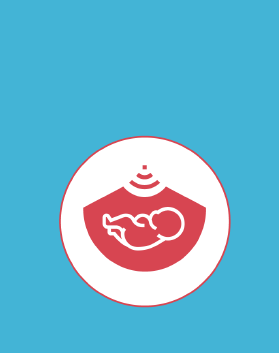 Pág..45
Comportamiento de la notificación
Defectos congénitos
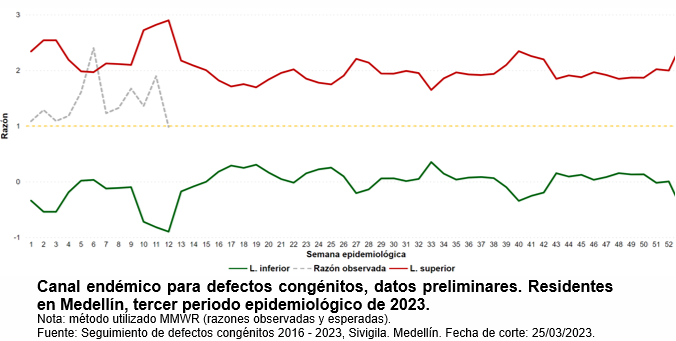 Periodo epidemiológico 3 - 2023
Edad de la madre
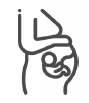 Menor 20:  13% - 31 casos
20 a 29:     21% - 50 casos
30 a 39:     32,2% - 77 casos
40 y más:    4,6% - 11 casos
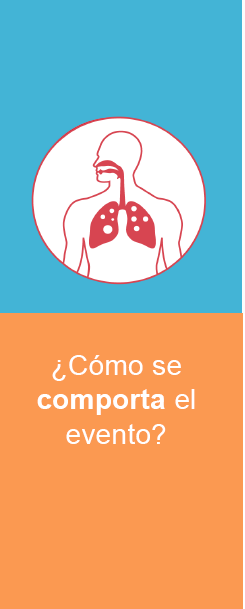 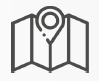 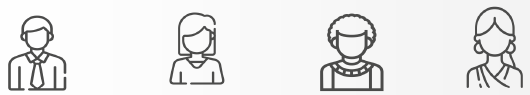 Prevalencia defectos congénitos
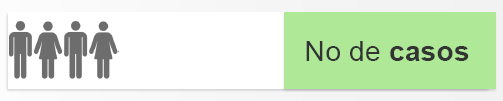 Malformación:			60,3%  (144)
Defecto metabólico:		                       34,7%    (83)
Metabólico y malformación:		     5%    (12)
239
Variación porcentual respecto al mismo periodo del año anterior: se incrementó en un 4,6%
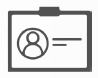 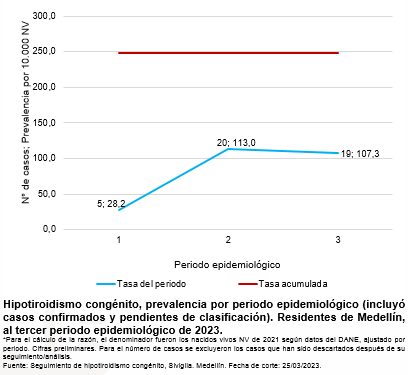 Área de ocurrencia
Afiliación al SGSS
Régimen contributivo 69,5% - 166 casos

Régimen subsidiado 27,2% - 65 casos

No afiliado  2,5% - 6 casos

Excepción-especial  0,8% - 2 casos
Cabecera municipal
95,4%
228 casos
[Speaker Notes: ok]
Variables de interés
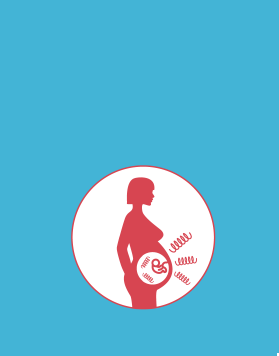 Pág..46
Comportamiento de la notificación
Sífilis Gestacional SG
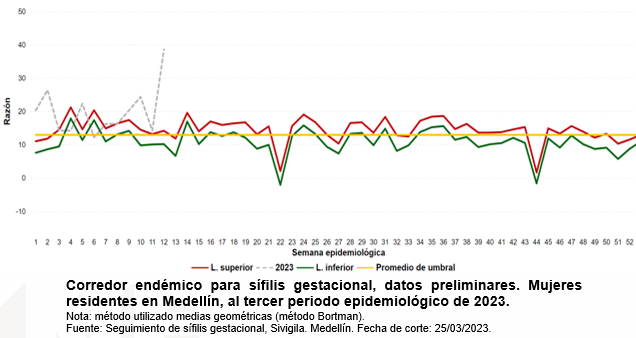 Periodo epidemiológico 3 - 2023
Afrocolombiano
3
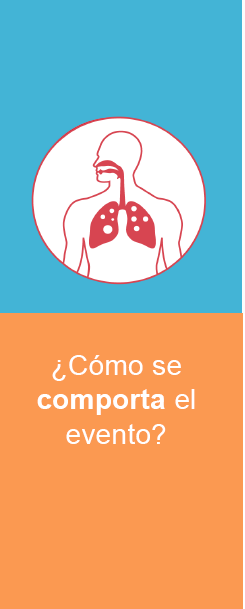 Migrante
Prevalencia de sífilis gestacional:  
16,8 por mil n.v. mas mortinatos
(30 casos por 1770 n.v. y 16 mortinatos)
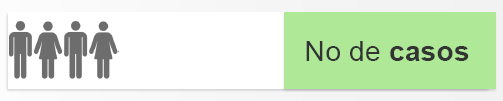 23% 
(27)
118
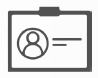 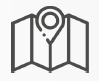 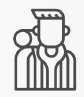 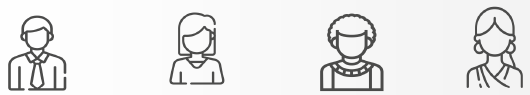 La variación porcentual con respecto al mismo periodo del año anterior
 disminuyo  en un 24%
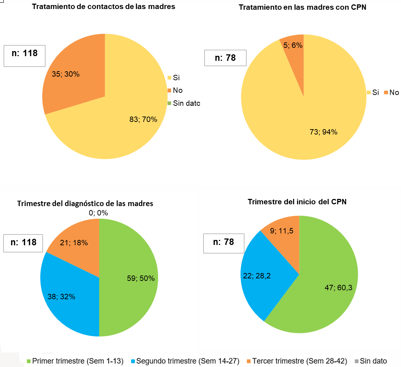 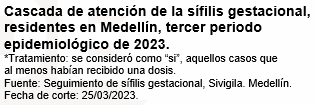 Área de residencia
Afiliación al SGSS
Cabecera  98,3% (116)

Rural 
2
Subsidiado 46% (14)

No afiliadas 16,6% (5)
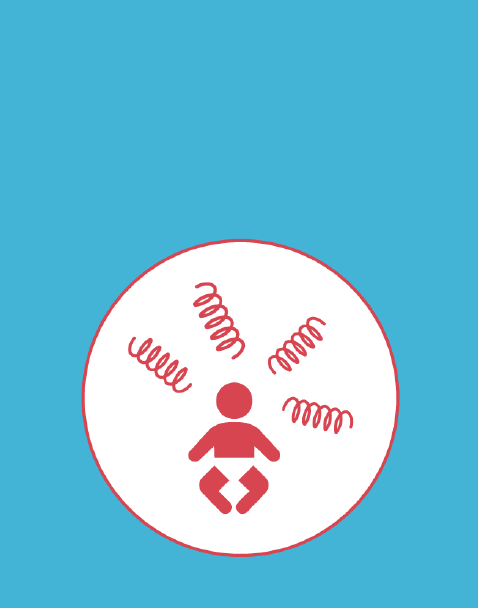 Pág..47
Comportamiento de la notificación
Variables de interés
Sífilis Congénita  SC
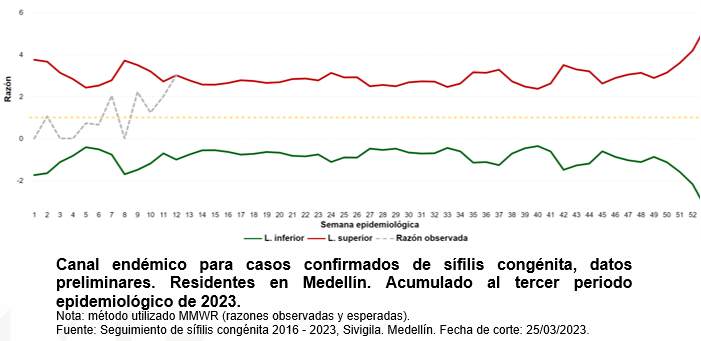 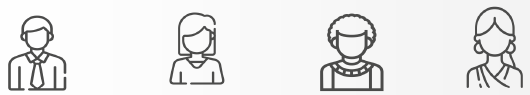 Periodo epidemiológico 3 - 2023
Masculino
80%
12 casos
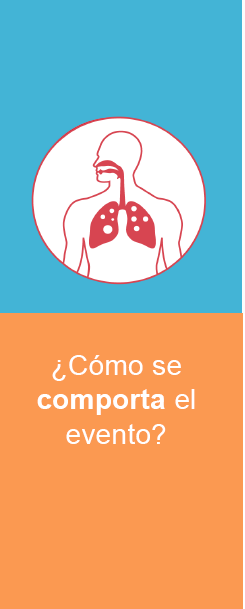 Madre migrante
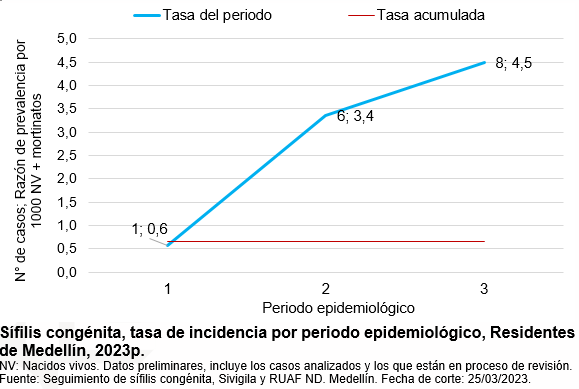 0%
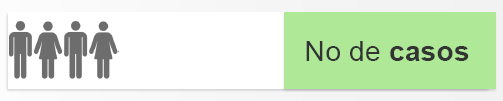 0 casos
15
La variación porcentual con respecto al mismo periodo del año anterior: disminución del 28%
Área de ocurrencia
Tasa de incidencia
Afiliación al SGSS
2,8 casos por mil nacidos vivos
Subsidiado 62,5% - 5
No afiliadas 12,5% - 1
Cabecera municipal
100%
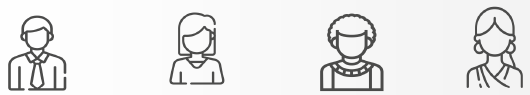 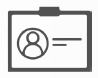 15 casos
Femenino
Cumplen con la definición de caso
20%
En el tercer período epimiológico se 
Analizaron cinco (5) casos; cuatro (4) cumplen 
con la definición.
3casos
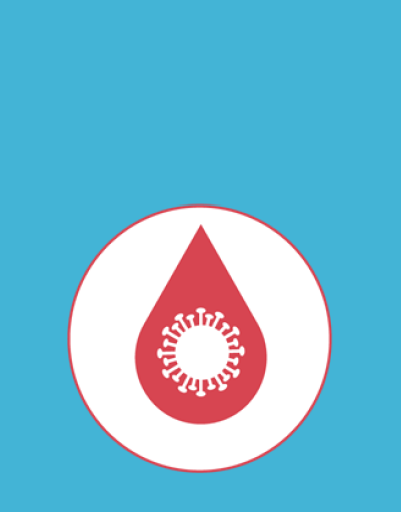 Pág.. 48
Primer trimestre: 11 casos
Segundo trimestre: 3 casos
Tercer trimestre: 0 casos
Sin control prenatal: 1 caso
Comportamiento de la notificación
Variables sociodemográficas
Variables clínicas
Gestantes con diagnóstico de VIH y Trasmisión Materno Infantil TMI de VIH.
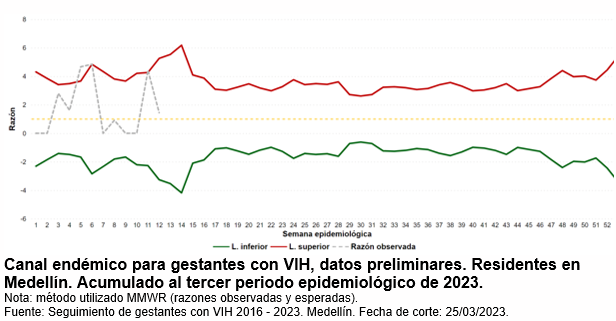 Periodo epidemiológico 3 - 2023
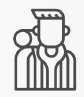 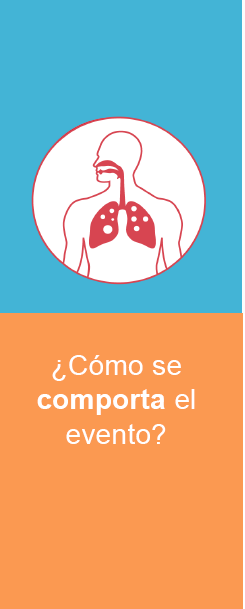 Habitante de calle
Migrante
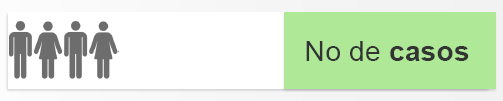 1 caso
0
15
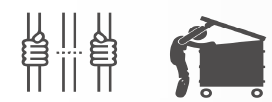 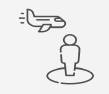 Gestantes en seguimiento, conviviendo con VIH
Respecto al año anterior: disminución  de un 6,25% de casos.
Momento de ocurrencia del diagnóstico
Trimestre de ingreso al control prenatal
En el  post parto: 0 casos
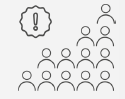 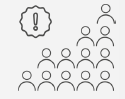 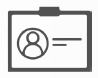 Carcelario
Previo a la gestación: 10 casos
0 casos
Durante la gestación: 5 casos
Afiliación al SGSS
Contributivo 9 casos

Subsidiado: 4 casos

No afiliadas: 2 casos
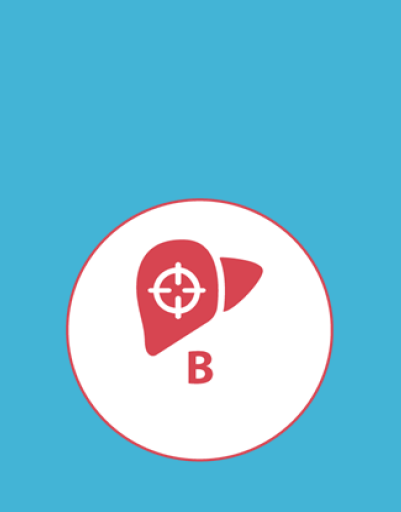 Pág.. 49
Primer trimestre: 2 casos
Segundo trimestre: 2 casos
Tercer trimestre: 0 casos
Sin dato: 1 caso
Comportamiento de la notificación
Variables Clínicas
Variables sociodemográficas
Gestantes con diagnóstico de Hepatitis B y Trasmisión Materno Infantil TMI de la Hepatitis B.
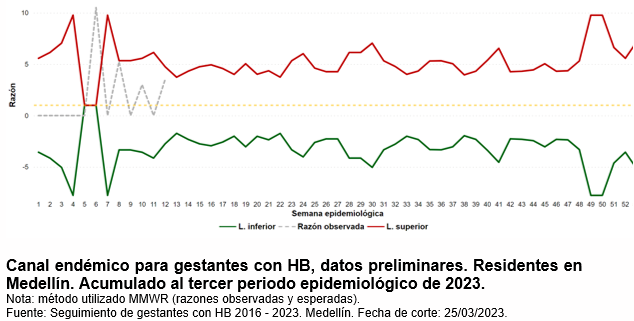 Poblaciones especiales
Etnia
Afrocolombiano
Otros
0 casos
0 casos
Periodo epidemiológico 03 - 2023
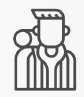 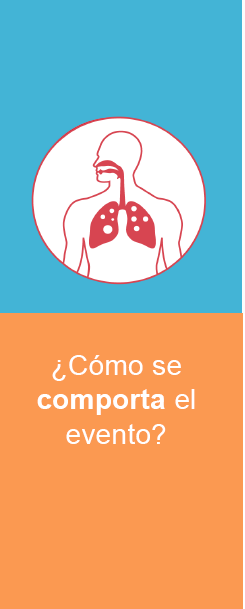 Habitante de calle
Migrante
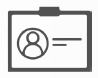 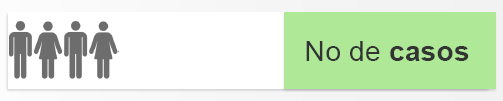 1 caso
0 casos
5
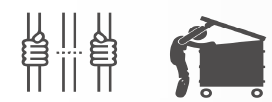 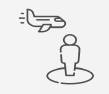 Gestantes en seguimiento con diagnóstico de HB. Variación respecto al mismo período del año anterior: 60% de incremento.
Trimestre de ingreso al control prenatal
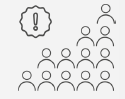 Régimen contributivo
1 caso
Régimen  subsidiado
3 casos
No afiliadas
1caso
Desplazado
Afiliación al SGSS
0 casos
Momento de ocurrencia del diagnóstico
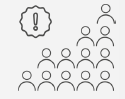 Durante la gestación: 4 casos
Previo a la gestación: 1 caso
Violencia de género, intrafamiliar y ataques con agentes químicos.
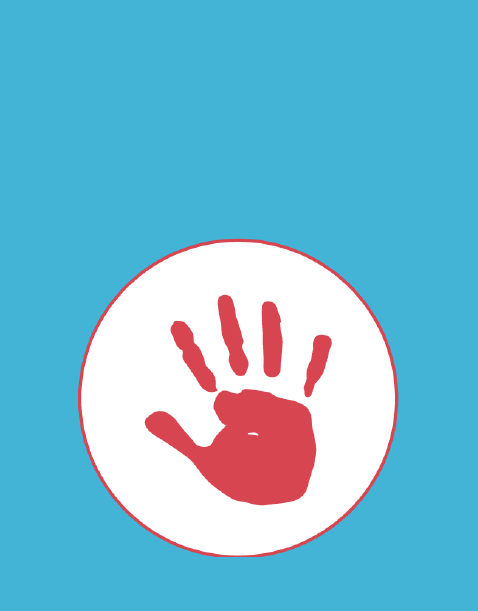 Pág.. 50
Comportamiento de la notificación
Periodo epidemiológico 04 - 2023
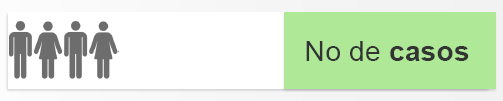 Fuente: SIVIGILA. Secretaria de Salud de Medellín.
Figura 1. Canal endémico de las violencias. Medellín, a Periodo epidemiológico 04 acumulado  de 2.023.
721
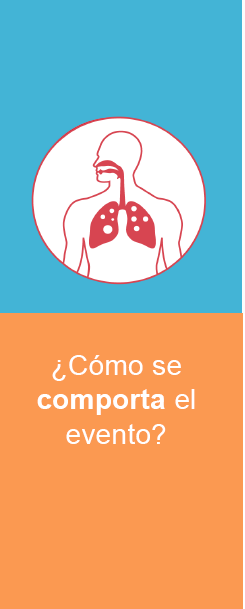 La variación porcentual con respecto al mismo periodo del año anterior aumento en un 8,2%.
Fuente  SIVIGILA. Secretaria de Salud de Medellín.
Figura 2. Comportamiento de las violencias. Medellín, a Periodo epidemiológico 04 acumulado 2.023.
Pág. 51
Comportamiento por territorio
Comportamiento variables de interés
Sexo
Poblaciones especiales
Etnia
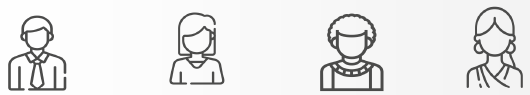 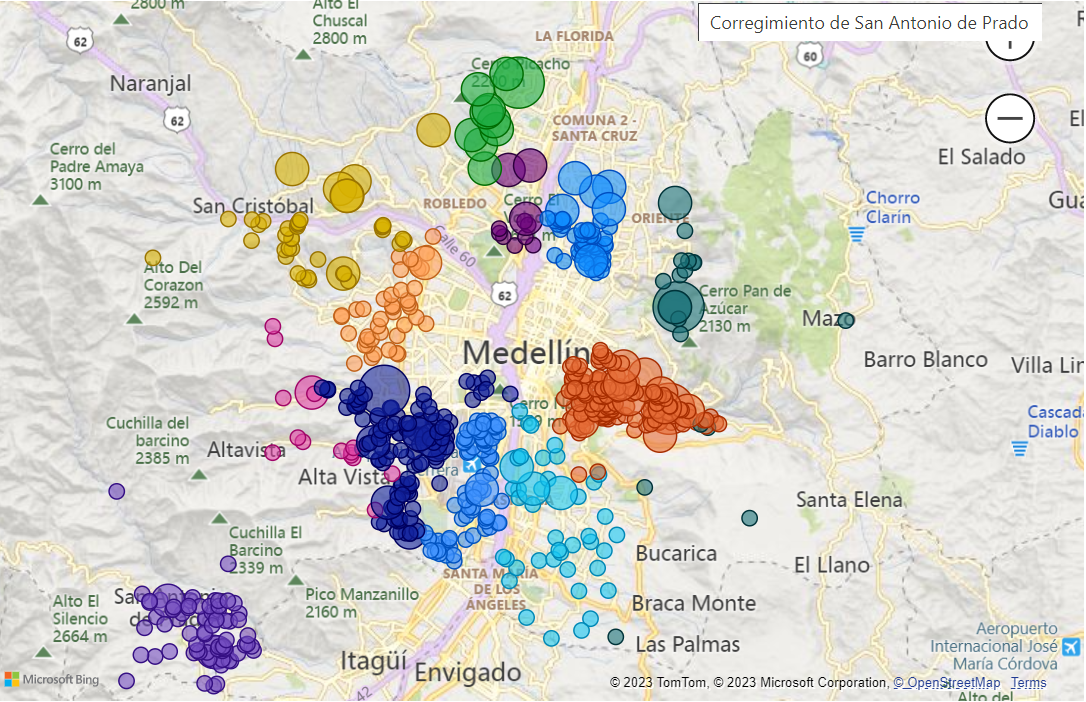 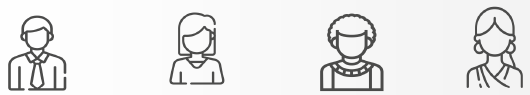 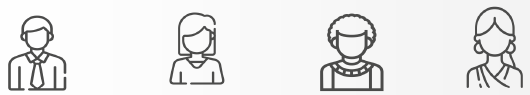 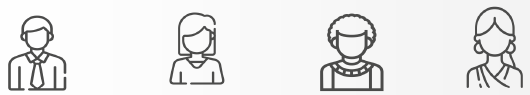 Masculino
Gitano
Afrocolombiano
19,9%
0,5%
0,8%
3 casos
2 casos
68 casos
Femenino
80,1%
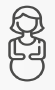 273 casos
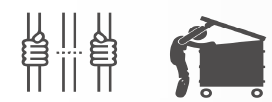 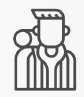 Maternas
Migrante
3,8%
3,8%
13 casos
13  casos
Fuente: SIVIGILA. Secretaria de Salud de Medellín.
Figura 3. Mapa de calor de proporción de casos para violencia intrafamiliar y de género y ataques con agentes químicos. Medellín, a Periodo epidemiológico 04 acumulado  de  2.023.
Violencia No sexual: 341 Casos 47,2% del total
Privado de la libertad
0,0%
0 caso
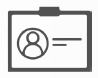 Pág.. 52
Consideraciones Finales
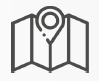 Modalidades de violencia
Fuente: SIVIGILA. Secretaria de Salud de Medellín.
Figura 4. Curso de vida de los casos  de violencia. Periodo epidemiológico 04  2.023.
Física
81,5%
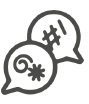 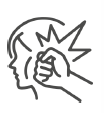 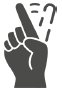 Negligencia y abandono
Psicológica
8,8%
Las violencias de género e intrafamiliar y ataques con agentes químicos, son consideradas en conjunto, como uno de los eventos de interés en salud pública en Colombia. En Medellín durante el periodo reportado las violencias con modalidad no sexual, ocuparon el segundo lugar, las violencias no sexuales equivalen a un 47,2% del total de violencias reportadas, de éstas, el primer lugar lo ocupan las violencias físicas, situación que se ha consolidado durante los últimos periodos, dando lugar a acciones de promoción y sensibilización acerca de la importancia que adquiere la consulta a los servicios médicos por otras violencias, como las psicológicas y por negligencia y abandono, las cuales parecen no cobrar la misma importancia con porcentajes significativamente menores (9,7% y 8,8% respectivamente), la relación hombre mujer, es aproximadamente de un hombre por cada 4 mujeres, se presenta en todos los cursos de vida, desde la primera infancia, siendo los adultos los mas afectados (27-59 años), seguido por los jóvenes. Cabe resaltar que el 3,8% de las víctimas son maternas. Las personas mayores de 18 años padecen más violencia física y psicológica, mientras que los menores de 18 años sufren más violencia por negligencia y abandono; en mas del 47% de cada una de las violencias no sexuales el agresor es familiar de la víctima.
9,7%
Área de ocurrencia
Afiliación al SGSS
Cabecera municipal
98,2%
Régimen contributivo: 63%
Régimen subsidiado: 32,2%
Consideraciones técnicas
Pág.. 53
Modalidades de violencia sexual
Comportamiento variables de interés
Violencia Sexual: 380 Casos 52,8% del total
Sexo
Poblaciones especiales
Etnia
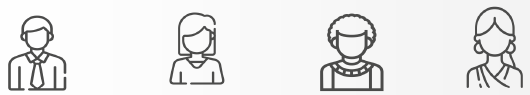 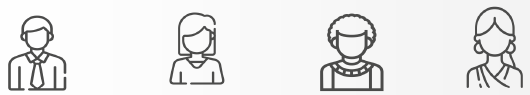 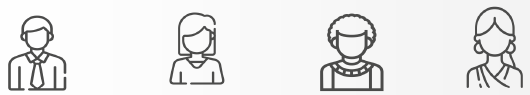 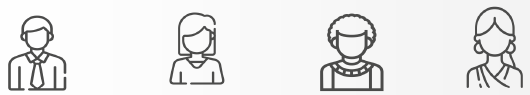 Masculino
Indígena
Afrocolombiano
14,2%
0,3%
0,0%
54 casos
1 caso
1 casos
Femenino
85,8%
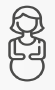 326 casos
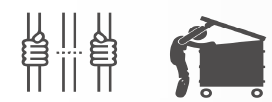 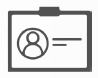 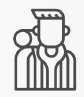 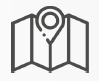 Maternas
Migrante
4,5%
3,9 %
17 casos
15  casos
Fuente: SIVIGILA. Secretaria de Salud de Medellín.
Figura 5. Curso de vida de los casos  de violencia. Periodo epidemiológico 04. 2.023.
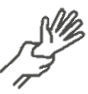 Privado de la libertad
Área de ocurrencia
Afiliación al SGSS
Tabla 1. Distribución de las violencias sexuales según naturaleza o tipo. Periodo epidemiológico 04. 2.023.
Cabecera municipal
97,6%
0,0%
Régimen contributivo: 62,3%
Régimen subsidiado: 33,1%
0 casos
La violencia sexual constituye el 52,8% del total de las violencias. La relación hombre mujer es de 1 hombre por cada 6 mujeres; la padecen personas de todos los cursos de vida, siendo los NNA los más afectados; cabe resaltar que aunque en menos proporción se siguen presentando casos en adultos mayores (0,7%) convirtiéndose en poblaciones altamente vulnerables. Durante los dos últimos periodos, los casos de violencias sexuales en mujeres gestantes han ido en aumento con 20 y 17 casos respectivamente. El tipo de violencia sexual que más se presenta es el acceso carnal (40%) seguido de actos sexuales (23,9%). Las víctimas menores de 18 años representan el 68,4% de los casos y el agresor se identifica como familiar de la víctima en el 46,1% de los mismos.
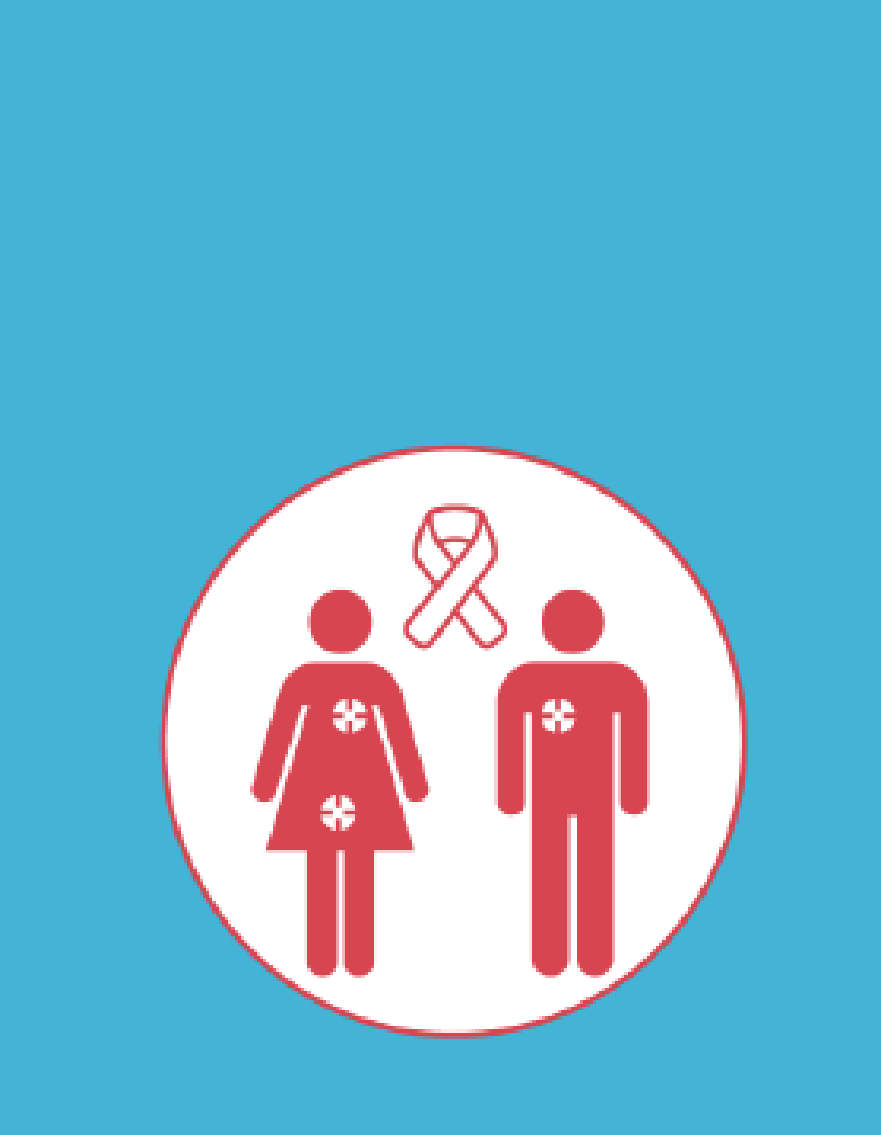 Pág..54
Cáncer de cuello uterino
Comportamiento de la notificación
Variables de interés
Indicadores
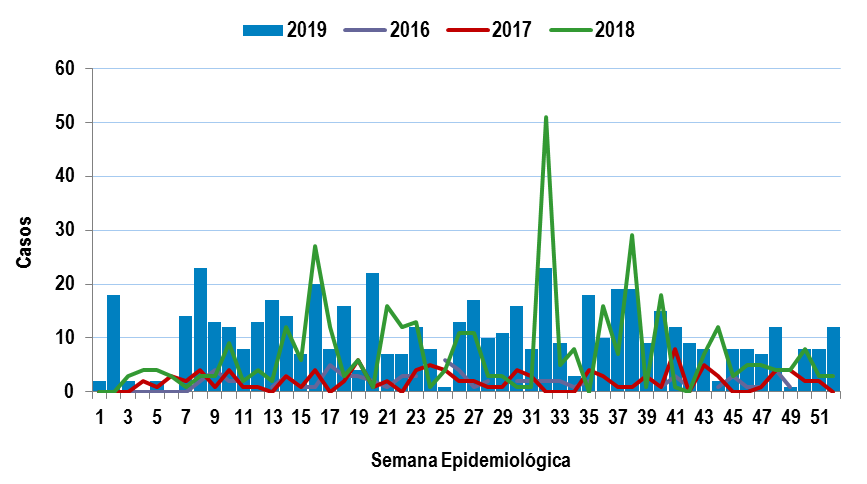 Periodo epidemiológico 04 2023
Fuente: SIVIGILA. Secretaria de Salud de Medellín.
Figura. Comportamiento del evento. Cáncer de mama. Medellín, a Periodo epidemiológico 1  2023.
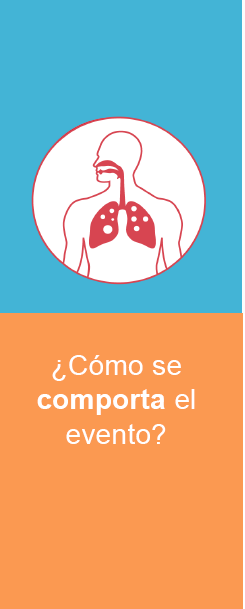 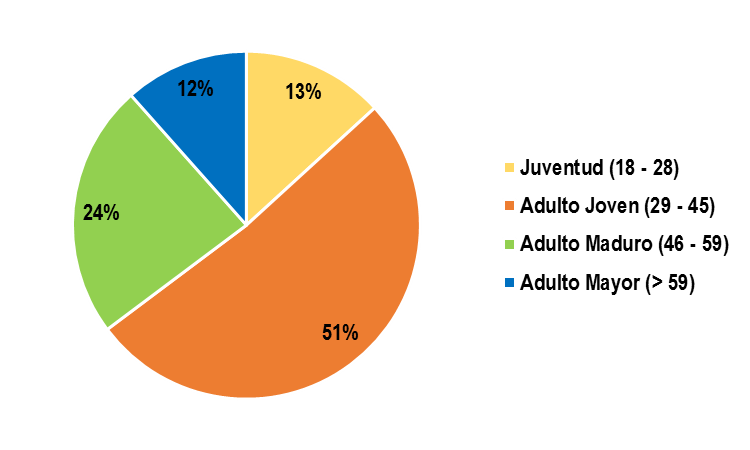 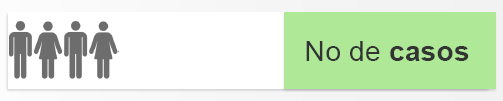 22
Fuente: SIVIGILA. Secretaria de Salud de Medellín.
Figura. Comportamiento Cáncer de cuello por curso de vida. Medellín, a Periodo epidemiológico 04 acumulado de  2023.
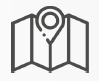 Si
No
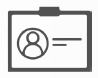 Área de ocurrencia
0%
100%
Cabecera municipal
99,8%
22 casos
27 casos
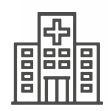 Hospitalización
Pág..55
Consideraciones técnicas
Variables de diagnóstico clínico
Comportamiento variables de interés
Poblaciones especiales
Etnia
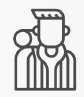 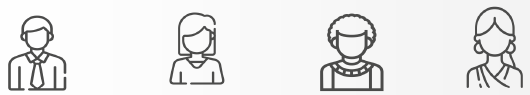 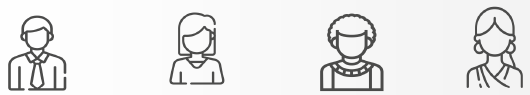 Indígena
Afrocolombiano
0,4%
1,3%
9 casos
2 caso
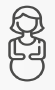 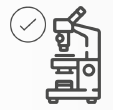 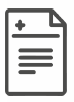 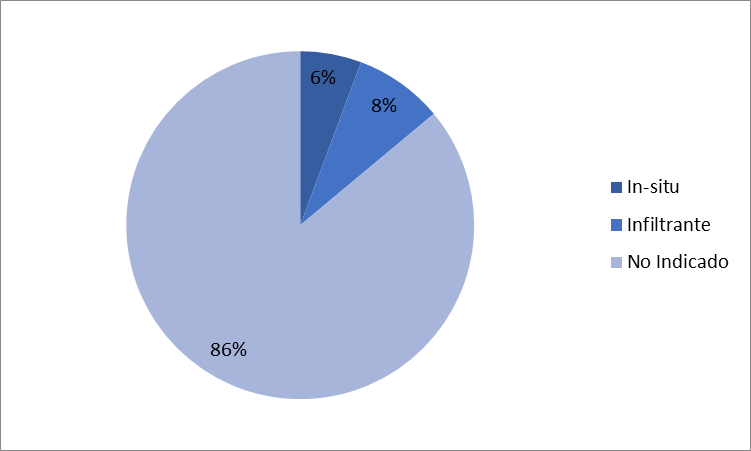 Maternas
Migrante
0,2%
0,7%
1 caso
4 casos
Resultado biopsia
Grado histopatológico
Fuente: SIVIGILA. Secretaria de Salud de Medellín.
Figura. Grado histopatológico. Cáncer de cuello. Medellín, a Periodo epidemiológico 13 acumulado de  2019.
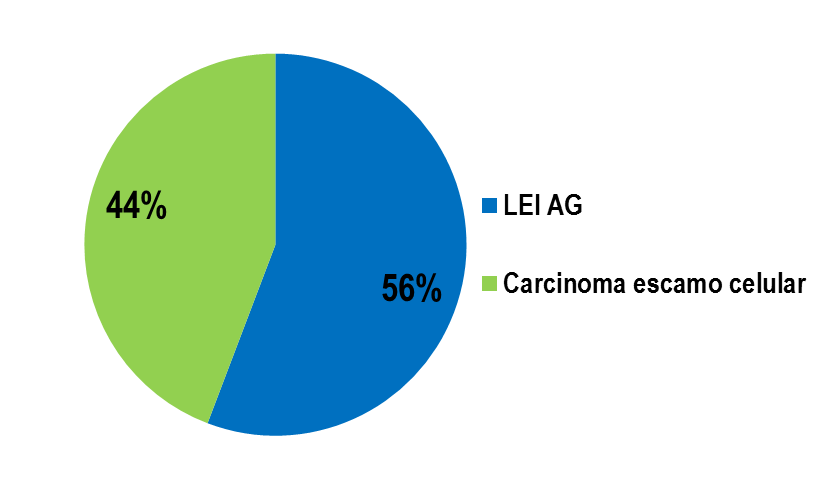 Fuente: SIVIGILA. Secretaria de Salud de Medellín.
Figura. Resultado biopsia de exocervix. Cáncer de cuello. Medellín, a Periodo epidemiológico 04 de 2023.
El cáncer de cuello uterino está afectando significativamente a apersonas jóvenes, ya que dos terceras partes de las mujeres notificadas con este tipo de cáncer están en edades comprendidas entre 18 y 45 años y llama la atención en que una de cada ocho mujeres (13 %) con cáncer de cuello uterino sean menores de 29 años, lo que amerita intensificar campañas de promoción y prevención en este grupo de edad acerca de conocer y mitigar los factores de riesgo así como la orientación a los servicios de salud para la realización de exámenes de tamizaje. El aumento del 46.9 % de casos con respecto al año anterior posiblemente se deba al aumento en la cobertura de las pruebas de tamizaje que realizan las instituciones prestadoras de servicios de salud.
Pág.. 56
Secretaría de Salud de Medellín
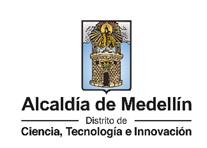 Boletín de Periodo Epidemiológico Medellín
Programa Vigilancia Epidemiológica – Subsecretaría de Salud Pública
Mes de febrero de 2023 -  Reporte Semanas 01 a 08
Búsqueda activa institucional
El promedio en la ejecución de la Búsqueda Activa Institucional (BAI) en 166 Unidades Primarias Generadoras de Datos (UPGD) para el mes de febrero, semanas 05 a la 08, fue del 81.05%, por encima de la línea base para el distrito. 
Para la ejecución de la BRI desde el mes de mayo, la Líder de Programa Unidad de Vigilancia Epidemiológica de la Secretaría Distrital de Salud de Medellín realizó ajuste al protocolo BRI para el distrito, definiendo como eventos de interés en salud pública (EISP) objeto BAI a los eventos en eliminación/erradicación (sarampión, rubéola, rubéola congénita, parálisis flácida aguda en menores de 15  años y tétanos neonatal), dengue, dengue grave – ya que Medellín es zona endémica y por lineamientos Instituto Nacional de Salud 2022, se debe fortalecer la BAI de estos eventos - por lineamiento nacional, cáncer de mama, cáncer de cuello uterino, morbilidad materna extrema y mortalidad perinatal por lineamiento departamental, y tosferina por necesidad del distrito. Para el mes de febrero de 2023, se realiza Búsqueda Retrospectiva Institucional (BRI) con adaptación del documento técnico Metodología de Búsqueda Activa Institucional por RIPS, desde la Secretaría Distrital de Salud de Medellín.  El detalle de hallazgos de estos criterios por UPGD y su correlación con los hallazgos BRI, se aprecia a continuación:
Tabla 1. Número de UPGD según criterio para realización de Búsqueda Activa Institucional, BRI SSM, febrero de 2023
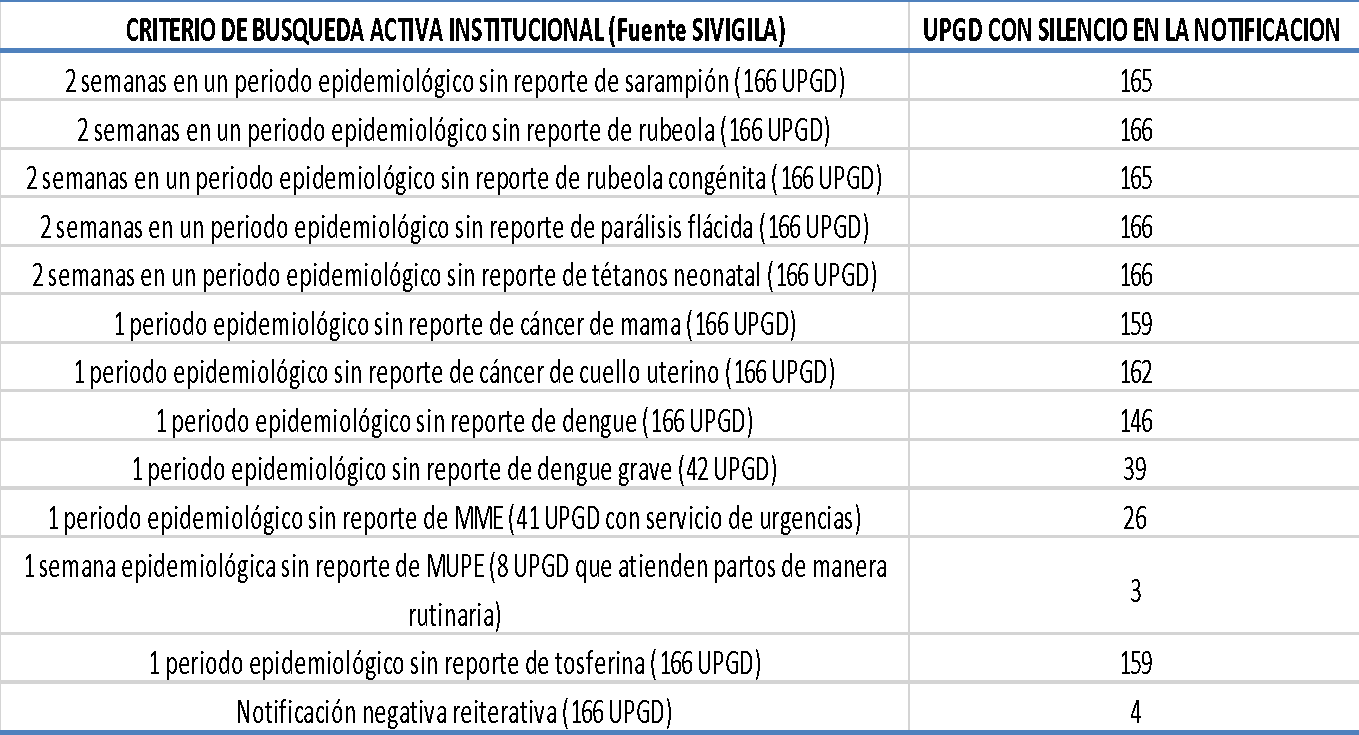 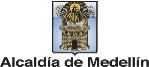 Pág.. 57
Secretaría de Salud de Medellín
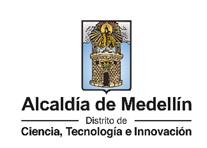 Boletín de Periodo Epidemiológico Medellín
Programa Vigilancia Epidemiológica – Subsecretaría de Salud Pública
Mes de febrero de 2023 -  Reporte Semanas 01 a 08
Búsqueda activa institucional
Tabla 2. Correlación  de UPGD con silencio en la notificación/ UPGD con casos no notificados para el criterio,  BRI SSM, febrero de 2023
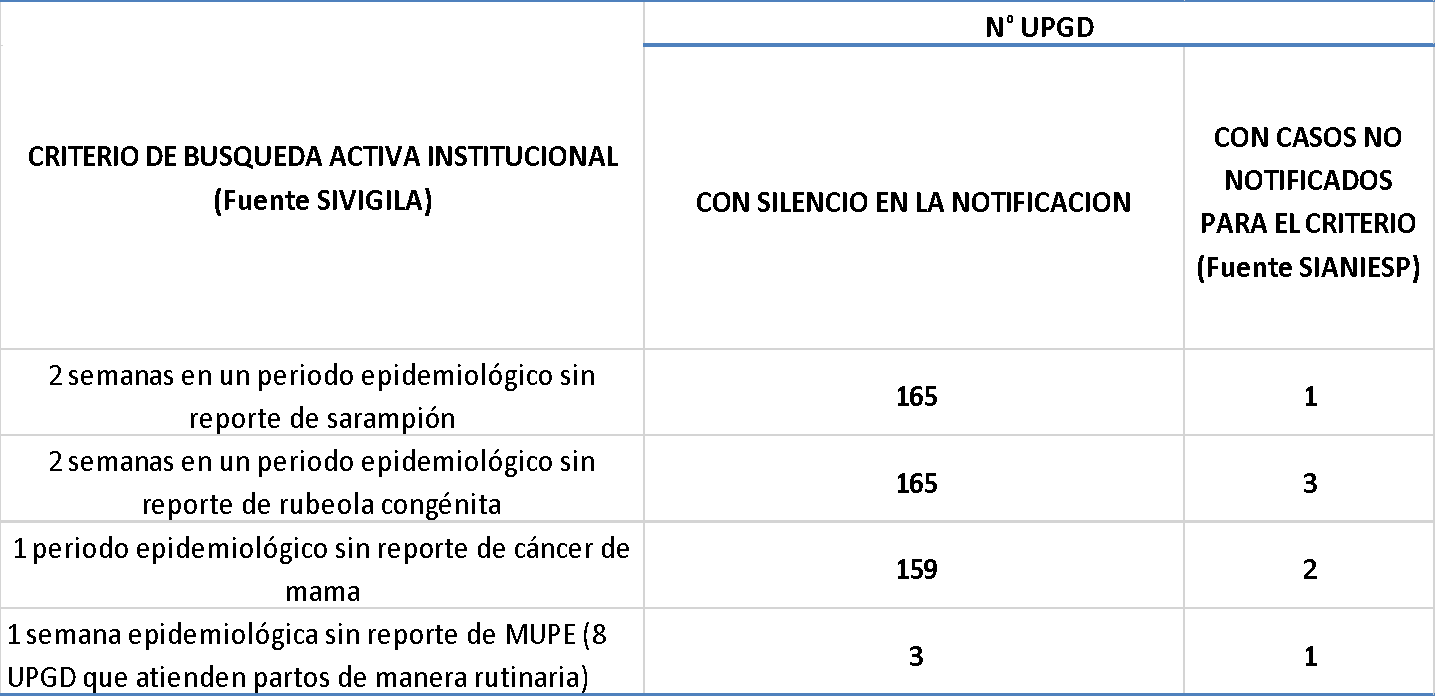 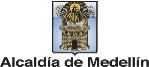 Pág.. 58
Secretaría de Salud de Medellín
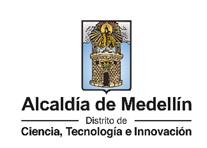 Boletín de Periodo Epidemiológico Medellín
Programa Vigilancia Epidemiológica – Subsecretaría de Salud Pública
Mes de febrero de 2023 -  Reporte Semanas 01 a 08
Se captaron 17 EISP sin notificar, y en coincidencia con en el análisis de la tabla 2 el mayor número de casos corresponden a rubeola congénita, considerándose una falla en la vigilancia.
Para el evento morbilidad materna extrema pese a que se identificaron 4 eventos por fuera del sistema, las UPGD que presentaron los casos no estaban en silencio epidemiológico.
Tabla 3. EISP no notificados,  BRI SSM, febrero de 2023
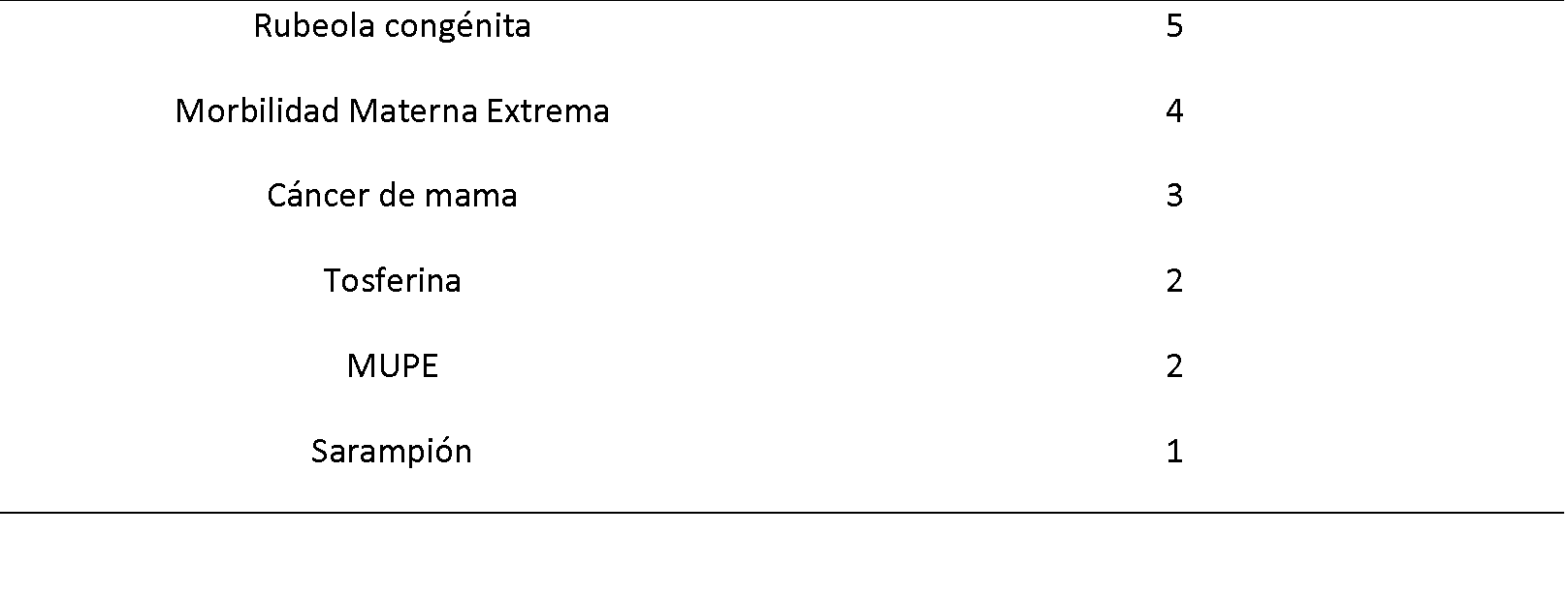 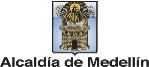 Pág.. 59
Secretaría de Salud de Medellín
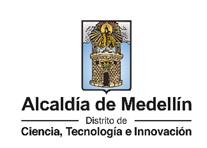 Boletín de Periodo Epidemiológico Medellín
Programa Vigilancia Epidemiológica – Subsecretaría de Salud Pública
Periodo epidemiológico 03 de 2023 - Reporte Semanas 01 a 12 (Hasta Marzo 25 de 2023)
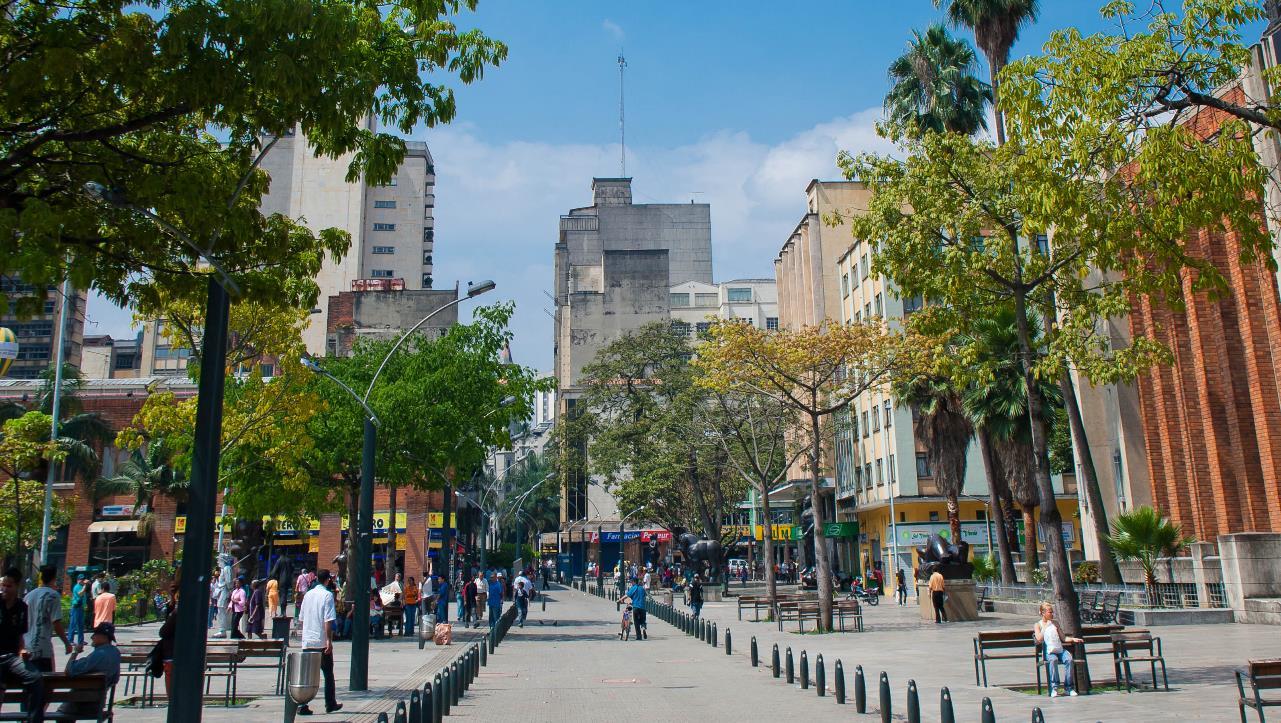 Gracias
Equipo de Vigilancia epidemiológica y Sistemas de información
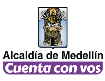